ПОДГОТОВКА ЛИЦ,ПРИВЛЕКАЕМЫХ К ПРОВЕДЕНИЮ ГОСУДАРСТВЕННОЙ  ИТОГОВОЙ АТТЕСТАЦИИ ПО ОБРАЗОВАТЕЛЬНЫМ  ПРОГРАММАМ СРЕДНЕГО ОБЩЕГО ОБРАЗОВАНИЯВ ПУНКТЕ ПРОВЕДЕНИЯ ЭКЗАМЕНОВ  (ОРГАНИЗАТОР ППЭ)(ТЕХНОЛОГИЯ ПЕРЕДАЧИ ЭМ ПО СЕТИ ИНТЕРНЕТИ СКАНИРОВАНИЯ ЭМ В ШТАБЕ ППЭ)
Смирнова Татьяна Александровна, 
специалист ГУ ЯО ЦОиККО
ТРЕНИРОВОЧНЫЕ МЕРОПРИЯТИЯ: ОРГАНИЗАЦИОННЫЕ СИТУАЦИИ
2
Печать ЭМ в аудитории ППЭ  ранее 10:00
Допуск нераспределенных  работников в ППЭ
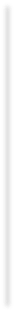 Начало печати ЭМ в аудитории ППЭ  СТРОГО с 10:00
Допуск	работников в ППЭ осуществляется СТРОГО по форме ППЭ-07
Выдача бракованных комплектов
участникам экзаменов
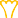 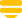 Некорректное системное время  на станции печати ЭМ
Перед	выдачей участникам индивидуальных комплектов необходимо убедиться, что  выдаваемые комплекты не отмечены как брак на станции печати ЭМ
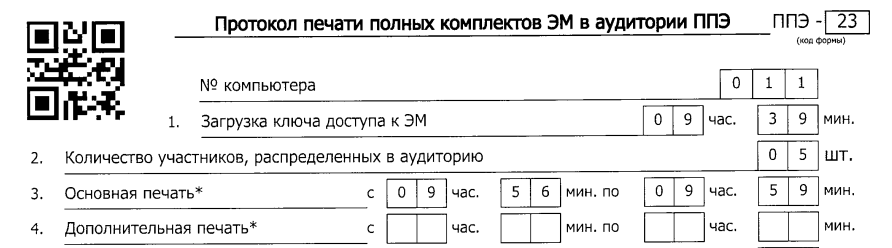 Ошибочные метки в бланках регистрации «Не завершил экзамен» и /или «Удален с экзамена»
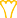 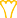 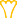 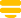 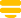 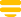 До 09:00 необходимо проверить  УСТАНОВЛЕННОЕ ВРЕМЯ на станции  печати ЭМ
Правила заполнения бланков ЕГЭ – «Поля, заполняемые ответственным организатором в аудитории ППЭ»
Знак «Z»
Знак  «Z» проставляется СТРОГО на последнем листе соответствующего бланка ответов
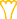 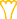 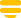 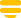 ФОРМА ППЭ-05-02: 
НАРУШЕНИЯ В ЗАПОЛНЕНИИ ФОРМ
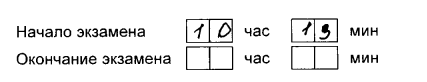 Не указано фактическое время  окончания экзамена
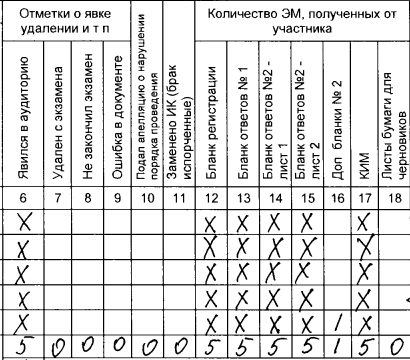 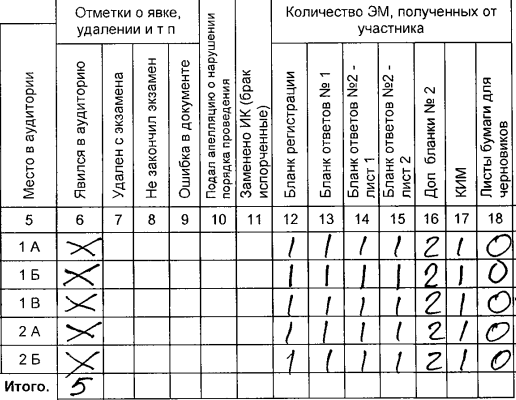 Количество ЭМ, полученных от участника, - ЦИФРЫ
Не указано в ИТОГО  общее количество ЭМ, полученных от участников
Не заполнены поля 16, 18 количество – 0
ФОРМА ППЭ-05-02: 
НАРУШЕНИЯ В ЗАПОЛНЕНИИ ФОРМ
Некорректное, небрежное заполнение
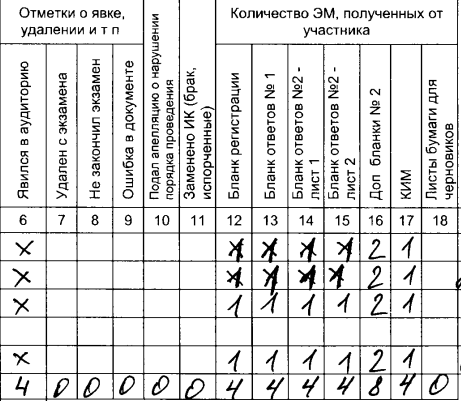 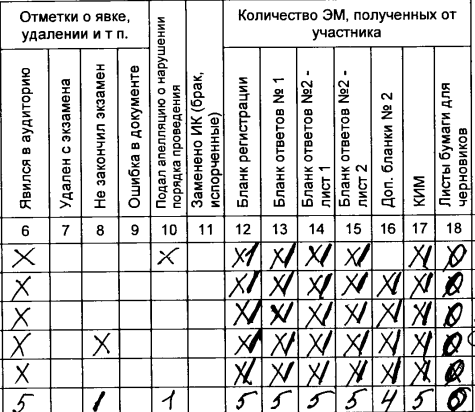 ФОРМА ППЭ-12-03: 
НАРУШЕНИЯ В ЗАПОЛНЕНИИ ФОРМ
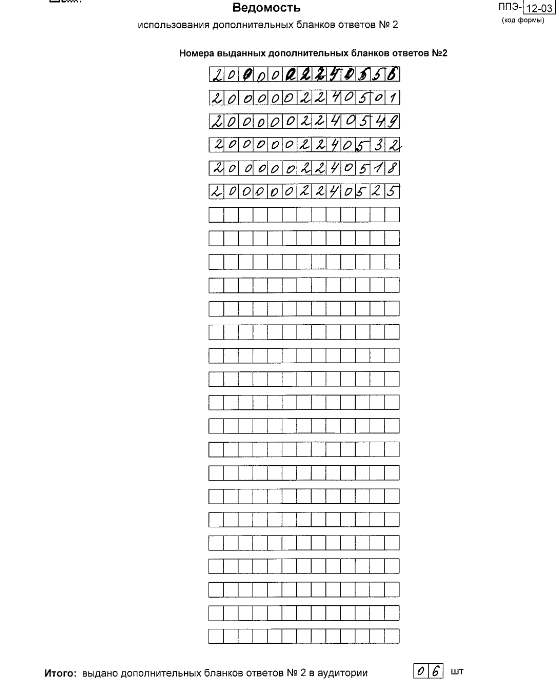 Некорректное, небрежное заполнение
ОБЕСПЕЧЕНИЕ СОБЛЮДЕНИЯ ПОРЯДКА: ТИПИЧНЫЕ НАРУШЕНИЯ РАБОТНИКАМИ ППЭ
10
ВАЖНО!
ТИПИЧНЫЕ НАРУШЕНИЯ ПОРЯДКА ПРОВЕДЕНИЯ ГИА
СО СТОРОНЫ РАБОТНИКОВ ППЭ:

ДОПУСК В ППЭ ЛИЦА, ОТСУТСТВУЮЩЕГО В СПИСКАХ РАСПРЕДЕЛЕНИЯ/ЛИЦА БЕЗ ДОКУМЕНТА, УДОСТОВЕРЯЮЩЕГО ЛИЧНОСТЬ
НЕОСУЩЕСТВЛЕНИЕ КОНТРОЛЯ
НЕПРАВИЛЬНАЯ РАССАДКА УЧАСТНИКОВ
НАРУШЕНИЯ В ЧАСТИ ЗАПОЛНЕНИЯ БЛАНКОВ ЕГЭ
НАЛИЧИЕ СРЕДСТВ СВЯЗИ
НАРУШЕНИЯ В ЗАПОЛНЕНИИ ФОРМ
НАРУШЕНИЯ В КОМПЛЕКТОВАНИИ БЛАНКОВ ЕГЭ
НЕ ПРОВЕРЕНА КОМПЛЕКТНОСТЬ  ЭКЗАМЕНАЦИОННЫХ МАТЕРИАЛОВ
    УЧАСТНИКА ПРИ ВЫХОДЕ УЧАСТНИКА ИЗ АУДИТОРИИ 
ВЫНОС ЭКЗАМЕНАЦИОННЫХ МАТЕРИАЛОВ ИЗ АУДИТОРИИ
ПОМОЩЬ УЧАСТНИКАМ В ВЫПОЛНЕНИИ ЭКЗАМЕНАЦИОННОЙ РАБОТЫ
УВЕЛИЧЕНИЕ/УМЕНЬШЕНИЕ ПРОДОЛЖИТЕЛЬНОСТИ ЭКЗАМЕНА
НЕ СДЕЛАНО ПРЕДУПРЕЖДЕНИЕ О СКОРОМ ЗАВЕРШЕНИИ ЭКЗАМЕНА ЗА 30 И ЗА 5 МИНУТ ДО ЕГО ОКОНЧАНИЯ ЭКЗАМЕНА
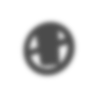 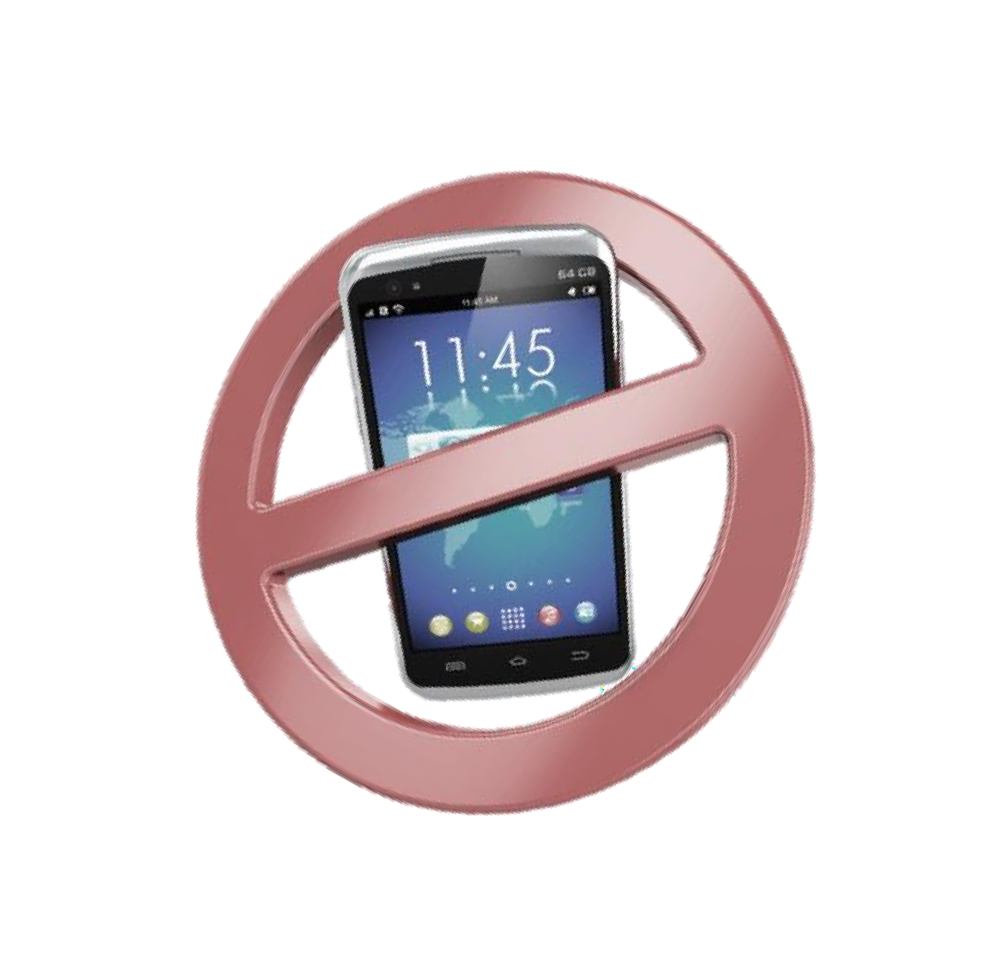 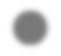 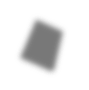 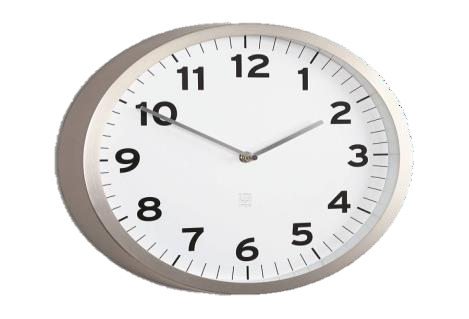 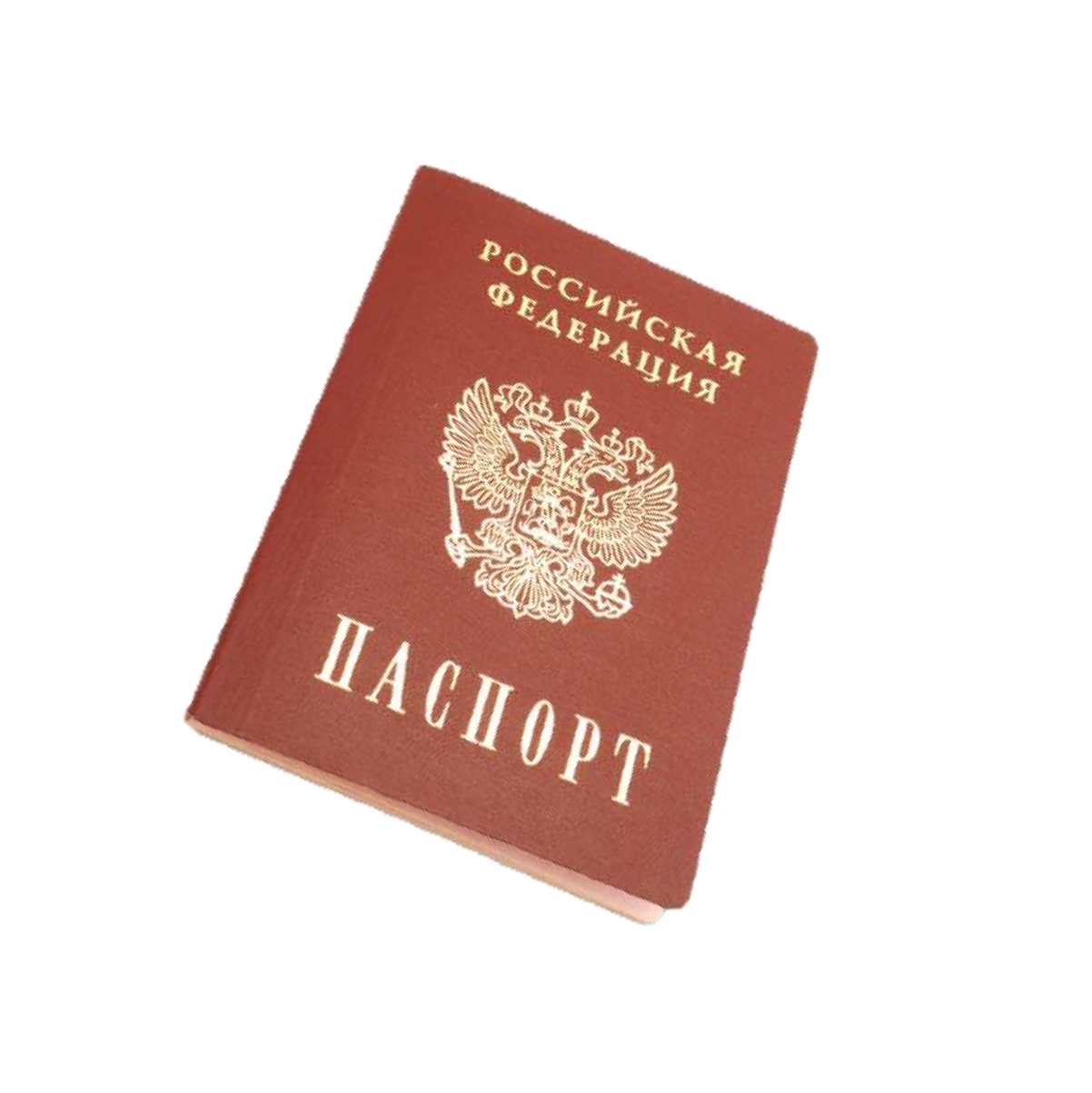 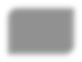 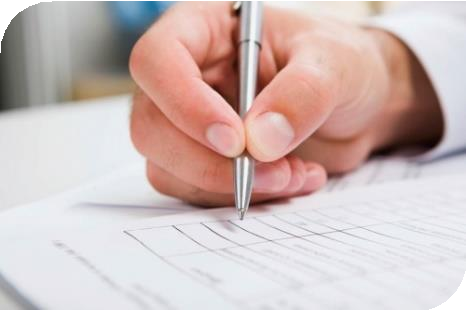 ОБЕСПЕЧЕНИЕ СОБЛЮДЕНИЯ ПОРЯДКА: ТИПИЧНЫЕ НАРУШЕНИЯ УЧАСТНИКАМИ ЭКЗАМЕНА
9
ВАЖНО!
ТИПИЧНЫЕ НАРУШЕНИЯ ПОРЯДКА ПРОВЕДЕНИЯ ГИА  СО СТОРОНЫ УЧАСТНИКОВ:

НАЛИЧИЕ СРЕДСТВА СВЯЗИ (ТЕЛЕФОН, ФОТОАППАРАТ, УМНЫЕ ЧАСЫ, НАУШНИКИ)
НАЛИЧИЕ ПИСЬМЕННЫХ ЗАМЕТОК (НА БУМАЖНОМ НОСИТЕЛЕ, НА ЧАСТИ ТЕЛА, НА ОДЕЖДЕ,  ОБУВИ, НА ИНЫХ НОСИТЕЛЯХ)
НАЛИЧИЕ СПРАВОЧНЫХ МАТЕРИАЛОВ (СЛОВАРИ, СПРАВОЧНИКИ, УЧЕБНИКИ И ПР.)
НАЛИЧИЕ ПРЕДМЕТА, НЕ ПРЕДУСМОТРЕННОГО НА ДАННОМ ЭКЗАМЕНЕ (НАПРИМЕР,  КАЛЬКУЛЯТОР НА ЕГЭ ПО БИОЛОГИИ)
ВЫНОС ЭКЗАМЕНАЦИОННЫХ МАТЕРИАЛОВ ИЗ АУДИТОРИИ
ПЕРЕМЕЩЕНИЕ ПО ППЭ БЕЗ СОПРОВОЖДЕНИЯ
ПЕРЕГОВОРЫ УЧАСТНИКОВ
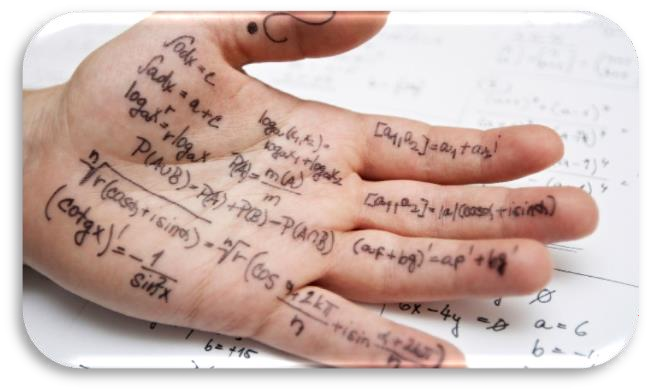 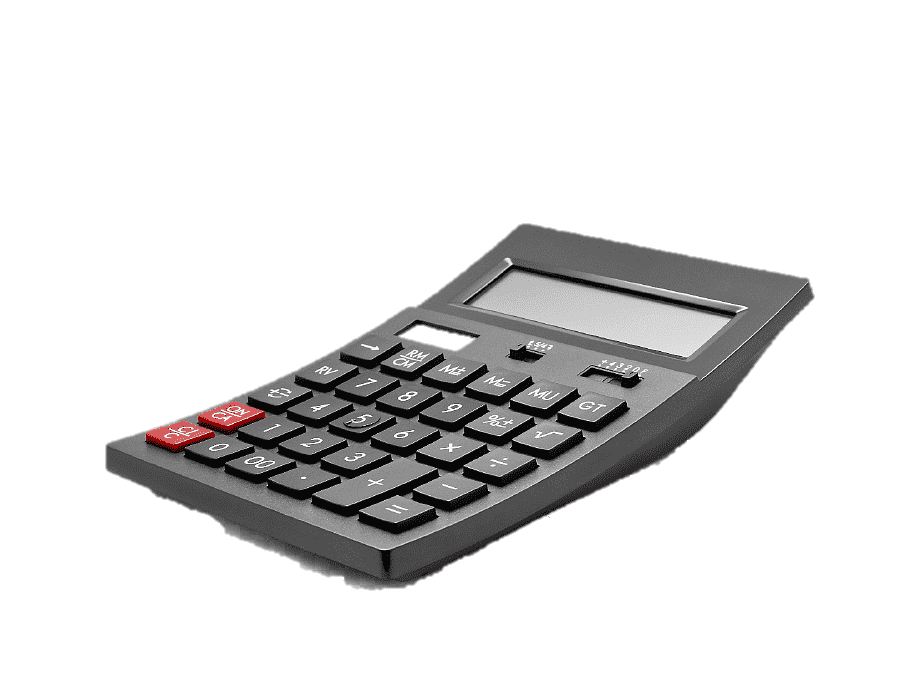 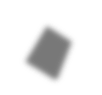 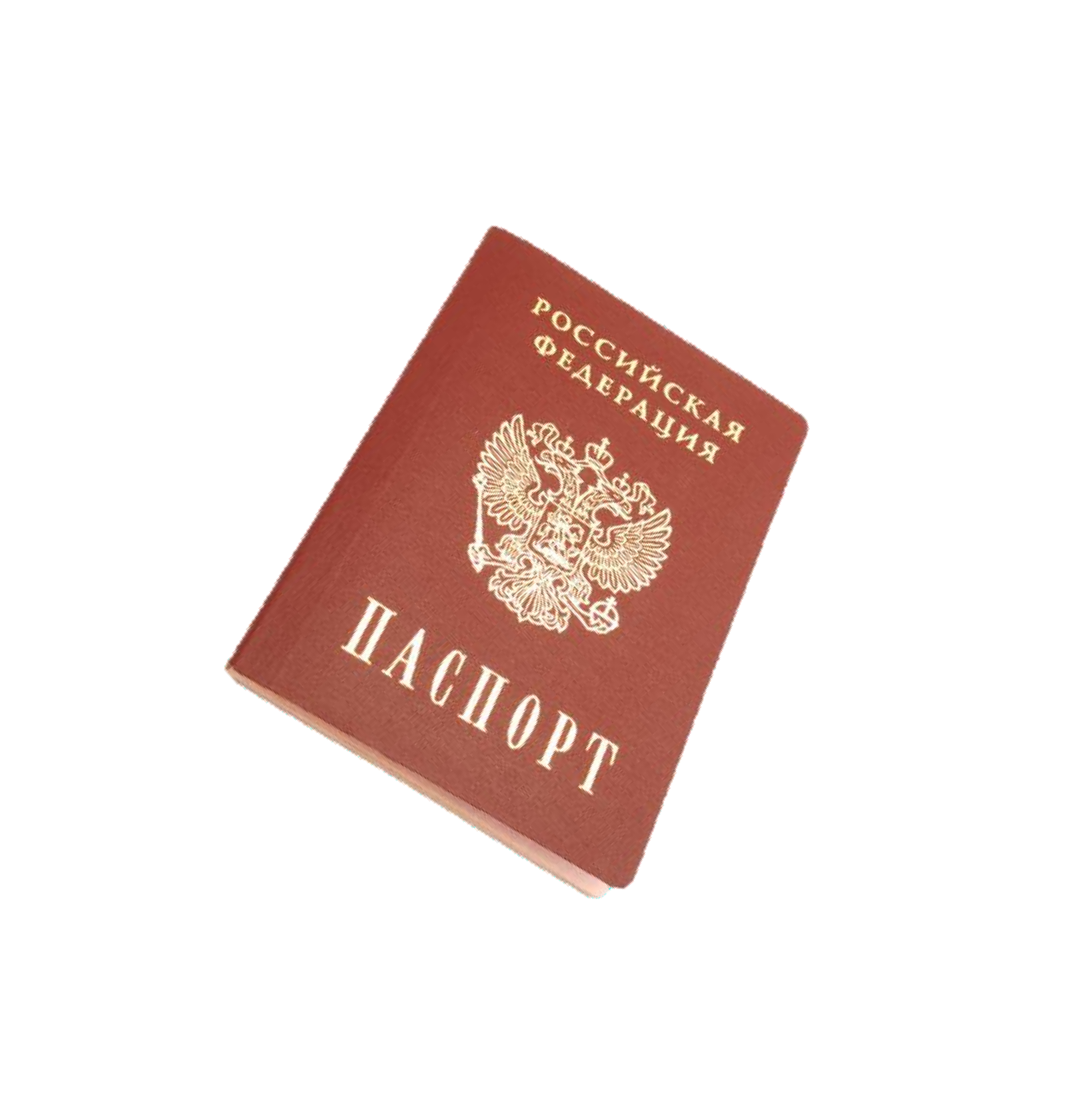 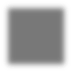 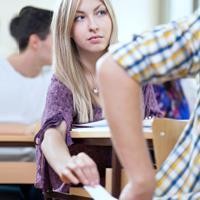 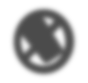 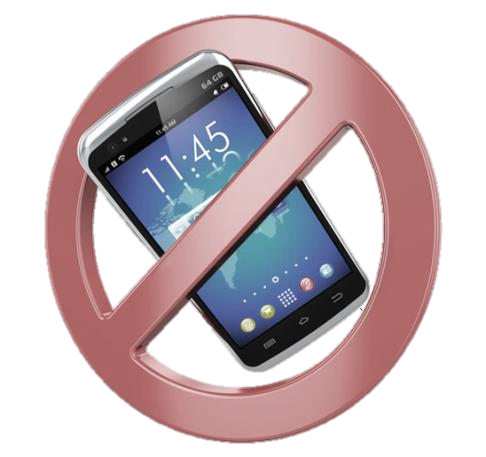 КАДРОВОЕ ОБЕСПЕЧЕНИЕ ГОСУДАРСТВЕННОЙ ИТОГОВОЙ АТТЕСТАЦИИ
4
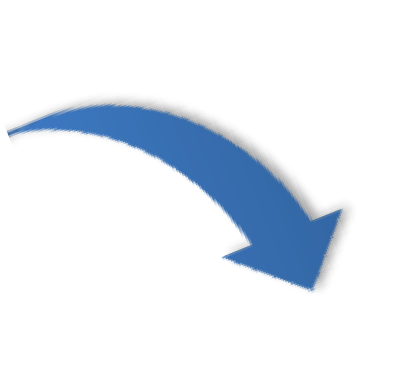 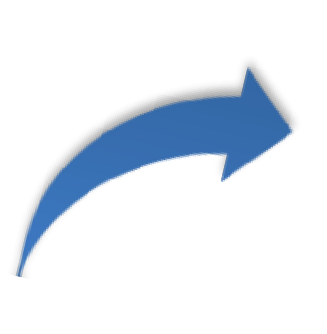 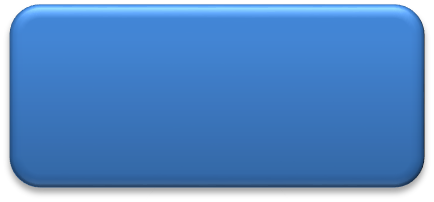 Тестирование, сертификат
Участие в  проведении ГИА
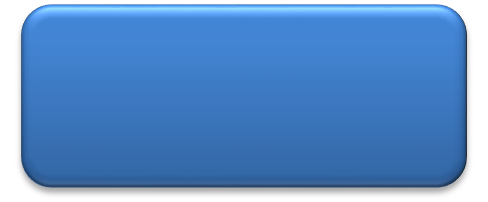 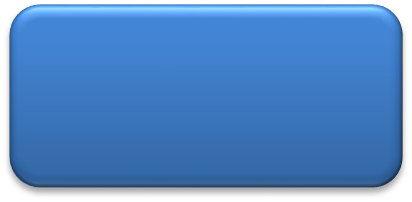 Обучение
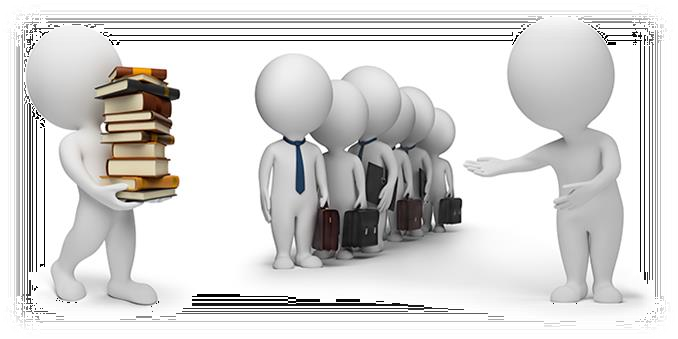 ВСЕ КАТЕГОРИИ РАБОТНИКОВ ППЭ
Руководитель ППЭ, руководитель ОО:
личный контроль участия работников
организация самоподготовки работников
информирование работников о соблюдении Порядка проведения ГИА под подпись
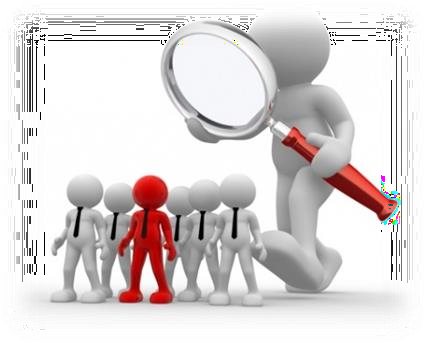 ОБЕСПЕЧЕНИЕ САНИТАРНО-ЭПИДЕМИОЛОГИЧЕСКИХ УСЛОВИЙ ПРИ ПРОВЕДЕНИИ ГОСУДАРСТВЕННОЙ ИТОГОВОЙ АТТЕСТАЦИИ
7
организация нескольких входных групп, вход в ППЭ строго по графику
 проведение бесконтактной термометрии всем присутствующим в ППЭ
дезинфекция помещений и всех поверхностей, проветривание
медицинские маски закуплены для  всех работников ППЭ
 принцип рассадки участников  (не более 9-12 человек в одной           аудитории)
соблюдение дистанцирования не менее 1,5 м всеми 
присутствующими в ППЭ
 организация питьевого режима  (наличие одноразовой посуды)
 исключение скопления участников ГИА и работников ППЭ
 обеззараживание воздуха 
наличие в ППЭ отдельных пакетов для сбора  использованных медицинских масок
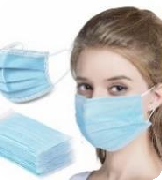 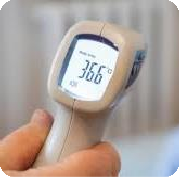 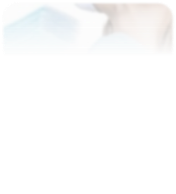 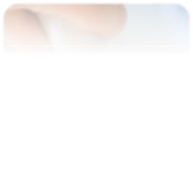 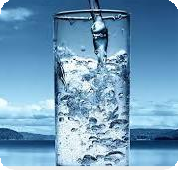 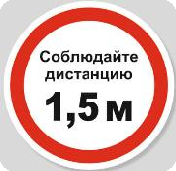 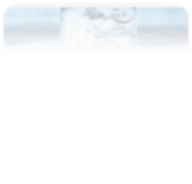 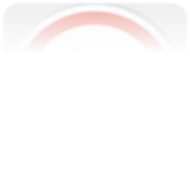 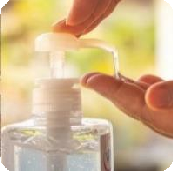 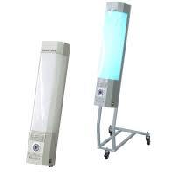 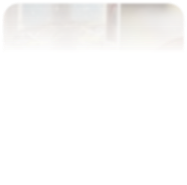 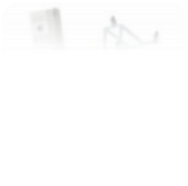 ОТВЕТСТВЕННОСТЬ ЛИЦ, ПРИВЛЕКАЕМЫХ К ПРОВЕДЕНИЮ ГИА
15
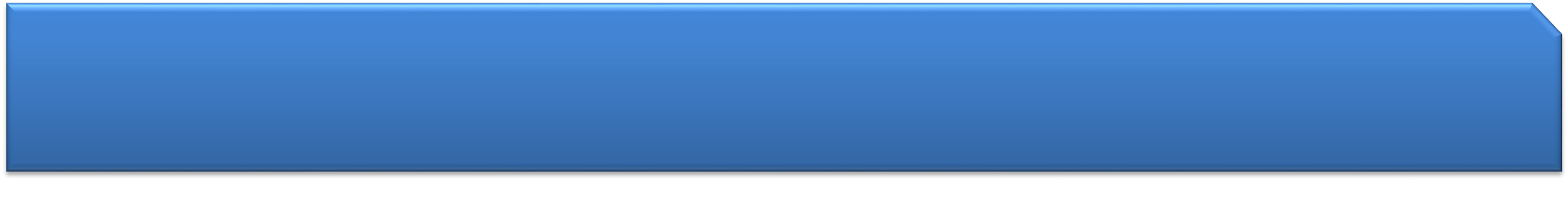 Работники, привлекаемые к проведению
государственной итоговой аттестации, несут ответственность
в соответствии с законодательством РФ
Административная  ответственность

«Кодекс Российской  Федерации об  административных правонарушениях»
от 30.12.2001 № 195-ФЗ 
(в редакции от 05.04.2021)
ст. 19.30., п.4
Дисциплинарная  ответственность
Приказ Министерства просвещения
Российской Федерации и Федеральной службы  по надзору в сфере образования и науки
от 7 ноября 2018 г. №190/1512
«Об утверждении Порядка проведения государственной
итоговой аттестации по образовательным программам
среднего общего образования»
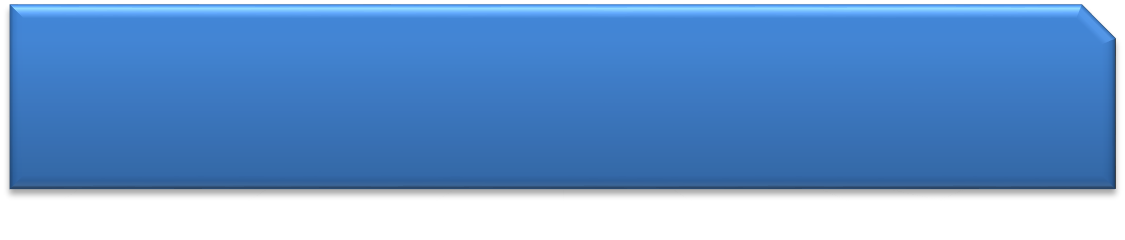 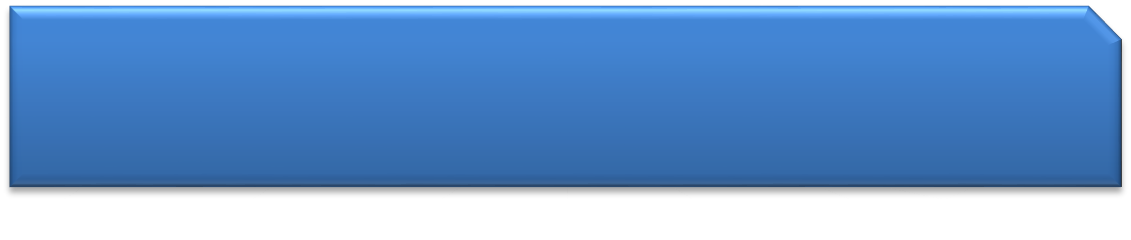 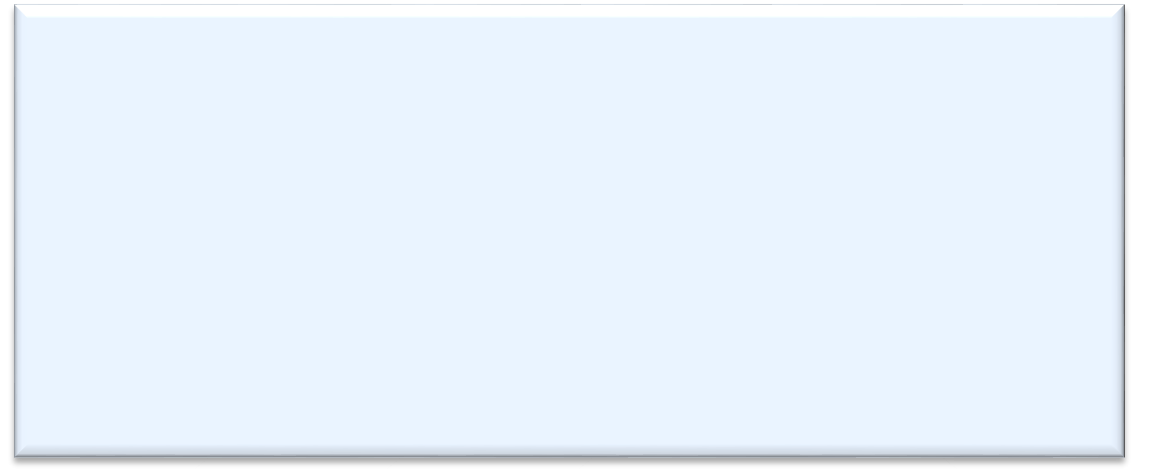 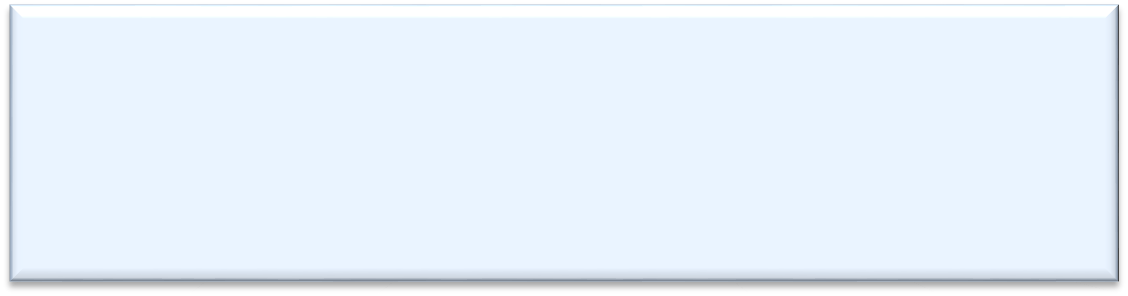 Наложение административного штрафа:
на граждан - от трех тысяч до пяти тысяч рублей
на должностных лиц - от двадцати тысяч до  сорока тысяч рублей
на юридических лиц - от пятидесяти тысяч до
двухсот тысяч рублей
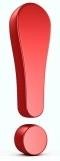 ОРГАНИЗАЦИЯ И ПРОВЕДЕНИЕ ГИА В ППЭ В ФОРМЕ ЕГЭ
ГОСУДАРСТВЕННАЯ ИТОГОВАЯ АТТЕСТАЦИЯ ПО ПРОГРАММАМ СРЕДНЕГО ОБЩЕГО ОБРАЗОВАНИЯ В 2021 ГОДУ
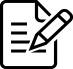 Письмо Рособрнадзора от 01.04.2021 №04-26 Об особенностях проведения ГИА-11 в форме ГВЭ
Приказ Министерства просвещения и Рособрнадзора от 05.03.2021 № 88/245 «О внесении изменений в пункт 1 приказа Министерства просвещения и Федеральной службы по надзору в сфере образования и науки от 24 ноября 2020 г. № 665/1156 «Об особенностях проведения государственной итоговой аттестации по образовательным программам среднего общего образования в 2020/21 учебном году в части проведения итогового сочинения (изложения)»
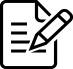 Приказ Министерства просвещения и Рособрнадзора от 16.03.2021 № 105/307 «Об особенностях проведения государственной итоговой аттестации по образовательным программам среднего общего образования в 2021 году»
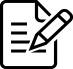 Постановление Правительства РФ от 26.02.2021 № 256
«Об особенностях проведения государственной итоговой аттестации по образовательным программам основного общего и среднего общего образования в 2021 году»
Приказ Министерства просвещения и Рособрнадзора от 07.11.2018 № 190/1512 «Об утверждении Порядка проведения государственной итоговой аттестации по образовательным программам среднего общего образования»
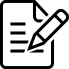 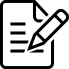 ОСОБЕННОСТИ ПРОВЕДЕНИЯ ГИА В 2021 ГОДУ
Сопровождающие
График явки обучающихся
Бирки для вещей

Увеличение кол-ва входов в ОО
Увеличение кол-ва входов в ППЭ
Металлоискатели 
Антисептики

Входной фильтр – организатор, журнал
Медик – 1 на ППЭ

Упаковка личных вещей в индивидуальные пакеты
Разметка, указатели, 
информационные стенды

Рециркуляторы
Питьевой режим, одноразовая посуда
Туалетная бумага, бумажные полотенца, 
мыло
СИЗ для организаторов  (маски)
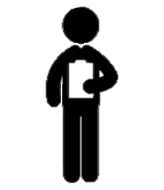 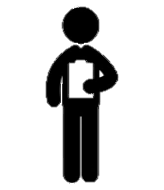 Территория ОО
Вход  в ОО № 1
Вход в ОО № 2
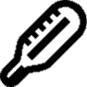 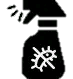 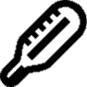 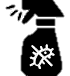 Вход в ППЭ № 1
Вход в ППЭ № 2
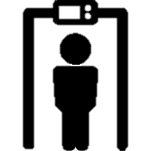 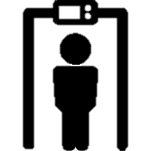 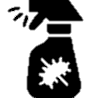 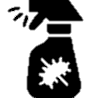 Территория ППЭ
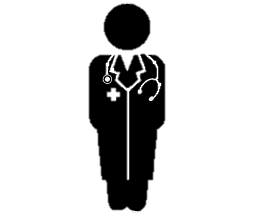 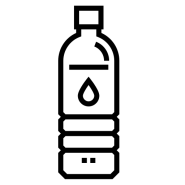 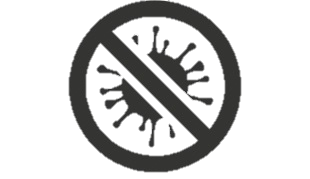 ЛОГИСТИЧЕСКАЯ СХЕМА ВХОДА В ЗДАНИЕ ОО
Приход на экзамен участников ЕГЭ 
и работников ППЭ строго по графику!
В  
Х  
О  
Д

В

З
Д
А
Н
И
Е  

О
О
Место
обработки рук антисептическим средством
Место
термометрии
Место
упаковки личных вещей
Место
обработки рук антисептическим средством
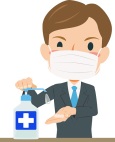 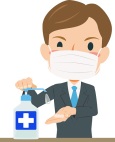 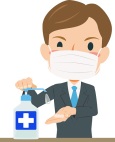 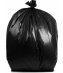 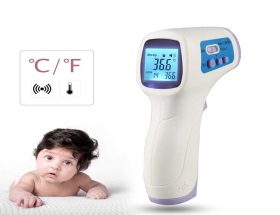 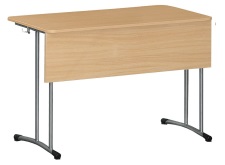 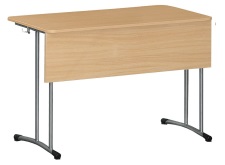 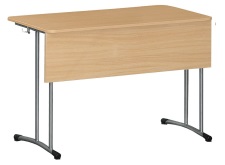 Не менее 1,5 м
Не менее 1,5 м
Не менее 1,5 м
Место выдачи средств индивидуальной защиты
Не менее 1,5 м
Не менее 1,5 м
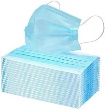 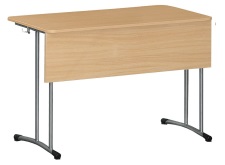 БАК с пакетами  для сбора  использованных масок
ЛОГИСТИЧЕСКАЯ СХЕМА ВХОДА В ППЭ
организатор вне аудитории называет участнику номер его аудитории
Место организации паспортного контроля
В
Х
О
Д

В

П
П
Э
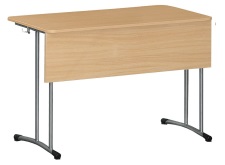 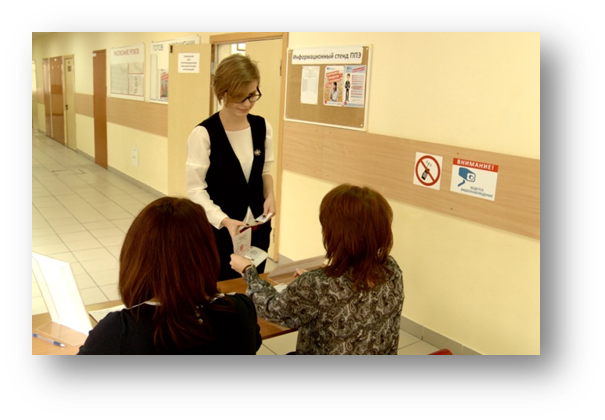 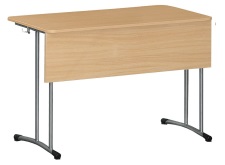 Не менее 1,5 м
В случае если участник ЕГЭ прибыл в ППЭ в маске, необходимо попросить его снять маску во время прохода в ППЭ
организатор вне аудитории направляет участника к аудиториям
Не менее 1,5 м
Не менее 1,5 м
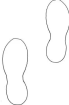 организатор вне аудитории направляет участника к аудиториям
Не менее 1,5 м
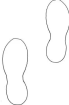 НА ТЕРРИТОРИИ ППЭ
организаторы вне аудитории:
- контролируют соблюдение дистанции- напоминают про обработку рук антисептическим средством
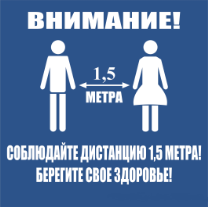 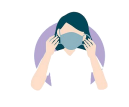 обязательное использование СИЗ работниками ППЭ
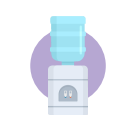 организация питьевого режима
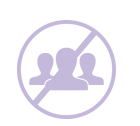 контроль отсутствия скопления участников ЕГЭ в коридорах, холлах, рекреации
СХЕМА РАССАДКИ УЧАСТНИКОВ ЕГЭ В АУДИТОРИИ ППЭ
1,5
1,5
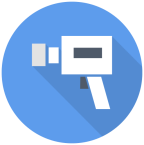 1А
2А
3А
1,5
1Б
2Б
3Б
1,5
1В
2В
3В
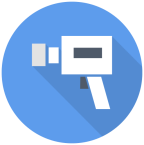 ВИДЕОНАБЛЮДЕНИЕ В ППЭ:
ТРАНСЛЯЦИЯ И ВИДЕОЗАПИСЬ
Трансляция	и	видеозапись	в	аудитории	проведения экзаменов осуществляется  в    режиме  реального  времени,  начинается  с    8.00  по местному времени и завершается после зачитывания организатором  данных протокола о проведении экзамена в аудитории (форма ППЭ-05-02) и  демонстрации на камеру запечатанных ВДП с ЭМ участников экзамена.
Трансляция	и	видеозапись	в	Штабе	ППЭ	начинается   не позднее	7.30  и завершается после передачи всех материалов члену ГЭК.
При сканировании ЭМ в ППЭ трансляция и видеозапись завершается после  получения информации из РЦОИ об успешном получении и расшифровке  переданных пакетов с электронными образами ЭМ.
В случае отключения средств видеонаблюдения и приостановления  видеозаписи экзамена член ГЭК совместно с председателем ГЭК принимает  решение

Организатор в аудитории обязан своевременно довести информацию  об отключении средств видеонаблюдения до руководителя ППЭ
и (или) члена ГЭК
(для субъектов Российской Федерации, использующих ПАК)
ПОДГОТОВКА ЭКЗАМЕНА:
ЛИЦА, ПРИВЛЕКАЕМЫЕ К ПРОВЕДЕНИЮ ЕГЭ в ППЭ:
руководитель и организаторы ППЭ
руководитель ОО, на базе которой организован ППЭ
члены	ГЭК,	в	том	числе	с	токенами	(не	менее	одного,	рекомендуется
не менее двух)
технические специалисты (не менее одного, рекомендуется не менее двух)
медицинские работники
ассистенты
сотрудники,	осуществляющие	охрану	правопорядка,	и	(или) сотрудники  органов внутренних дел (полиции)
представители ОО, сопровождающие участников экзаменов
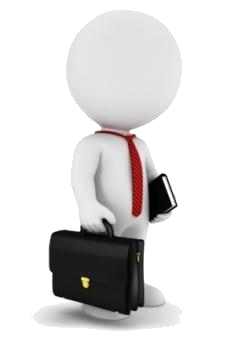 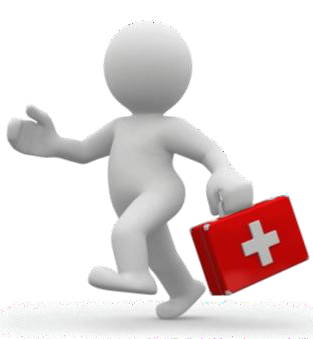 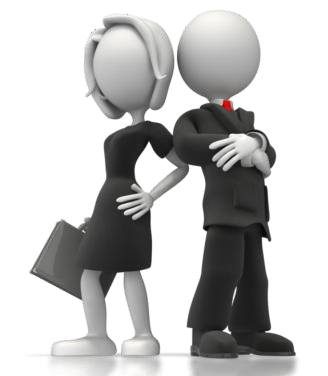 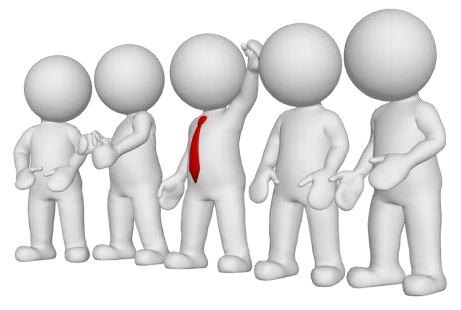 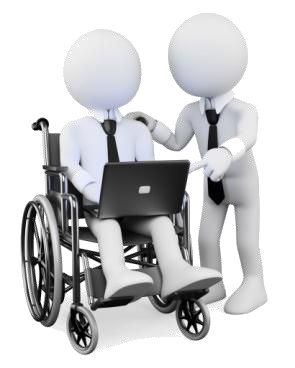 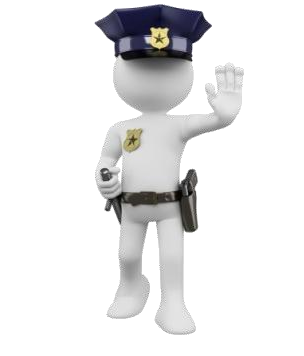 ПОДГОТОВКА ЭКЗАМЕНА:
ЛИЦА, ИМЕЮЩИЕ ПРАВО НАХОДИТЬСЯ В ППЭ
В ДЕНЬ ЭКЗАМЕНА

Аккредитованные представители СМИ

ПРИСУТСТВУЮТ В РЕКРЕАЦИИ РЯДОМ С АУДИТОРИЕЙ 
ТОЛЬКО  ДО МОМЕНТА  НАЧАЛА ПЕЧАТИ ЭМ
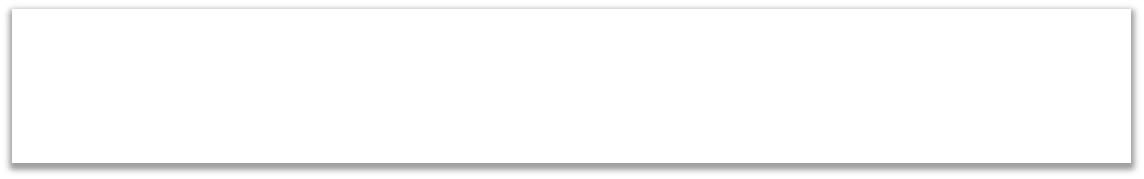 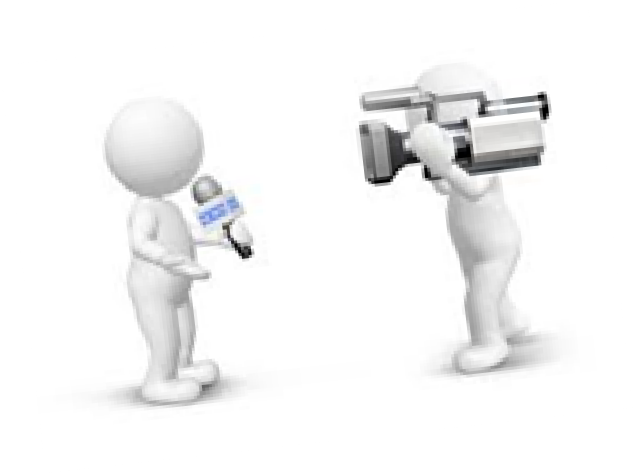 Аккредитованные общественные наблюдатели
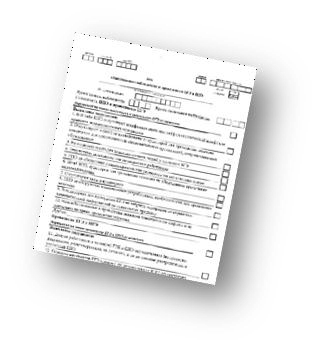 ИМЕЮТ УДОСТОВЕРЕНИЕ ОБ АККРЕДИТАЦИИ
 МОГУТ СВОБОДНО ПЕРЕМЕЩАТЬСЯ ПО ППЭ
 ПРИСУТСТВУЮТ ПРЕИМУЩЕСТВЕННО НА ВХОДЕ В ППЭ, В КОРИДОРАХ ППЭ, В ШТАБЕ ППЭ
  НАБЛЮДАЮТ ЗА ПРОВЕДЕНИЕМ ЭКЗАМЕНА В АУДИТОРИИ ИЗ ШТАБА ППЭ ПРИ ПОМОЩИ  CCTV-РЕШЕНИЯ
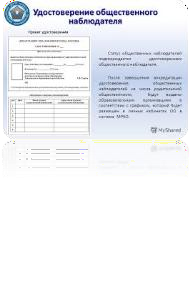 Должностные лица Рособрнадзора, ОИВ субъекта Российской Федерации,  иные лица, определенные Рособрнадзором
Допуск в ППЭ вышеперечисленных лиц осуществляется  при наличии документов, удостоверяющих личность,
и документов, подтверждающих их полномочия
ЯВКА В ППЭ
РУКОВОДИТЕЛЬ ППЭ,
РУКОВОДИТЕЛЬ образовательной организации
Не позднее 7.00
Не позднее 8.00
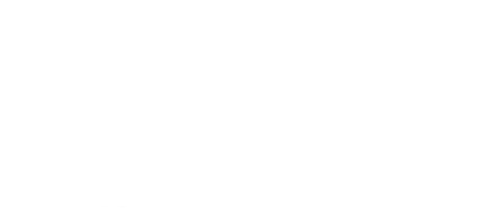 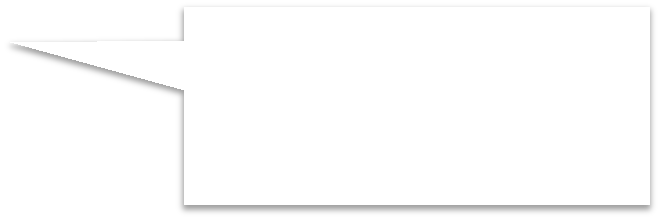 ТЕХНИЧЕСКИЙ СПЕЦИАЛИСТ
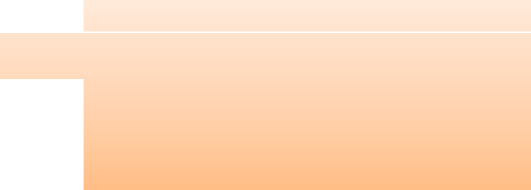 Технический специалист,
ответственный за включение
видеонаблюдения, должен
Не позднее 7.00
явиться в ППЭ в одно время  с руководителем ППЭ
ЧЛЕНЫ ГЭК
ОРГАНИЗАТОРЫ В АУДИТОРИИ ППЭ
Не позднее 8.00
ОРГАНИЗАТОРЫ ВНЕ АУДИТОРИИ ППЭ
С 7.35-8.00
ОБЩЕСТВЕННЫЕ НАБЛЮДАТЕЛИ
Не позднее,  чем за 1 час
МЕДИЦИНСКИЕ РАБОТНИКИ
С 7.00
УЧАСТНИКИ ЭКЗАМЕНОВ
С 9.00
ВСЕ СПЕЦИАЛИСТЫ В СЛУЧАЕ ОРГАНИЗАЦИИ ППЭ на ДОМУ
С 9.00
ПОДГОТОВКА ЭКЗАМЕНА:
ИНФОРМАЦИОННАЯ БЕЗОПАСНОСТЬ
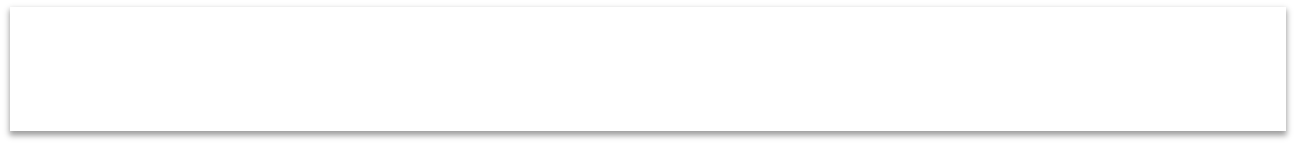 ЗАПРЕЩАЕТСЯ
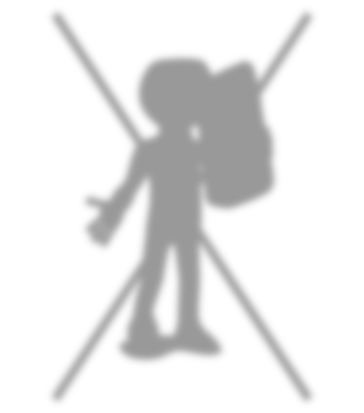 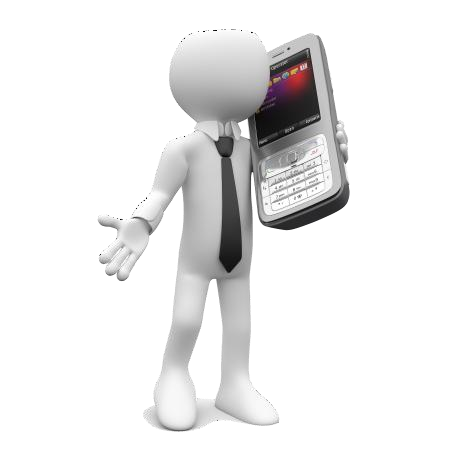 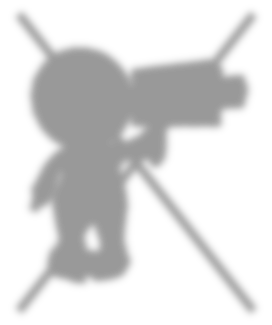 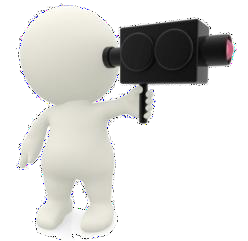 Иметь при себе и использовать средства связи (кроме  Штаба ППЭ по служебной необходимости определенным  категориям работников), электронно-вычислительную  технику, фото-, аудио- и видеоаппаратуру, и иные  средства передачи информации
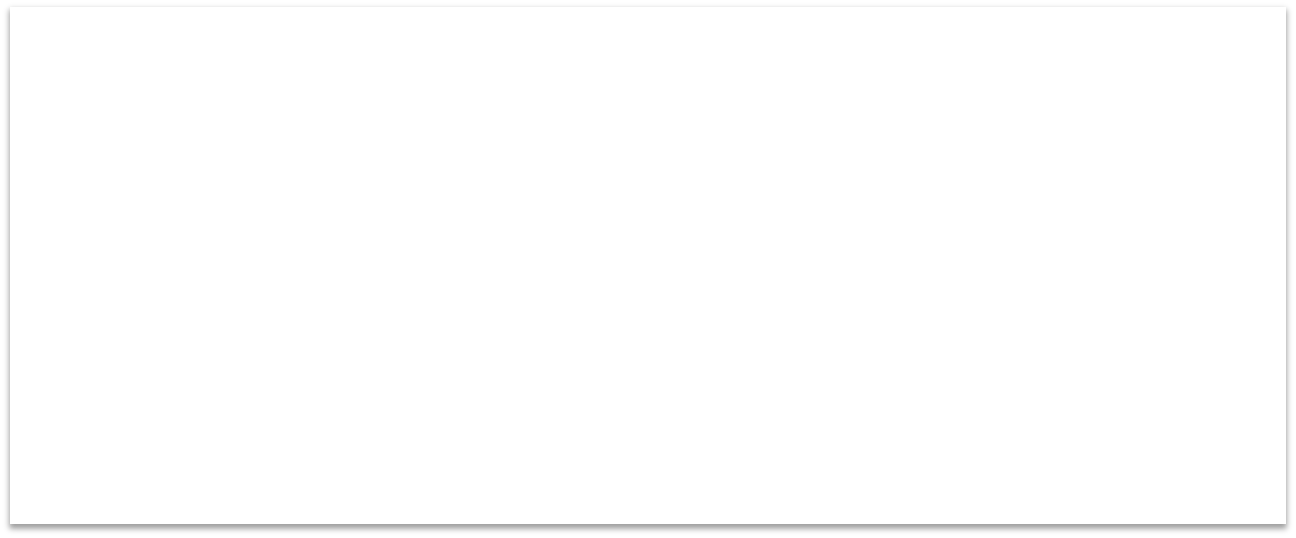 * выносить из аудиторий и ППЭ экзаменационные
материалы на бумажных или электронных
носителях;
* фотографировать КИМ и бланки ответов  экзаменационных работ;
*передавать информацию третьим лицам
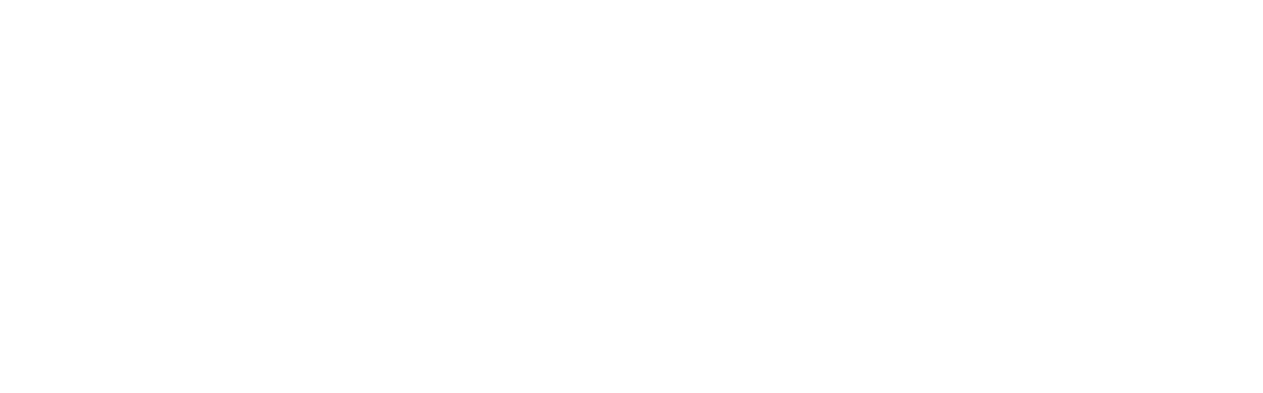 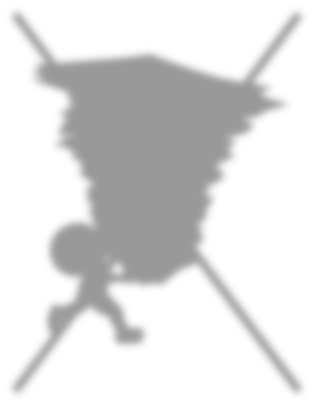 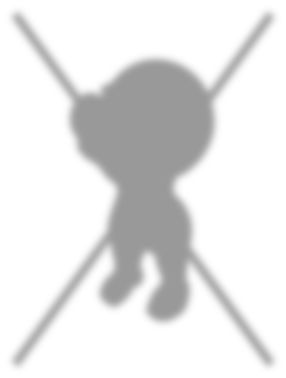 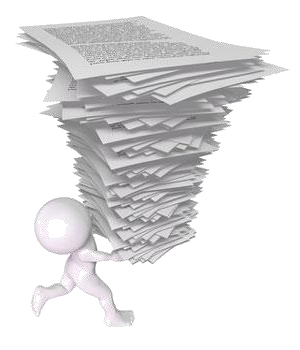 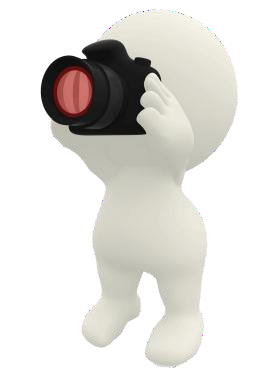 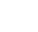 Организация связи
при проведении ЕГЭ в ППЭ
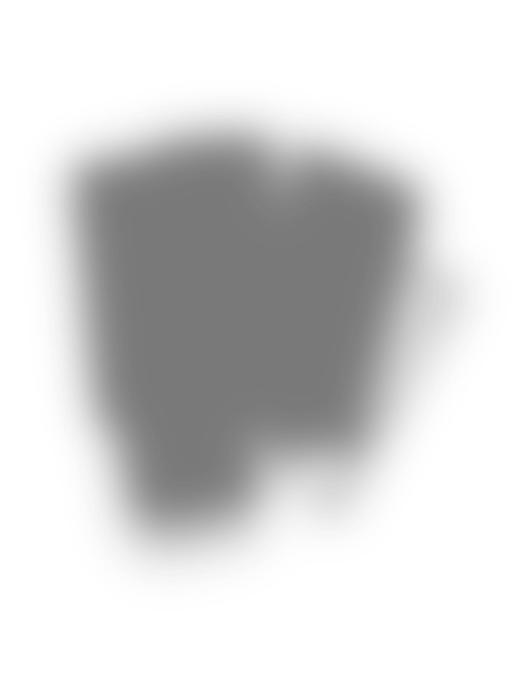 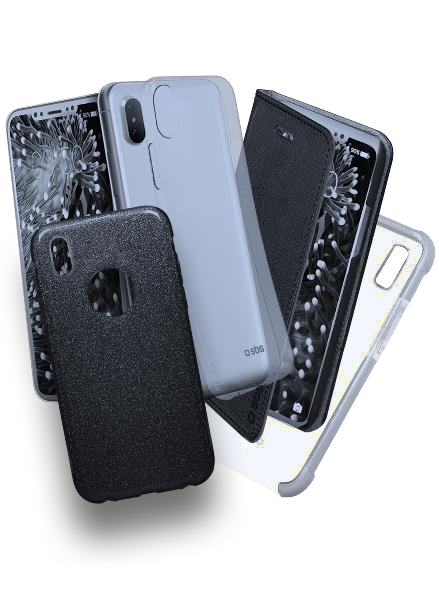 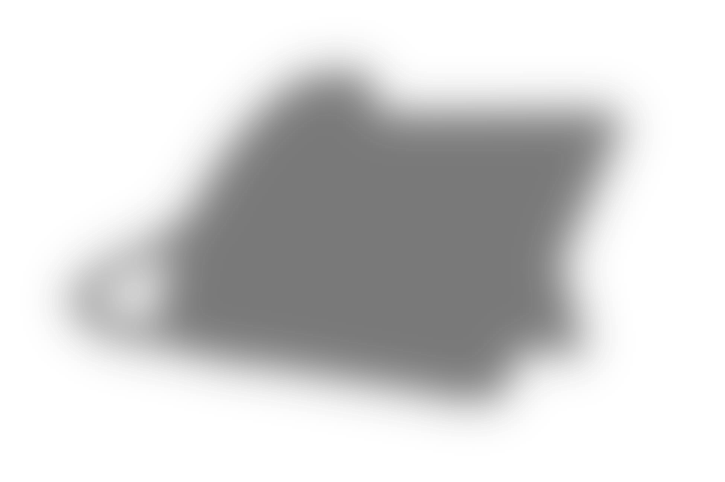 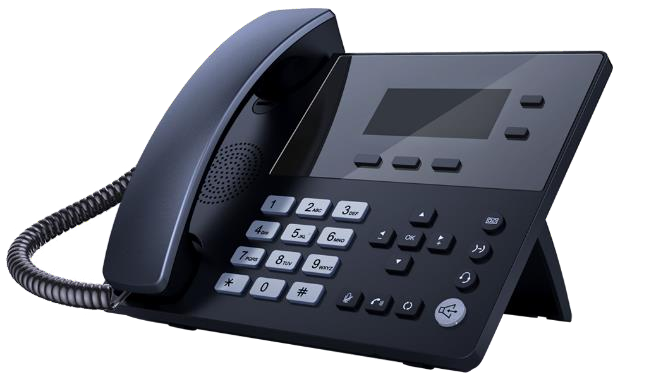 Один из технических специалистов дежурит в штабе ППЭ для оперативного выполнения
необходимых технологических процедур при возникновении нештатных ситуаций
Руководитель ППЭ (помощник руководителя ППЭ) дежурит в штабе ППЭ для ответа на звонки,  поступающие на стационарный или мобильный телефон
ПОДГОТОВКА ЭКЗАМЕНА:
ЭКЗАМЕНАЦИОННЫЕ МАТЕРИАЛЫ
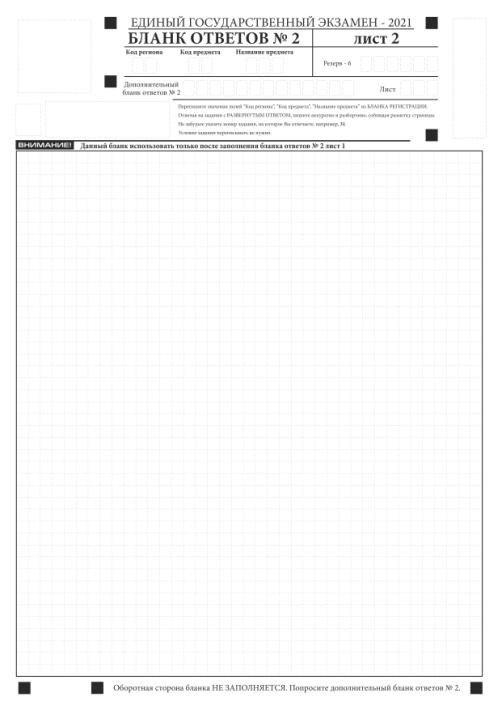 Полные комплекты экзаменационных материалов включают:
бланки участников экзамена;
контрольные измерительные материалы;
контрольный лист
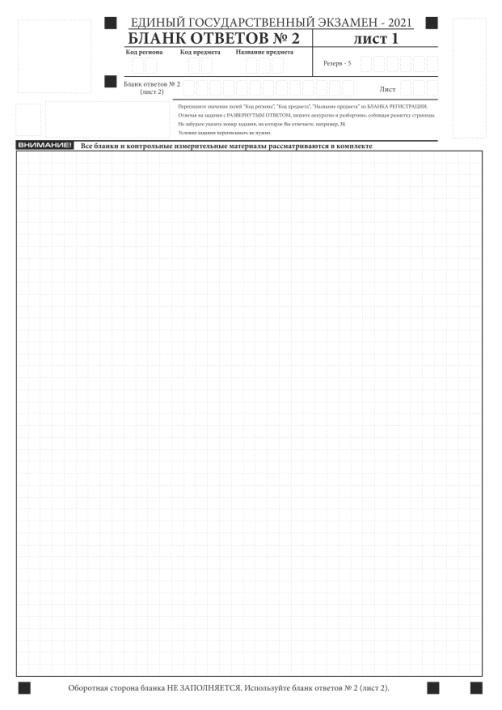 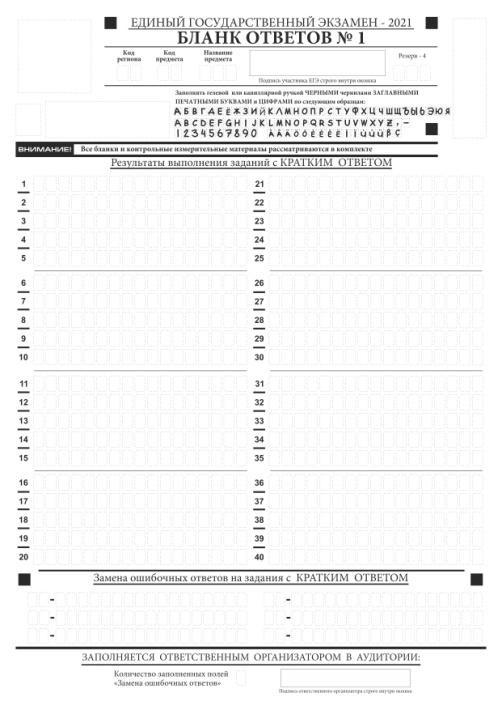 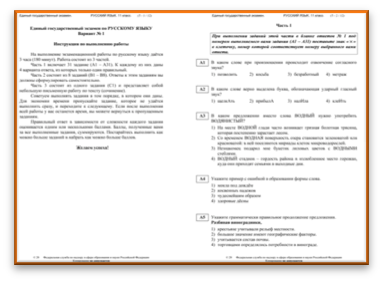 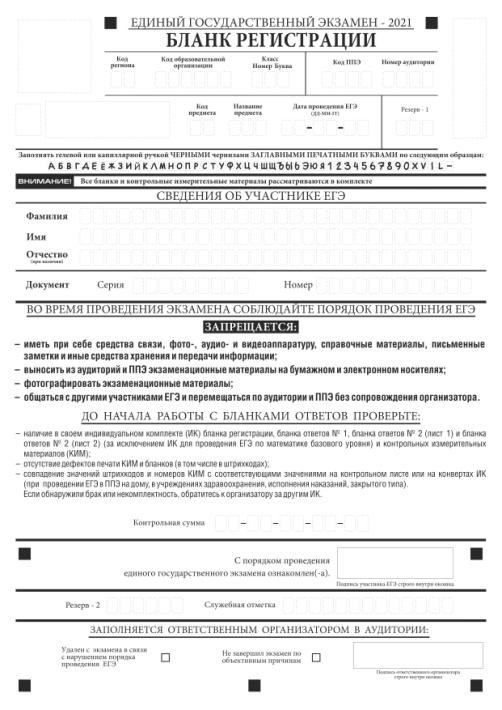 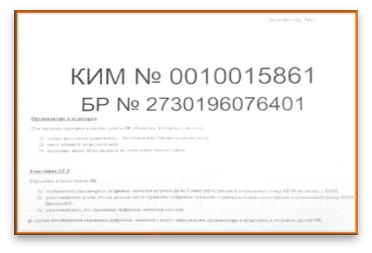 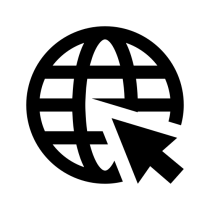 Доставляются в Штаб ППЭ:
в защищенном виде по сети «Интернет»
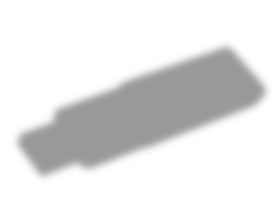 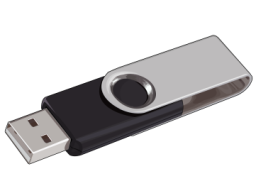 Распространяются по аудиториям ППЭ:
в электронном виде на флеш-накопителе
ПОДГОТОВКА ЭКЗАМЕНА:  УПАКОВОЧНЫЙ МАТЕРИАЛ
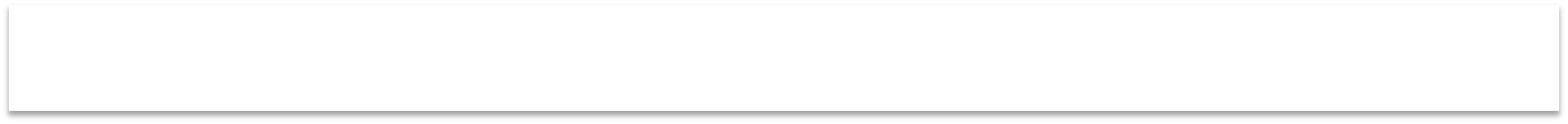 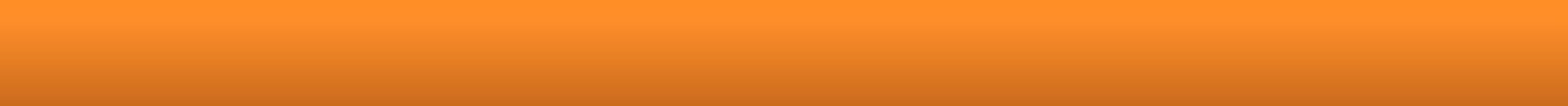 ВОЗВРАТНЫЙ ДОСТАВОЧНЫЙ ПАКЕТ (ВДП)
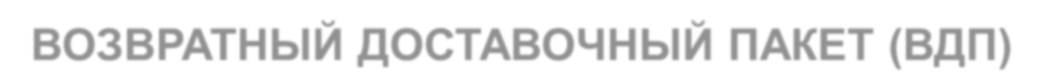 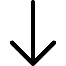 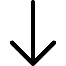 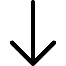 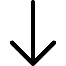 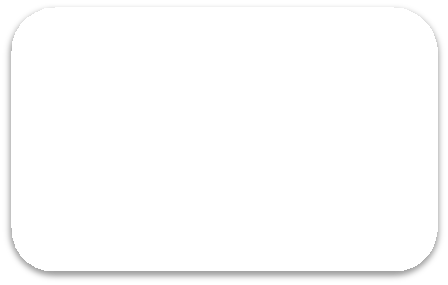 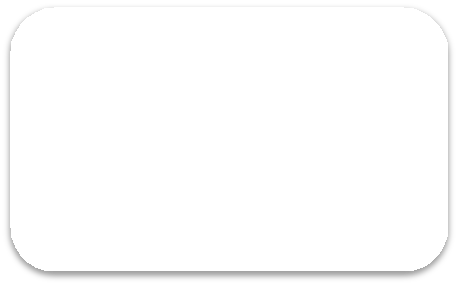 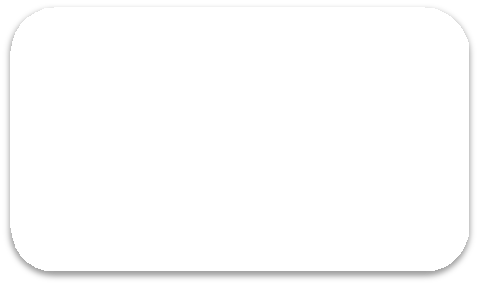 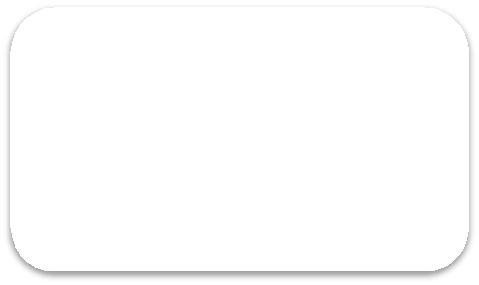 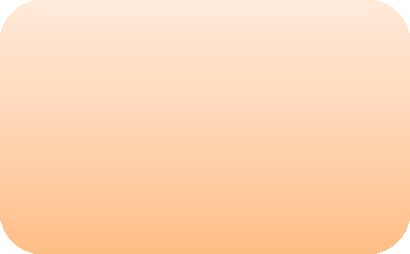 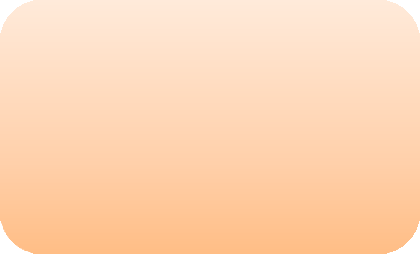 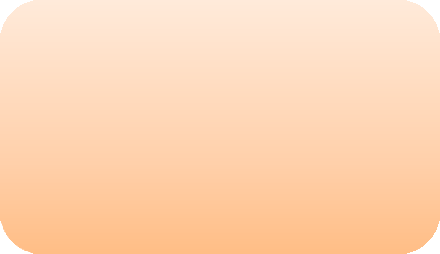 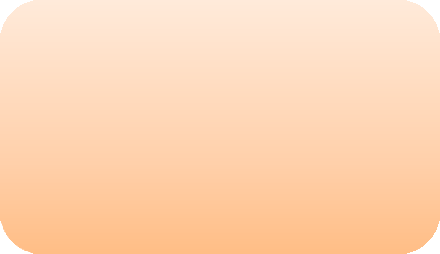 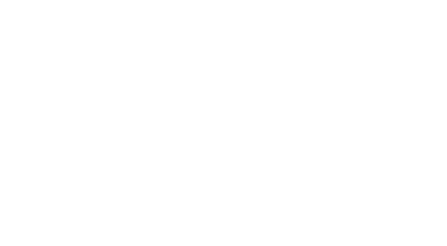 ДЛЯ ПЕРЕУПАКОВКИ  БЛАНКОВ ЕГЭ В
ШТАБЕ ППЭ ПОСЛЕ  ПЕРЕВОДА ИХ В  ЭЛЕКТРОННЫЙ ВИД
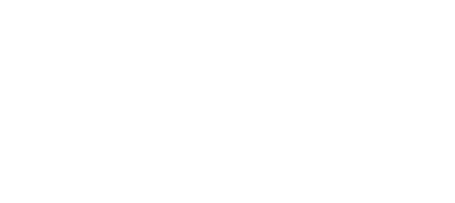 ДЛЯ УПАКОВКИ  ИСПОРЧЕННЫХ И  (ИЛИ) БРАКОВАННЫХ  ЭМ
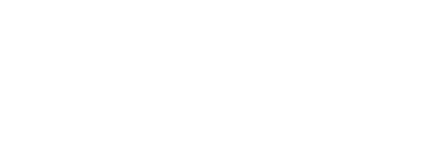 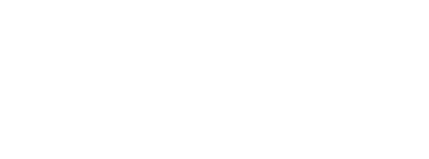 ДЛЯ УПАКОВКИ  ИСПОЛЬЗОВАННЫХ  БЛАНКОВ
ДЛЯ УПАКОВКИ  ИСПОЛЬЗОВАННЫХ  КИМ
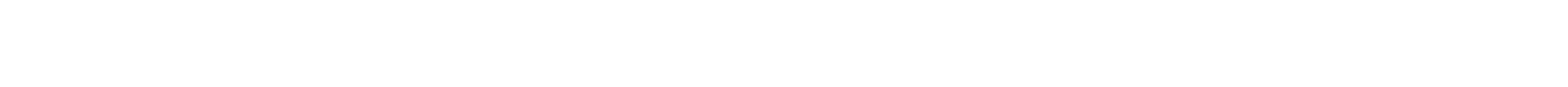 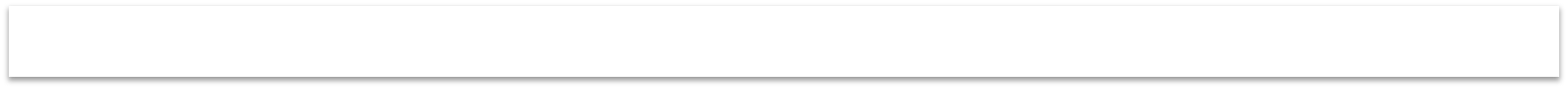 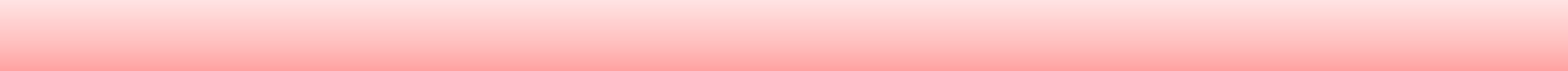 ВДП доставляются в ППЭ из расчёта 4 ВДП на одну аудиторию
Листы бумаги для черновиков –  в конверты А4
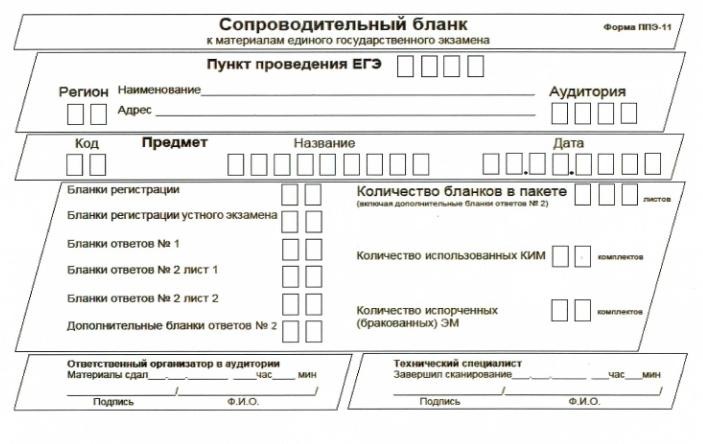 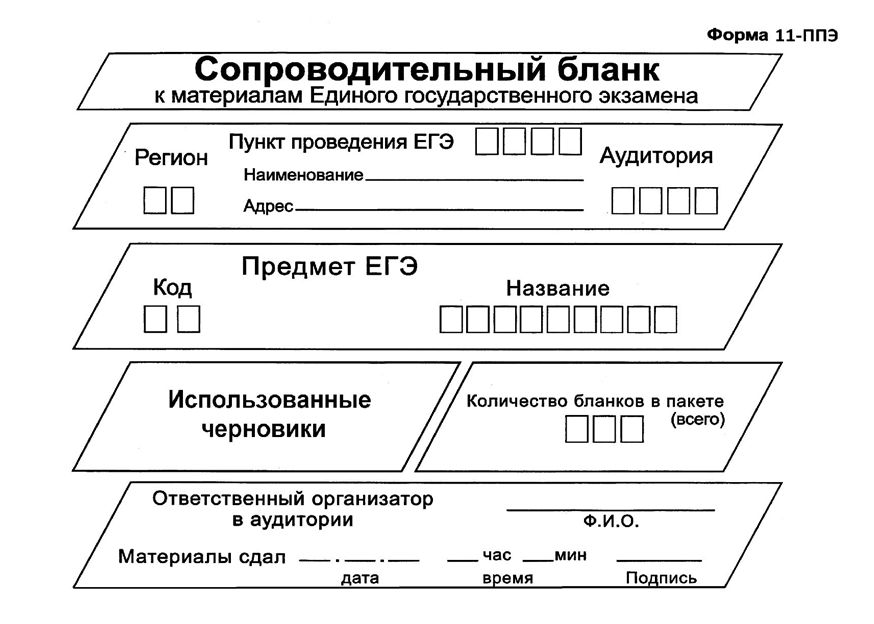 ПОДГОТОВКА ЭКЗАМЕНА:  ДЕЙСТВИЯ ОРГАНИЗАТОРОВ
В АУДИТОРИИ ДО НАЧАЛА ЭКЗАМЕНА
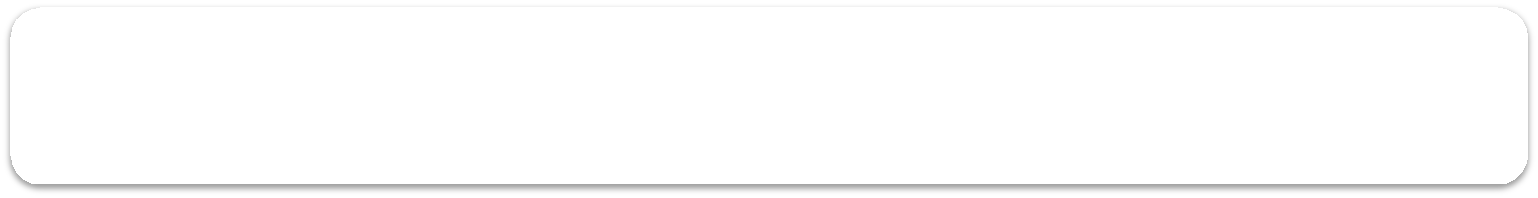 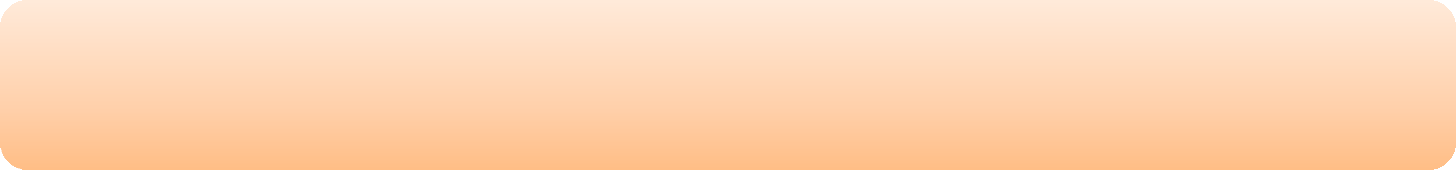 В 8.15 пройти краткий инструктаж у руководителя ППЭ,
получив информацию о распределении по аудиториям и о назначении ответственных организаторов в аудитории (ППЭ-07)
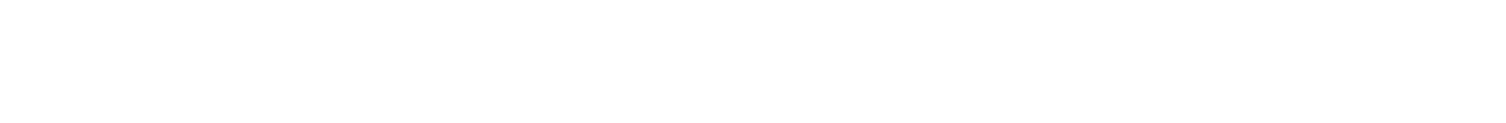 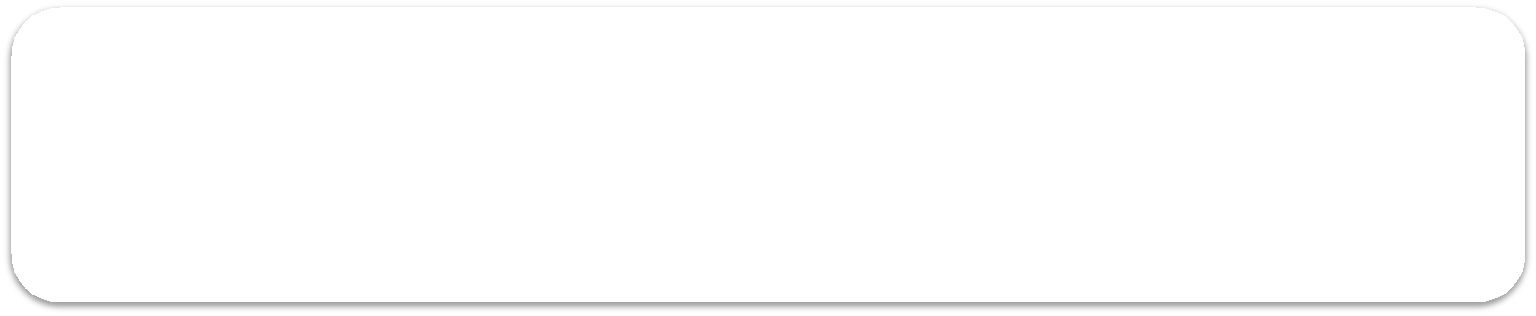 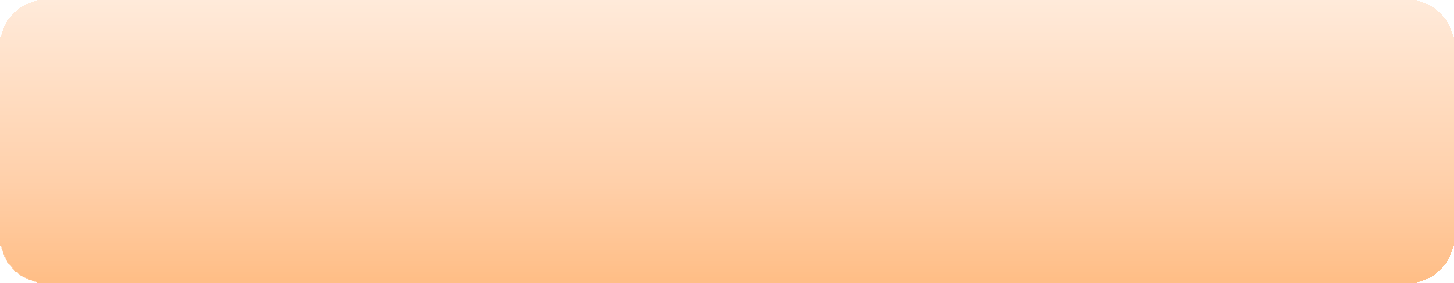 До 8.45 получить от руководителя ППЭ формы ППЭ:
(ППЭ-05-01, ППЭ-05-02, ППЭ-12-02, ППЭ-12-03, ППЭ-12-04-МАШ, ППЭ-16), инструкцию для участников, таблички с номерами аудиторий,  листы бумаги для черновиков, конверт для упаковки использованных
листов бумаги для черновиков
ПОДГОТОВКА ЭКЗАМЕНА: ДЕЙСТВИЯ
ОРГАНИЗАТОРОВ ППЭ ДО НАЧАЛА ВХОДА  УЧАСТНИКОВ ЭКЗАМЕНА
Не позднее 08.45 по местному времени организаторы в аудитории должны  пройти в свою аудиторию, проверить ее готовность к экзамену и
приступить к своим обязанностям


Вывесить у входа в аудиторию один экземпляр формы
ППЭ-05-01 «Список участников экзамена в аудитории ППЭ»
Раздать на рабочие места участников экзамена листы бумаги  для черновиков со штампом образовательной организации  (по 2 листа)
Оформить на доске образец регистрационных полей бланка  регистрации участника экзамена
ПОДГОТОВКА ЭКЗАМЕНА:
ДЕЙСТВИЯ ОРГАНИЗАТОРОВ ППЭ
ДО НАЧАЛА ВХОДА УЧАСТНИКОВ ЭКЗАМЕНА

Организатор в аудитории должен проконтролировать, что:
В аудитории убраны (закрыть):

стенды, плакаты и иные материалы  со справочно-познавательной
информацией
В аудитории размещены:
предупреждения о ведении  видеонаблюдения и запрете  использования средств связи;
функционирующие часы, находящиеся  в поле зрения участников экзамена
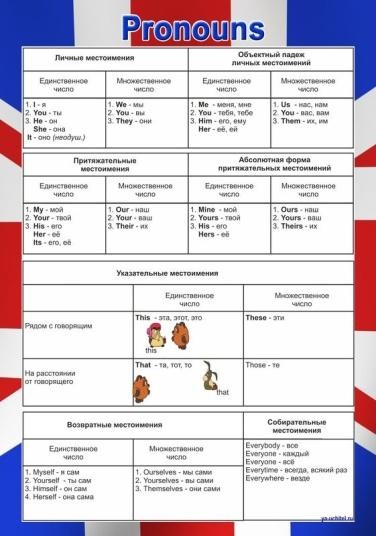 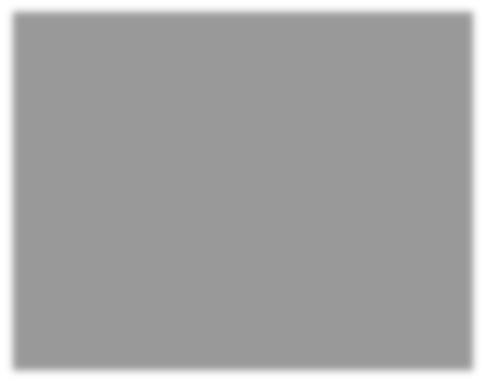 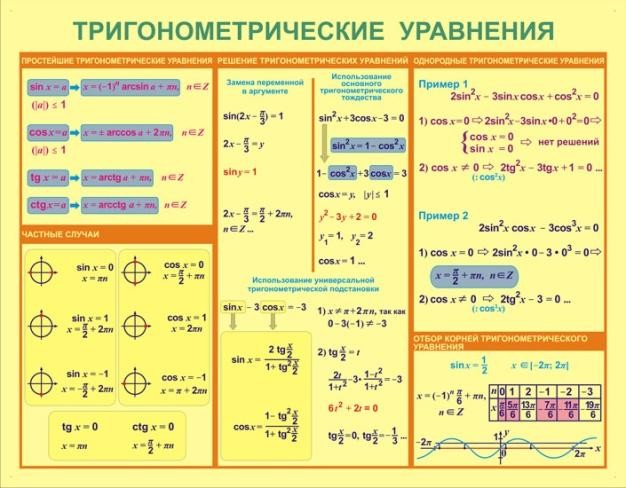 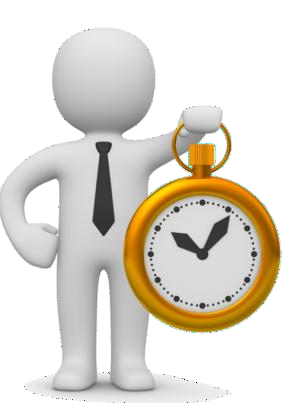 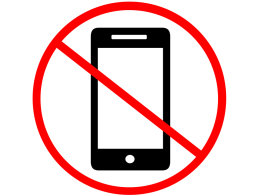 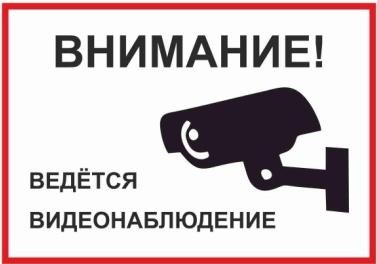 ОРГАНИЗАЦИЯ ВХОДА УЧАСТНИКОВ В ППЭ
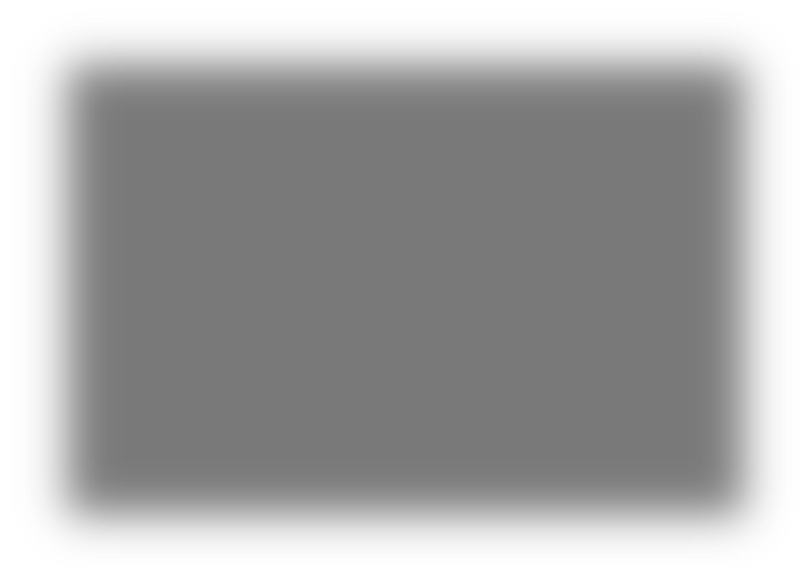 С помощью стационарных и (или) переносных  металлоискателей организаторы (работники по  обеспечению охраны образовательных организаций)  самостоятельно или совместно с сотрудниками,  осуществляющими охрану правопорядка, и (или)
сотрудниками органов внутренних дел (полиции) проверяют  у участников экзаменов наличие запрещенных средств.
При появлении сигнала металлоискателя сотрудник
полиции и организатор предлагают участнику экзамена  показать предмет, вызывающий сигнал, и сдать его в место  хранения личных вещей, сопроводив предложение  дополнительными разъяснениями
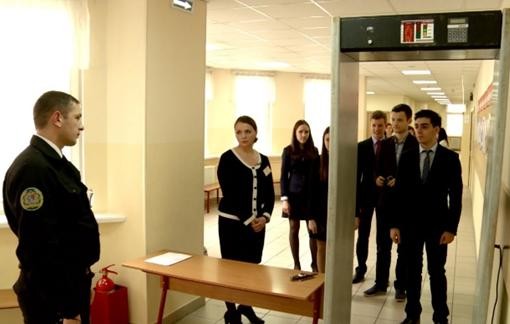 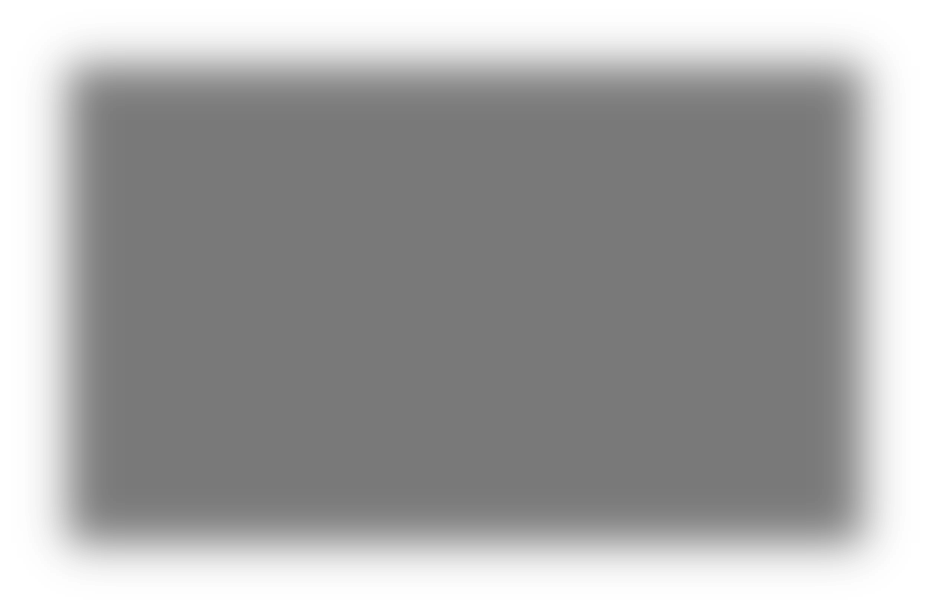 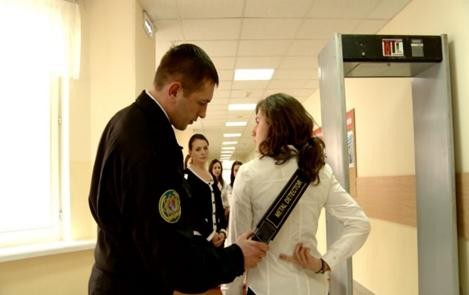 По медицинским показаниям при  предъявлении медицинской
справки участник экзамена может  быть освобожден от проверки с  использованием металлоискателя
ПОДГОТОВКА ЭКЗАМЕНА: ОРГАНИЗАЦИЯ ВХОДА  УЧАСТНИКОВ ЭКЗАМЕНА В ППЭ
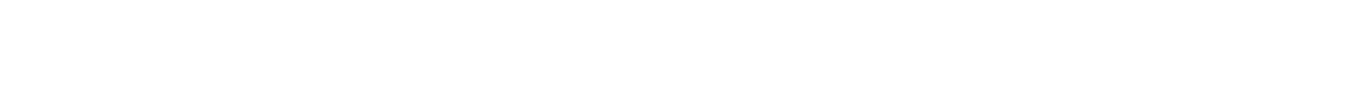 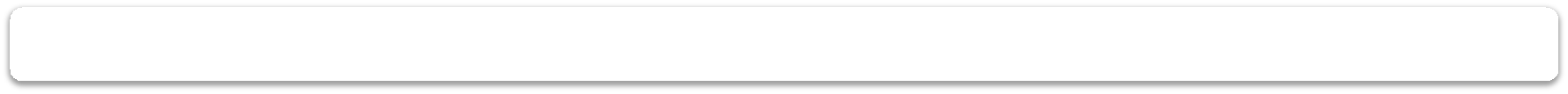 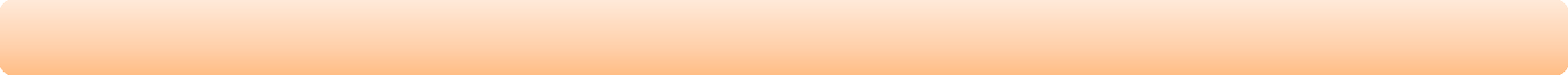 Участники экзамена не допускаются в ППЭ в случаях:

отсутствия участника экзамена в списках распределения  в данный ППЭ на данный экзамен

отказа от сдачи запрещённых средств, в том числе средств связи

отсутствия у участника ЕГЭ документа, удостоверяющего личность
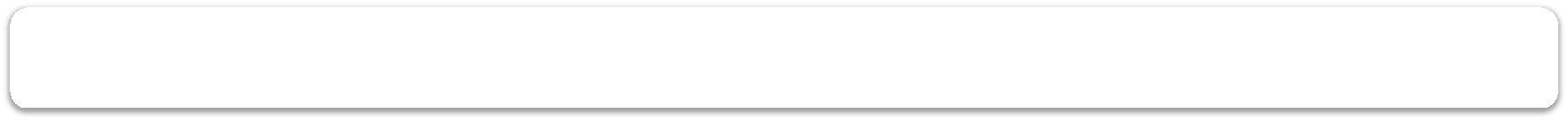 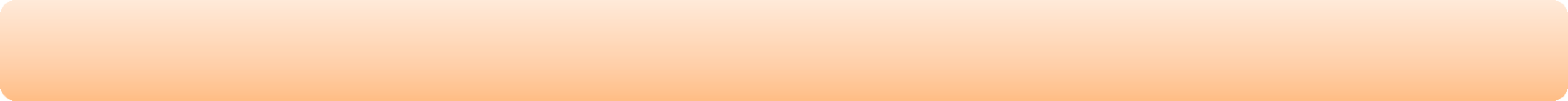 Опоздание не является причиной недопуска участника экзамена в ППЭ:
в случае недопуска или опоздания участника экзамена в ППЭ  руководителем ППЭ и членом ГЭК составляется акт
ПОДГОТОВКА ЭКЗАМЕНА:
РАСПРЕДЕЛЕНИЕ УЧАСТНИКОВ ПО АУДИТОРИЯМ
Организаторы
вне аудитории обязаны:
Организаторы
в аудитории обязаны:
проверять у входа в аудиторию  соответствие документа,  удостоверяющего личность,  форме ППЭ-05-02 «Протокол
проведения экзамена  в аудитории»
оказывать содействие участникам  экзамена в перемещении по ППЭ
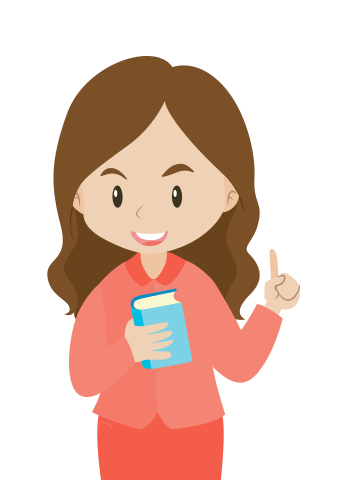 направлять участника экзамена  на рабочее место согласно
спискам автоматизированного  распределения
ПОДГОТОВКА ЭКЗАМЕНА:
РАСПРЕДЕЛЕНИЕ УЧАСТНИКОВ ПО АУДИТОРИЯМ
Организатор вне аудитории сопровождает участников экзамена до аудитории.
При входе в аудиторию организатор в аудитории:
отмечает явку в форме ППЭ-05-01 «Список участников экзамена в аудитории ППЭ»
сверяет паспортные данные участника с данными в форме ППЭ-05-02 «Протокол  проведения экзамена в аудитории ППЭ», в случае несовпадения заполняется ведомость  коррекции персональных данных (ППЭ-12-02) (к ведомости коррекции персональных  данных прикладывается копия документа, подтверждающего основания для коррекции)
сообщает участнику номер его места в аудитории.
Второй организатор указывает место в аудитории
Участники занимают свои места, не переговариваются, не меняются местами,  имеют при себе документ, удостоверяющий личность, черную гелевую, капиллярную ручку с чернилами черного цвета, при необходимости – лекарства и питание,
разрешенные дополнительные материалы
Организатор в аудитории должен:

проследить, чтобы  участник экзамена занял отведенное ему место строго в соответствии  с формой ППЭ-05-01 «Список участников экзамена в аудитории ППЭ»
следить, чтобы участники экзамена не менялись местами
напомнить участникам экзамена о ведении видеонаблюдения в ППЭ и о запрете иметь  при себе уведомление о регистрации на экзамен, средства связи, электронно-вычислительную  технику, фото-, аудио- и видеоаппаратуру, справочные материалы, письменные заметки и иные  средства хранения и передачи информации
ПОДГОТОВКА ЭКЗАМЕНА:  ПОЛУЧЕНИЕ МАТЕРИАЛОВ
Рекомендуемые роли организаторов
на процедуру печати полного комплекта ЭМ
Не позднее 9.45 до начала экзамена ответственный организатор
в присутствии члена ГЭК принимает у руководителя ППЭ в Штабе ППЭ  по форме ППЭ-14-02 «Ведомость учета экзаменационных материалов»
следующие материалы:
ВДП для упаковки использованных бланков ЕГЭ
ВДП для упаковки использованных КИМ с контрольным листом
ВДП для упаковки испорченных и (или) бракованных ЭМ
ДБО № 2 по форме ППЭ-14-02 «Ведомость учета экзаменационных материалов»
Организатор 1
Организатор 2
Важно! В случае проведения в аудитории экзамена по китайскому языку
для ДБО № 2 необходимо проверить тип в соответствии с проводимым  в аудитории экзаменом. На бланке по китайскому языку заполнены поля
«Код предмета», «Название предмета», увеличенный размер клетки (10х10).
Использование ДБО № 2 стандартного типа на экзамене
по китайскому языку недопустимо!
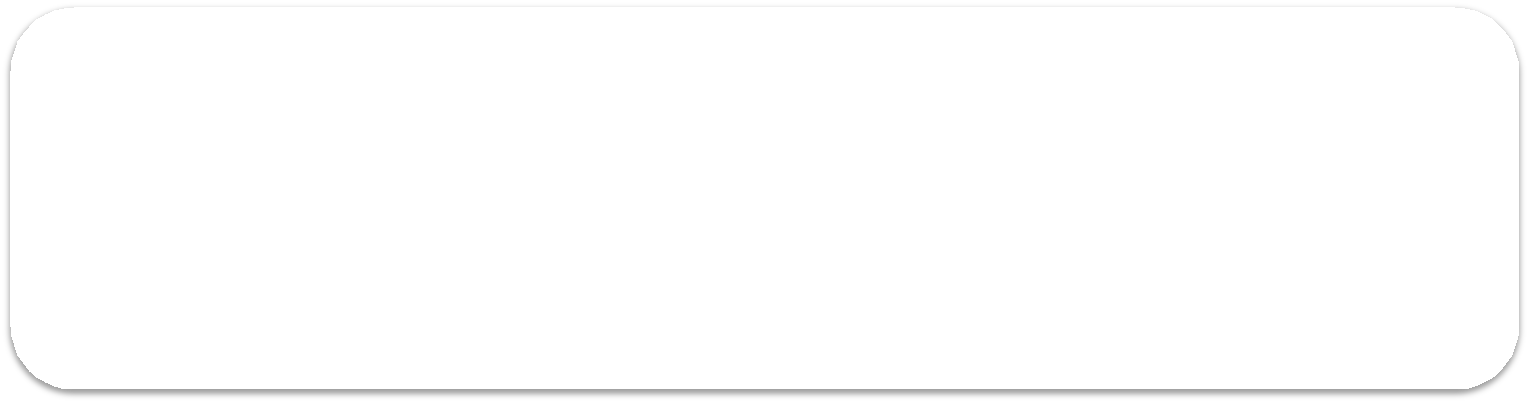 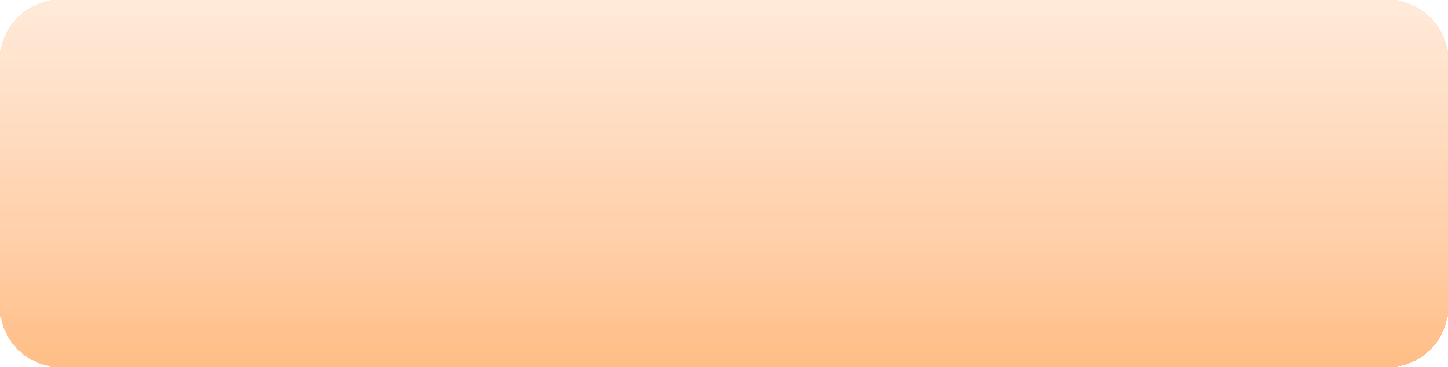 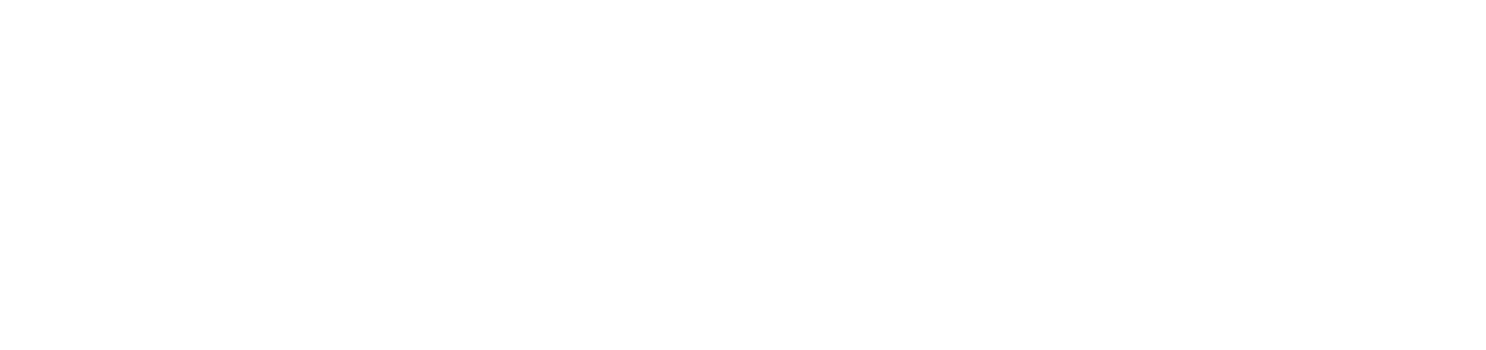 Ответственный организатор распределяет роли организаторов на процедуру печати ЭМ:
организатор, ответственный за печать ЭМ,
организатор, ответственный за проверку комплектности и качества распечатанных ЭМ
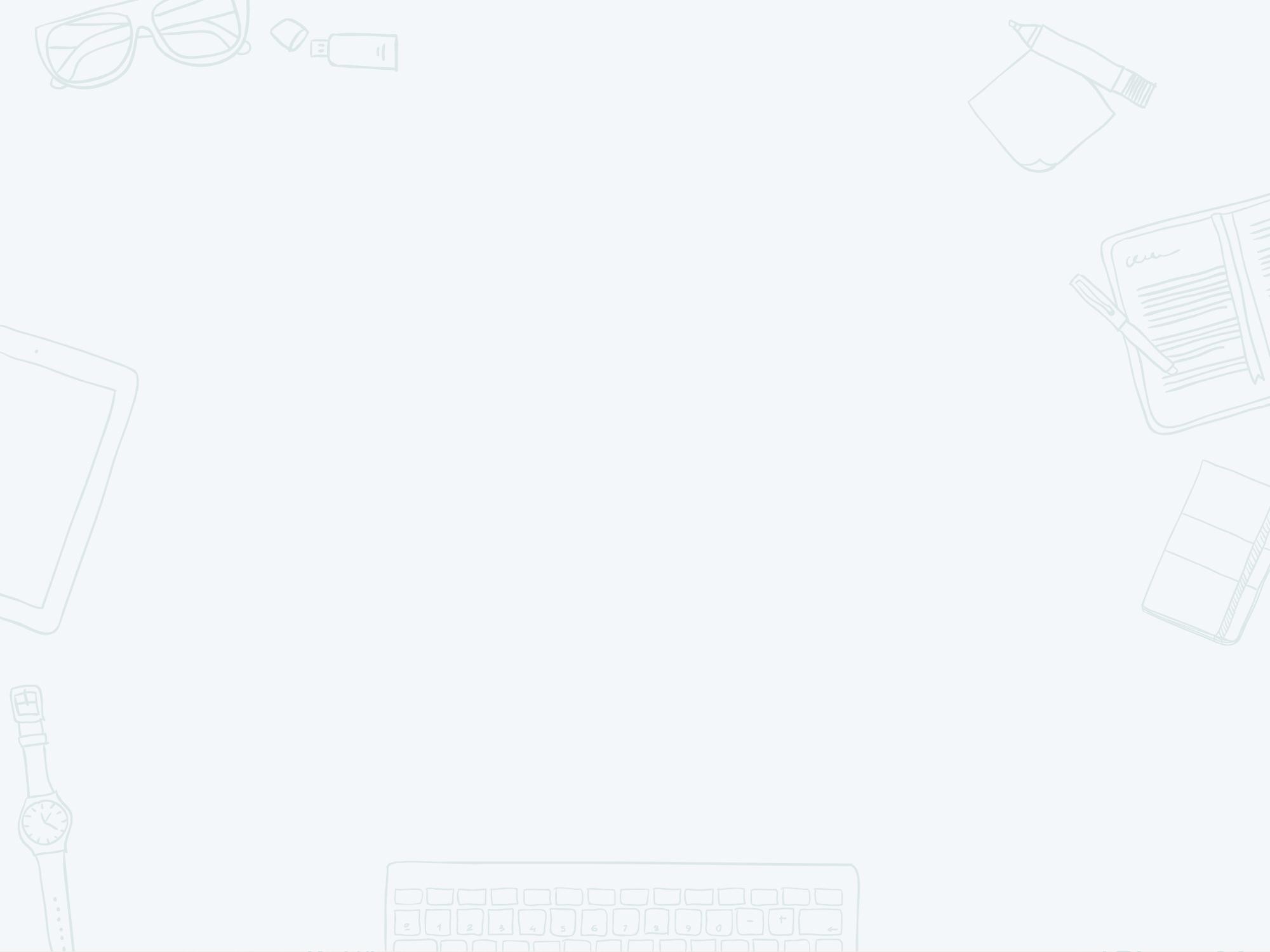 ОРГАНИЗАЦИЯ 
ПЕЧАТИ ЭМ  
В АУДИТОРИЯХ ППЭ
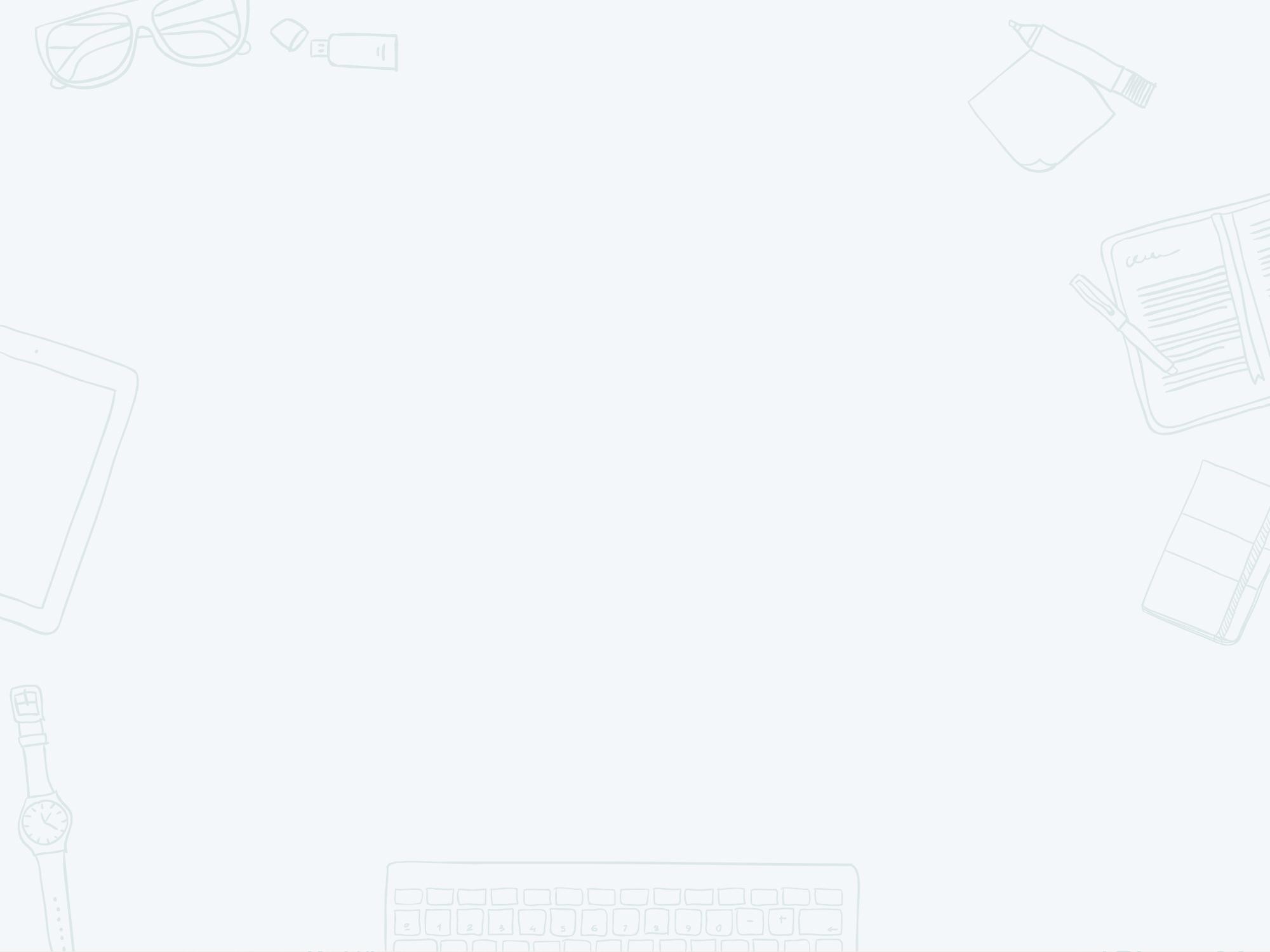 ПРОВЕДЕНИЕ ЭКЗАМЕНА:
ПОДГОТОВКА К ПЕЧАТИ ЭМ В АУДИТОРИИ ППЭ
В каждой аудитории проведения должна быть установлена минимум одна Станция печати ЭМ  (компьютер с установленным ПО и принтер)
В 9.30 по местному времени в Штабе ППЭ с помощью Станции авторизации технический специалист  скачивает ключ доступа к ЭМ при участии члена ГЭК (с использованием токена члена ГЭК)
и записывает его на обычный флеш-накопитель
После успешного скачивания ключа доступа к ЭМ член ГЭК и технический специалист  в каждой аудитории загружают и активируют ключ доступа к ЭМ
Технический специалист
Загружает ключ доступа к ЭМ  в    ПО  Станции  печати  ЭМ  в каждой  аудитории
Подключает к Станции печати  ЭМ токен и вводит пароль  доступа (активирует ключ  доступа к ЭМ)
Член ГЭК
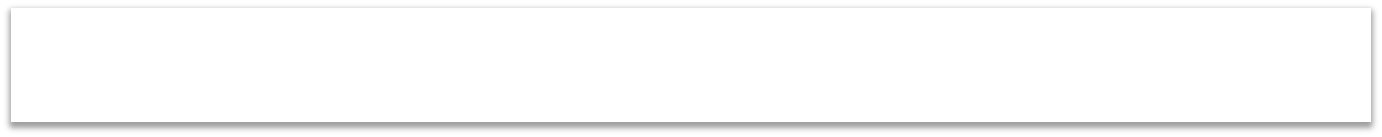 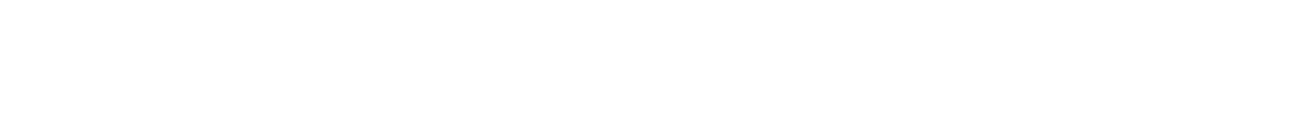 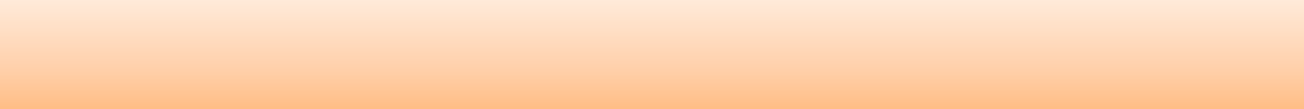 Организаторы в аудитории во время загрузки ключа расшифровки  могут проводить первую часть инструктажа участников экзамена
ПОДГОТОВКА ЭКЗАМЕНА:
ФУНКЦИИ ОРГАНИЗАТОРА В АУДИТОРИИ
Рекомендуемые роли организаторов
на процедуру печати полного комплекта ЭМ
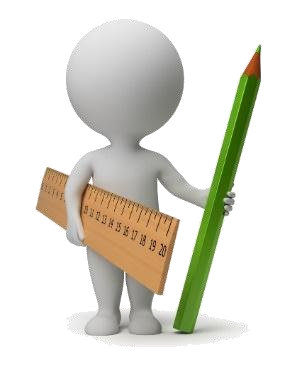 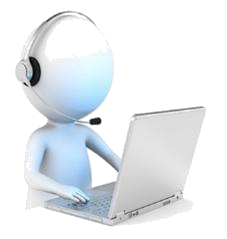 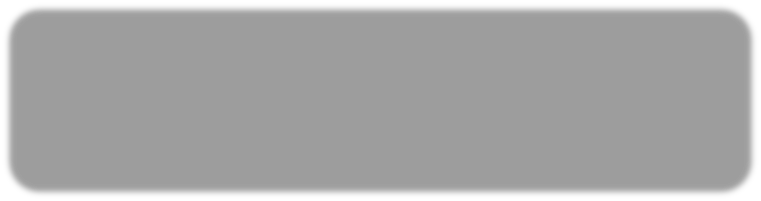 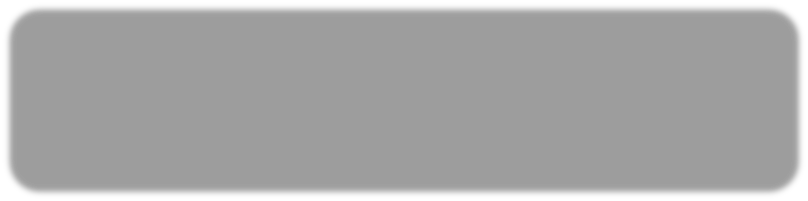 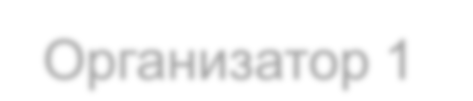 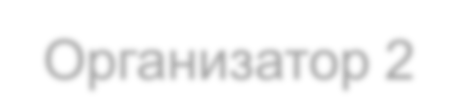 Организатор 1
Организатор 2
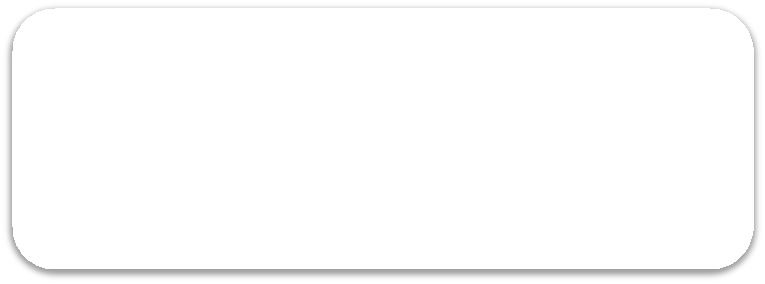 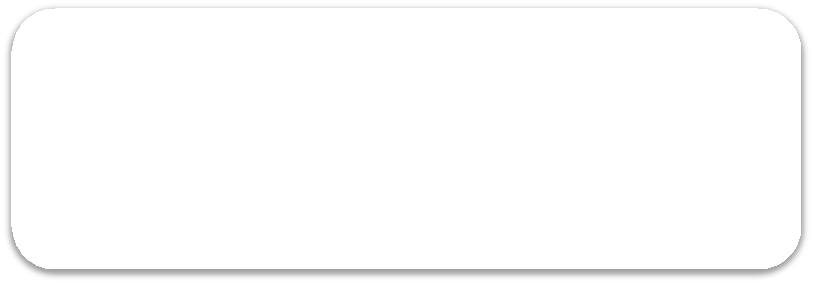 Проводит инструктаж  участников экзамена,  выполняет печать ЭМ
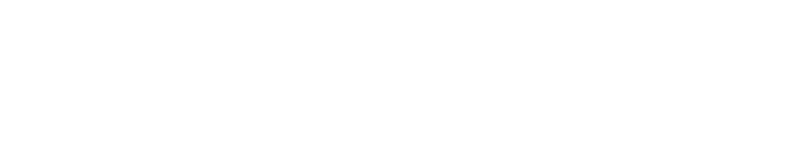 Выполняет проверку качества
печати контрольного листа
Ответственный организатор распределяет роли организаторов на процедуру печати ЭМ:
организатор, ответственный за печать ЭМ
организатор, ответственный за проверку комплектности и качества распечатанных ЭМ
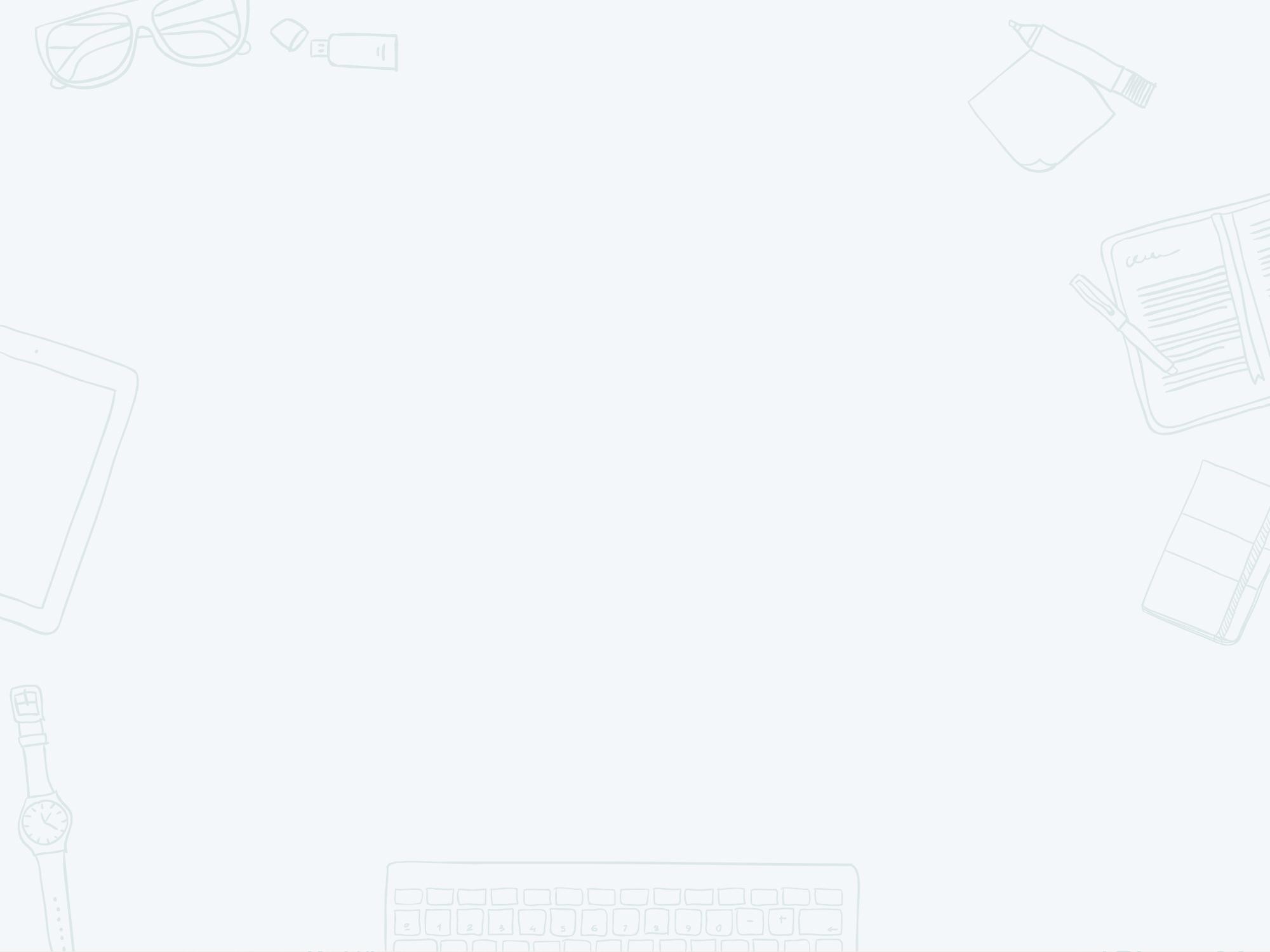 ПРОВЕДЕНИЕ ЭКЗАМЕНА:
ИНСТРУКТАЖ УЧАСТНИКОВ ЭКЗАМЕНА И ПЕЧАТЬ ЭМ
Ответственный организатор проводит инструктаж участников экзамена.
Первая часть инструктажа в 9.50:
о порядке проведения экзамена
о правилах оформления экзаменационной работы
о продолжительности экзамена
о порядке подачи апелляции
о случаях удаления с экзамена
о времени и месте ознакомления с результатами
о том, что записи на КИМ, оборотной стороне бланков и на листах бумаги
для черновиков не обрабатываются и не проверяются
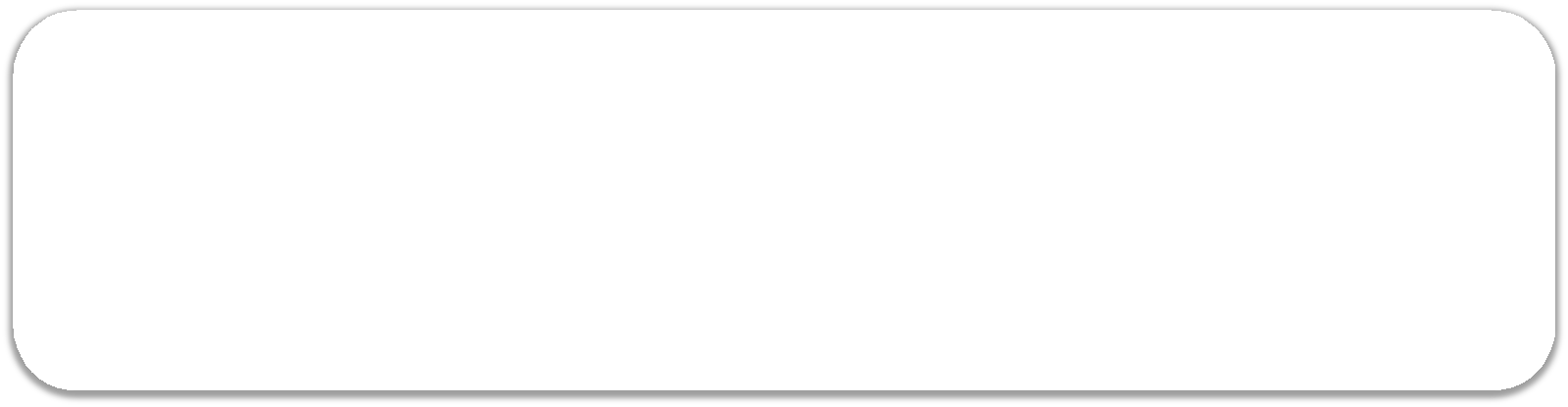 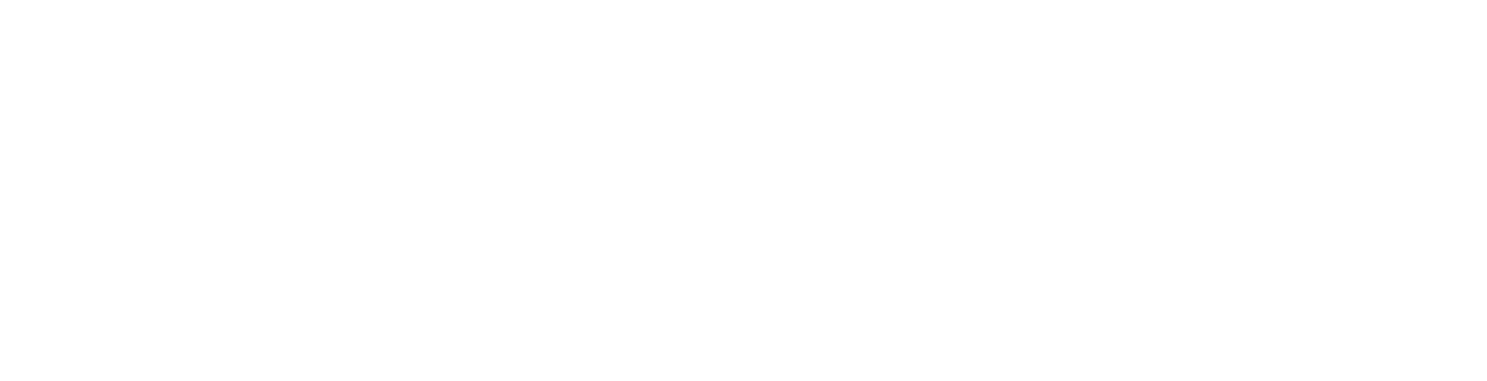 В 10.00 организатор в аудитории,  ответственный за печать ЭМ, вводит количество ЭМ для печати, равное  количеству участников экзамена, фактически присутствующих в данной  аудитории, и запускает процедуру расшифровки ЭМ
(процедура расшифровки может быть инициирована, если техническим  специалистом и членом ГЭК ранее был загружен и активирован ключ  доступа к ЭМ), выполняет печать ЭМ
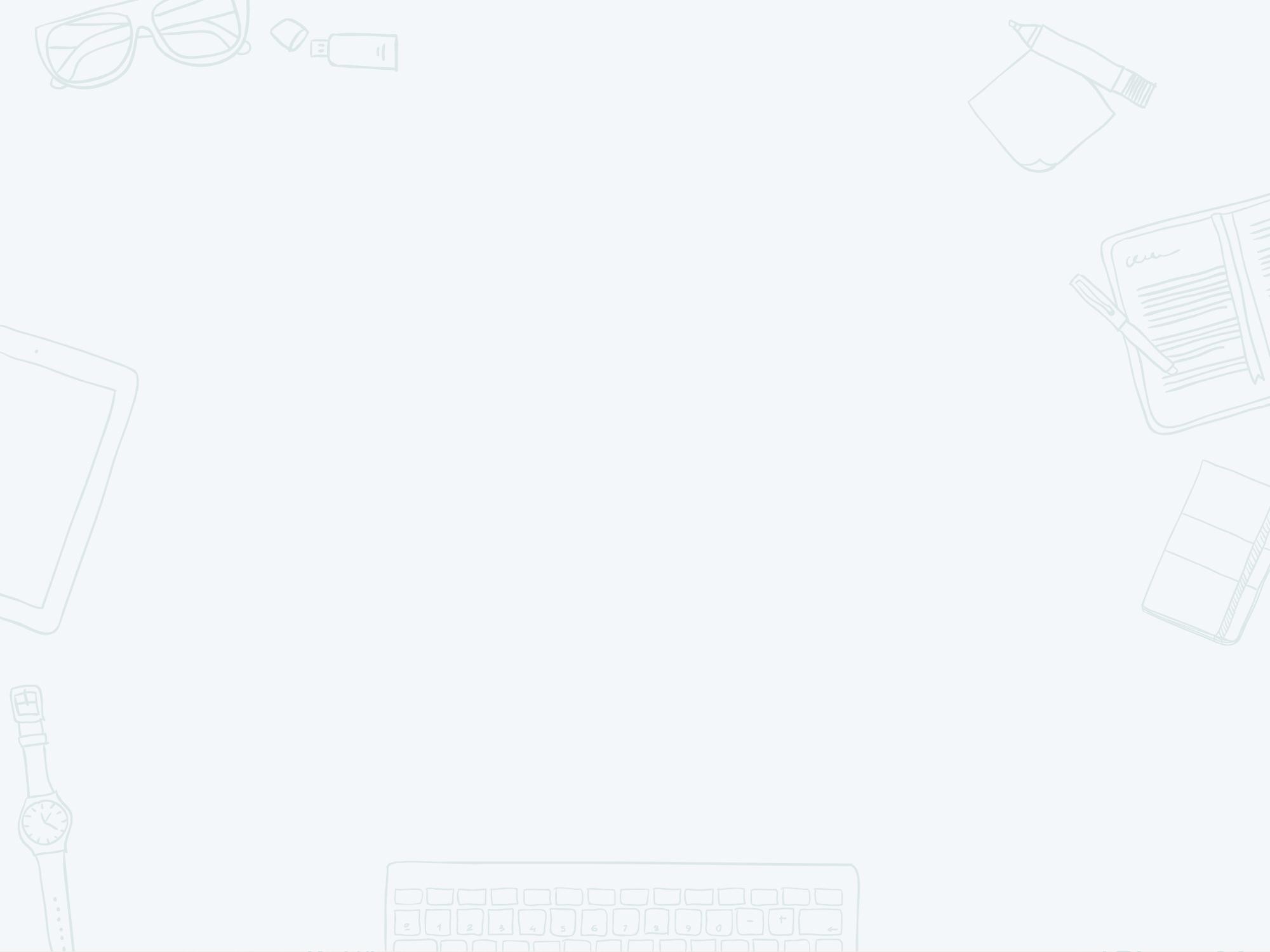 ПРОВЕДЕНИЕ ЭКЗАМЕНА:
ПЕЧАТЬ ЭМ В АУДИТОРИИ ППЭ
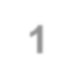 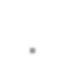 1. Член ГЭК должен подключить токен к Станции печати  ЭМ. После	того,	как	токен	будет опознан  операционной системой (красный светодиод должен гореть,	не	мигая), необходимо, нажать кнопку  «Обновить	информацию	о токене члена ГЭК». В   результате появится приглашение ввести пароль  доступа. Член ГЭК должен ввести пароль доступа
к токену и нажать кнопку «ОК»
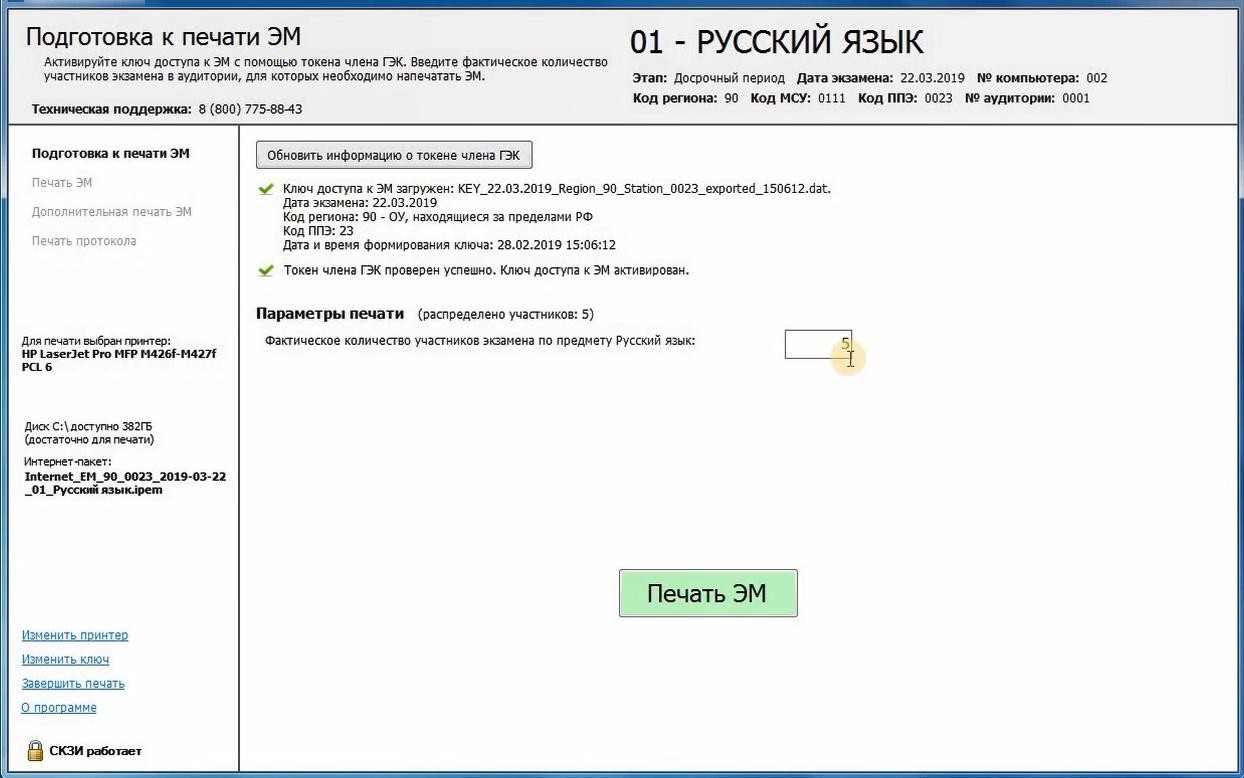 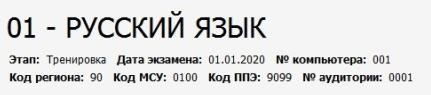 1
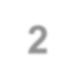 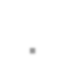 2
2. Убедиться, что необходимая информация о токене  члена ГЭК получена и ключ доступа к ЭМ активирован,  проверив статус в информационной области
3
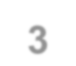 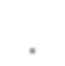 В 10:00  организатор в аудитории  вводит в отмеченное поле  количество участников  экзамена, которые фактически присутствуют в аудитории на данный момент и сдают  предмет, указанный в интерфейсе Станции печати ЭМ.
 Максимальное количество ИК для печати устанавливается в зависимости от рассадки аудитории
4
4. Для перехода на следующий этап необходимо нажать  кнопку «Печать ЭМ»
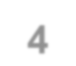 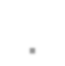 Ориентировочное время выполнения данной операции
(для 15 участников экзамена) до 20 минут при скорости печати принтера  не менее 25 страниц в минуту
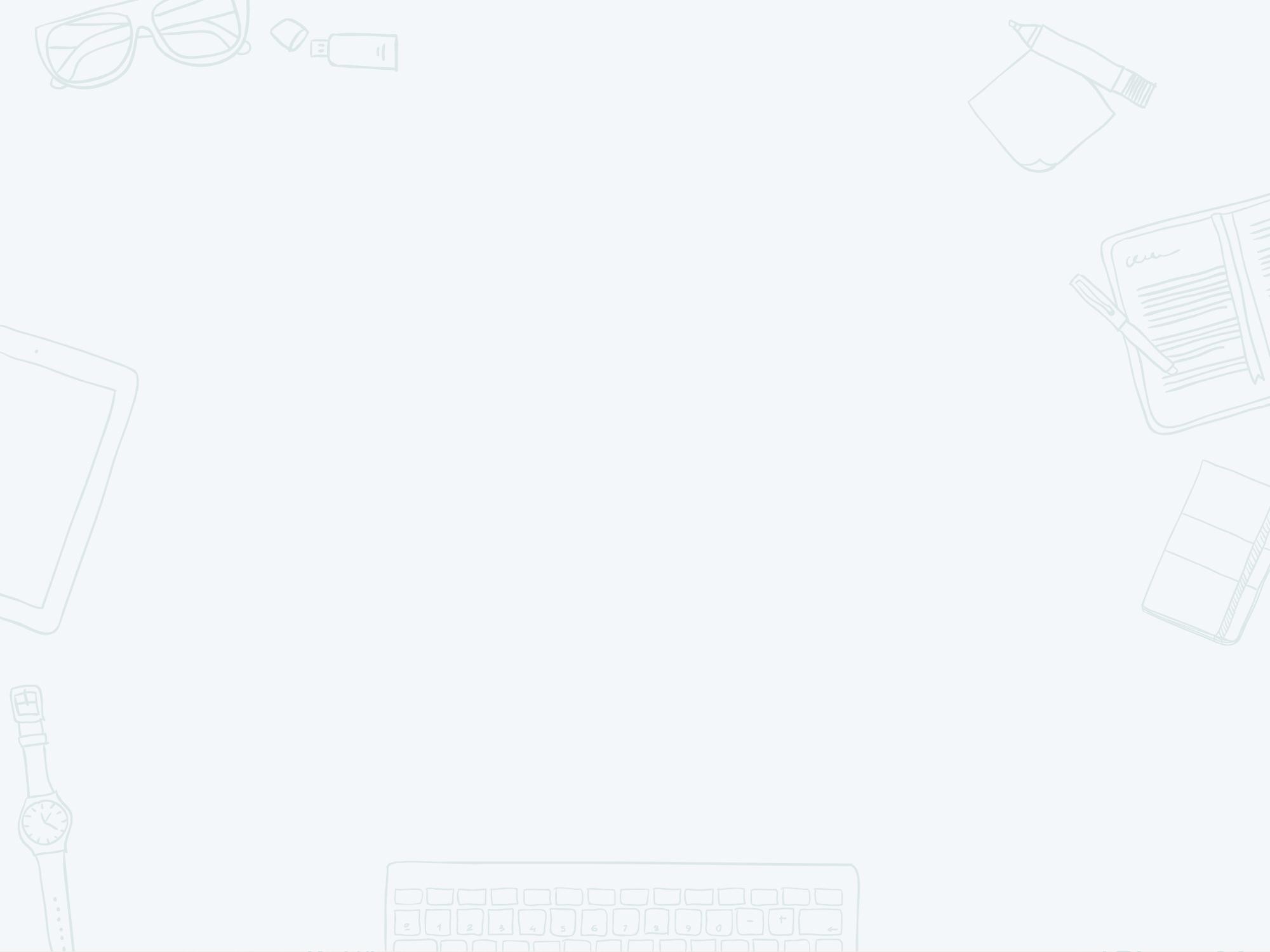 ПРОВЕДЕНИЕ ЭКЗАМЕНА:
ПЕЧАТЬ ЭМ В АУДИТОРИИ ППЭ
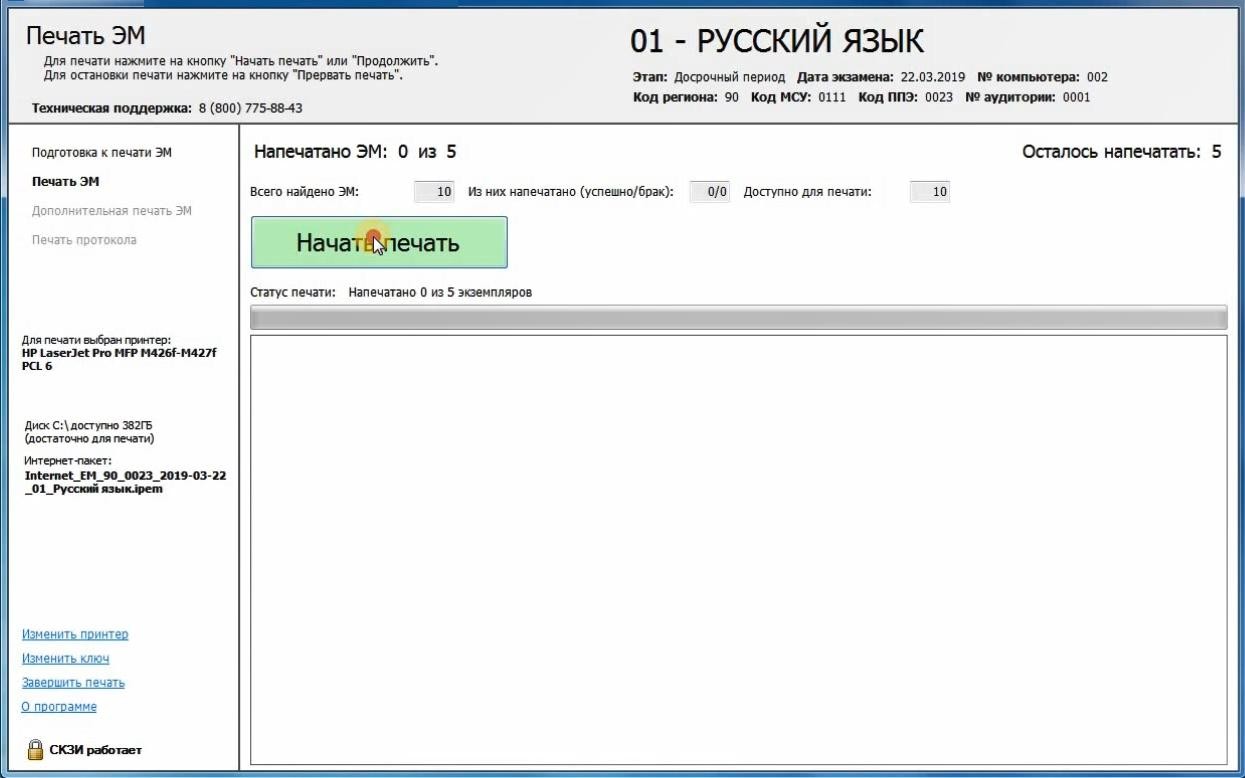 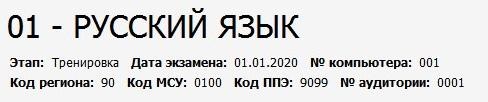 ПРОВЕДЕНИЕ ЭКЗАМЕНА:
ПЕЧАТЬ ЭМ В АУДИТОРИИ ППЭ
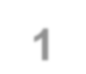 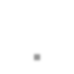 1. Общий ход выполнения печати ЭМ  отражает   индикатор    процесса,  под которым расположен список всех экземпляров	ЭМ, отправленных на принтер.	
Для каждого экземпляра  ЭМ в списке указан порядковый номер экземпляра,	уникальный	номер	ЭМ, а также статус выполнения печати
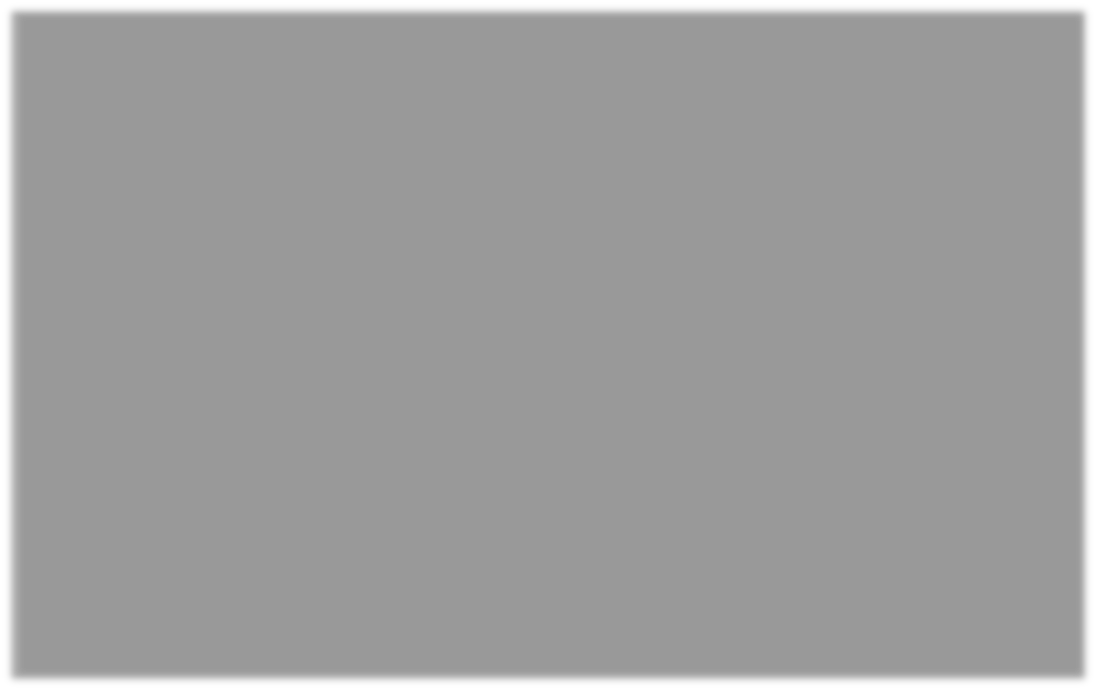 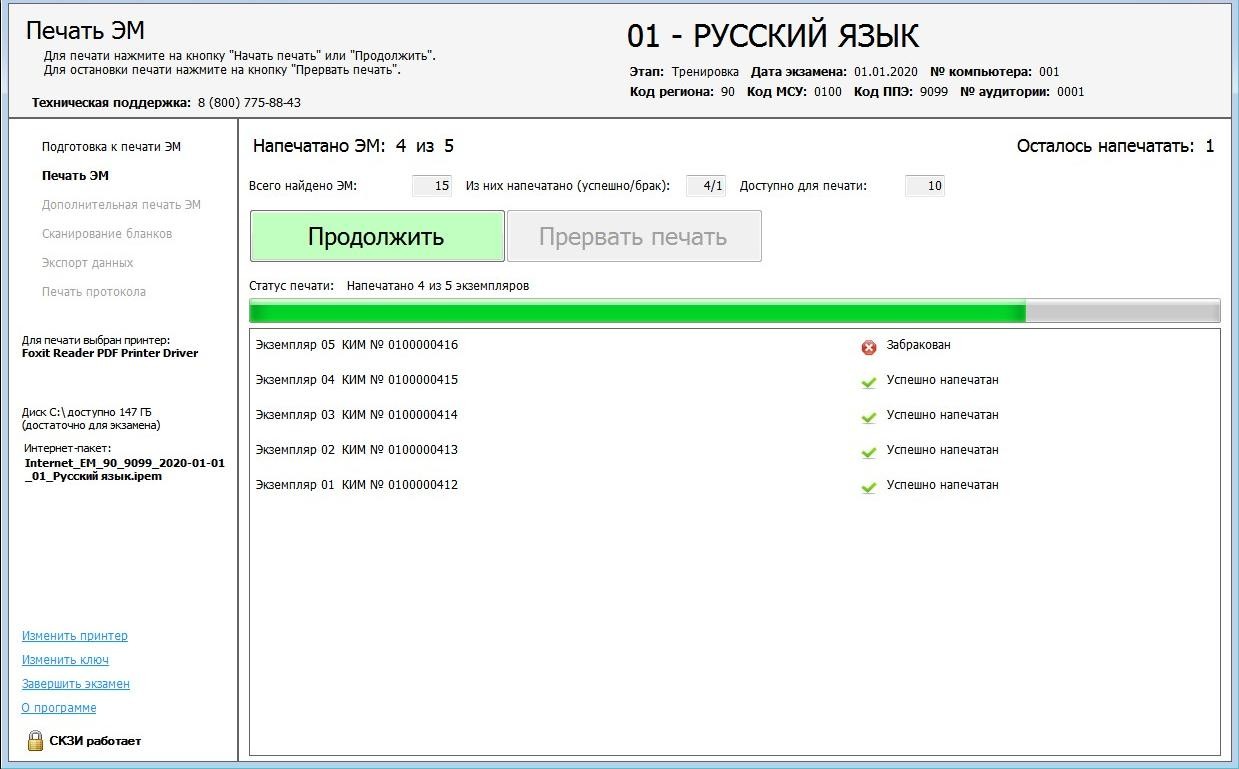 2
3
1
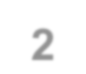 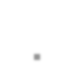 В отмеченной области расположены  параметры, характеризующие состояние  экземпляров ЭМ (Доступное количество  ЭМ: Из них распечатано (успешно/брак),  Доступно для печати ЭМ)
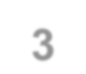 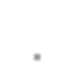 Кнопки управления печатью.
«Продолжить»	(«Начать печать»).  Начать	печать	ЭМ	или продолжить заново после прерывания.
«Прервать печать». Остановка печати.
Текущая печать экземпляра ЭМ может
быть не завершена
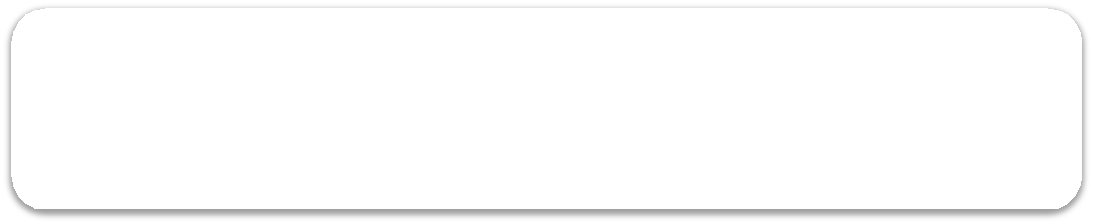 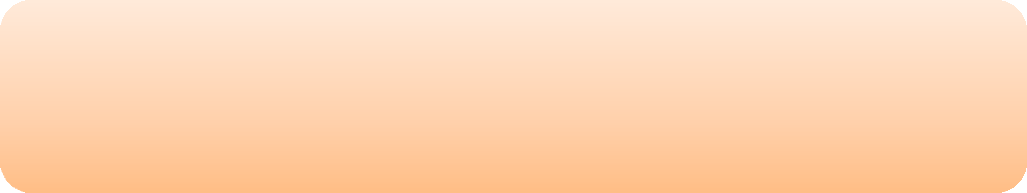 Максимальное количество экземпляров ЭМ  ограничено количеством распределенных  участников в аудиторию
ПРОВЕДЕНИЕ ЭКЗАМЕНА:
ЭКСПРЕСС-ПРОВЕРКА КАЧЕСТВА ПЕЧАТИ ЭМ
Организатор 2:
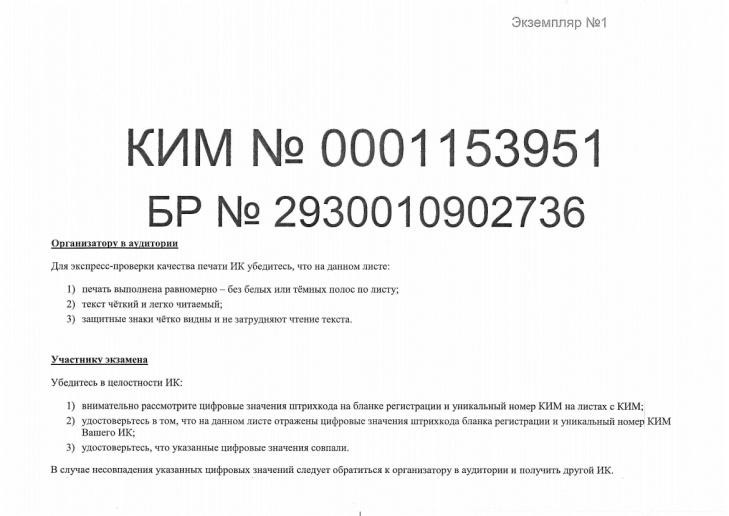 проверяет качество печати КОНТРОЛЬНОГО ЛИСТА, который распечатывается	последним  в комплекте ЭМ: отсутствие явного технического  брака (картридж заканчивается или «пачкает»  лист), текст хорошо читаем и четко пропечатан,  защитные знаки, расположенные по всей  поверхности листа, четко видны
сообщает по окончании проверки результат  организатору, ответственному за печать, для  подтверждения качества печати в программном  обеспечении
размещает качественный комплект на столе для  выдачи участникам, некачественный  -  откладывает
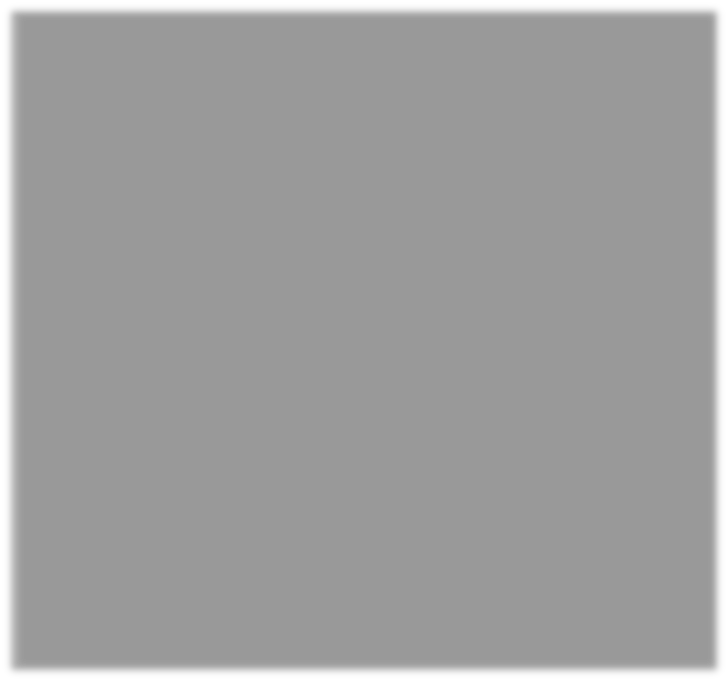 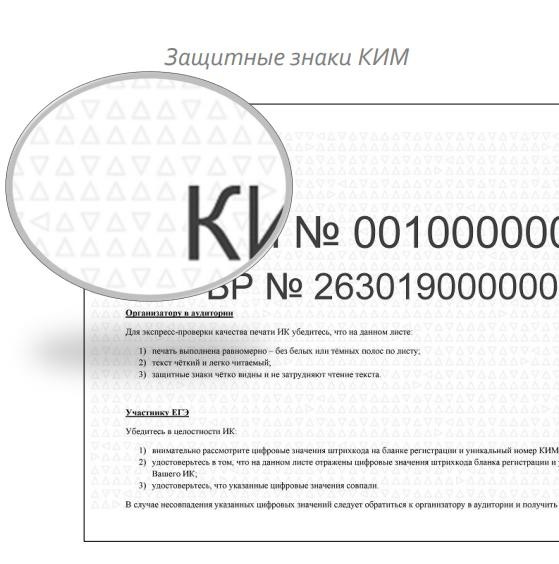 После завершения печати всех комплектов ЭМ  напечатанные полные комплекты раздаются участникам
экзамена в аудитории в произвольном порядке
ПРОВЕДЕНИЕ ЭКЗАМЕНА:
ЭКСПРЕСС-ПРОВЕРКА КАЧЕСТВА ПЕЧАТИ ЭМ
Необходимо  подтверждать    факт    корректной    (качественной)  или некорректной (экземпляр напечатан с браком или не напечатан совсем)  печати после каждого напечатанного комплекта ЭМ.

В случае, если экземпляр некачественный, то печать останавливается.
Если  организатор  не  может  справиться  с    возникшей  проблемой,  то приглашается технический специалист
Важно!	После	устранения	технической	проблемы	принтера необходима
дополнительная проверка:
сравнение нового экземпляра и предыдущего;
сравнение двух следующих комплектов на возможные дубли
ВАЖНО!  После восстановления работоспособности принтера в следующем напечатанном комплекте проконтролировать номера бланков, сравнив с предыдущим комплектом. 
В случае обнаружения повторной печати задублированный комплект должен быть забракован (ОБА ЭКЗЕМПЛЯРА).
Не допустить организационно-технологическое нарушение - ДУБЛИ ИК
СОСТАВ ПОЛНОГО КОМПЛЕКТА ЭМ,  РАСПЕЧАТЫВАЕМОГО В АУДИТОРИИ
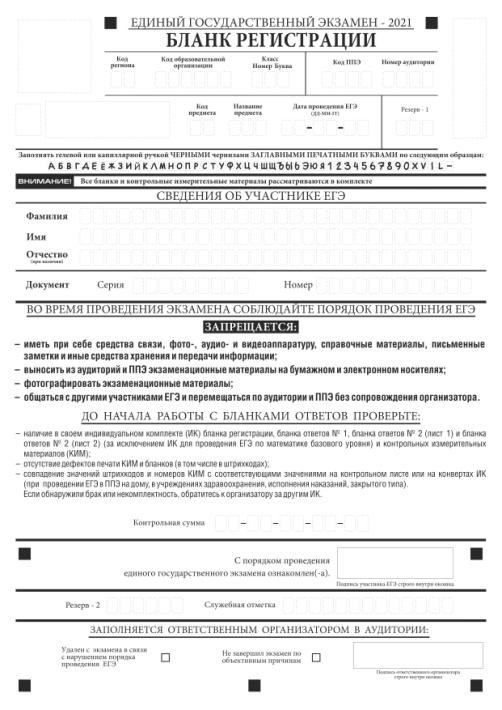 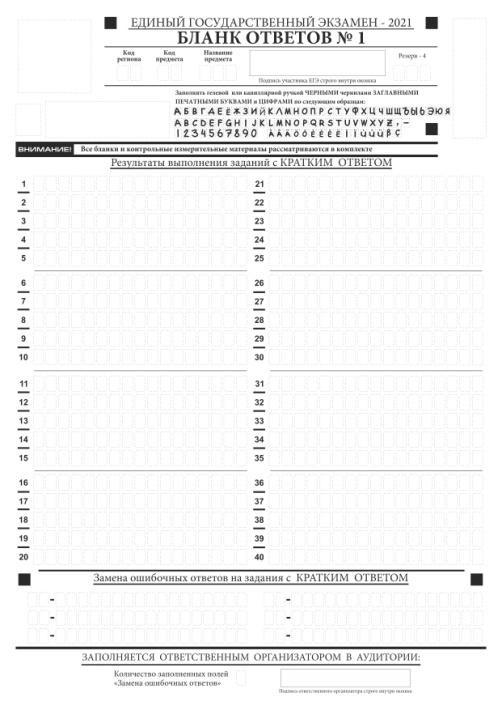 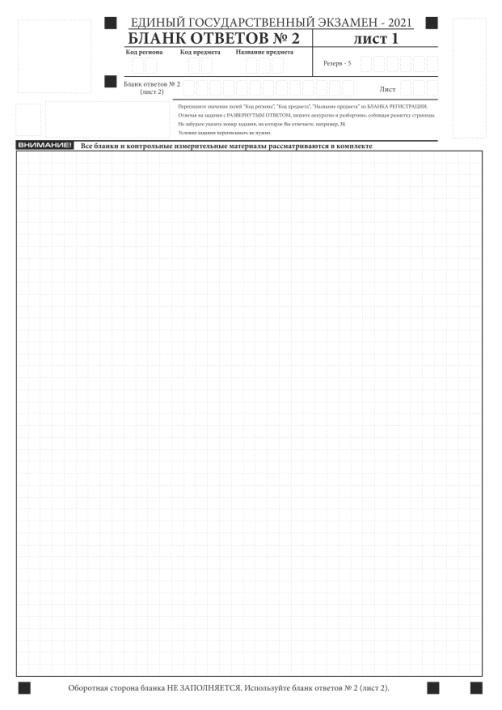 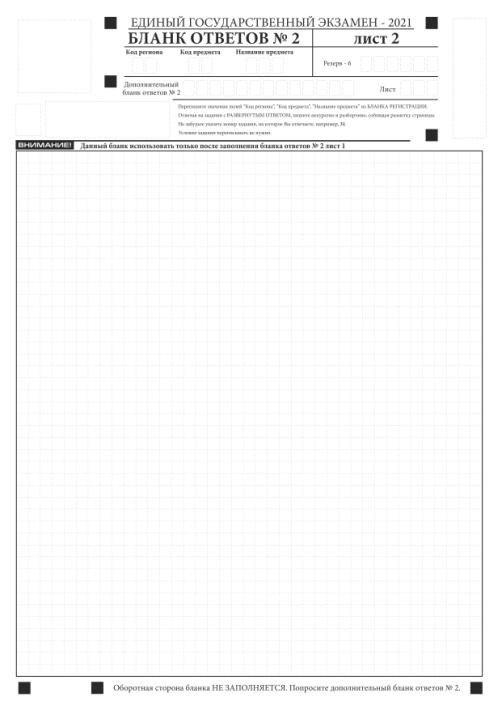 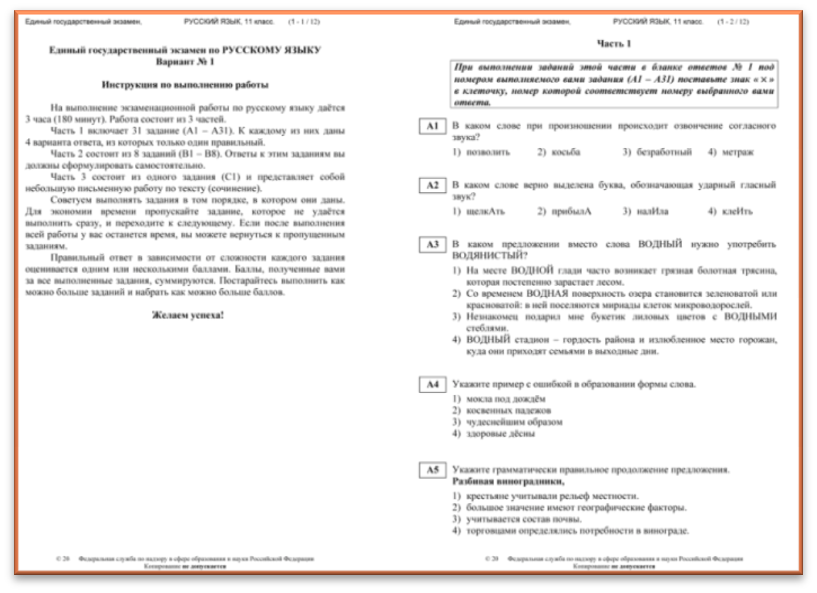 Черно-белые односторонние бланки:
бланк регистрации;
бланк ответов № 1;
бланк ответов № 2 лист 1 (за исключением  проведения ЕГЭ по математике базового  уровня);
бланк ответов № 2 лист 2 (за исключением  проведения ЕГЭ по математике базового  уровня);
КИМ;
контрольный лист
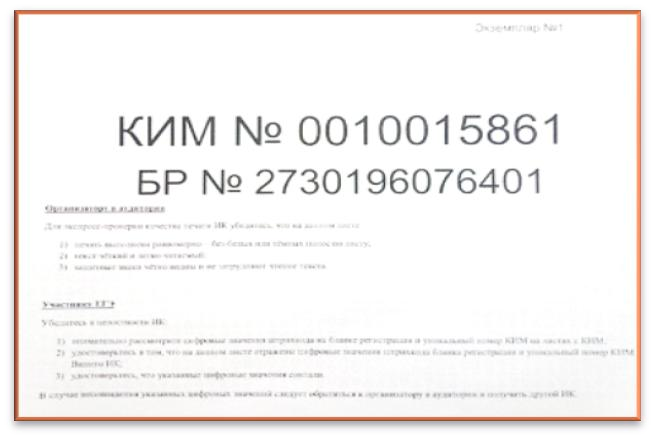 ПРОВЕДЕНИЕ ЭКЗАМЕНА:
ПЕЧАТЬ ЭКЗАМЕНАЦИОННЫХ МАТЕРИАЛОВ
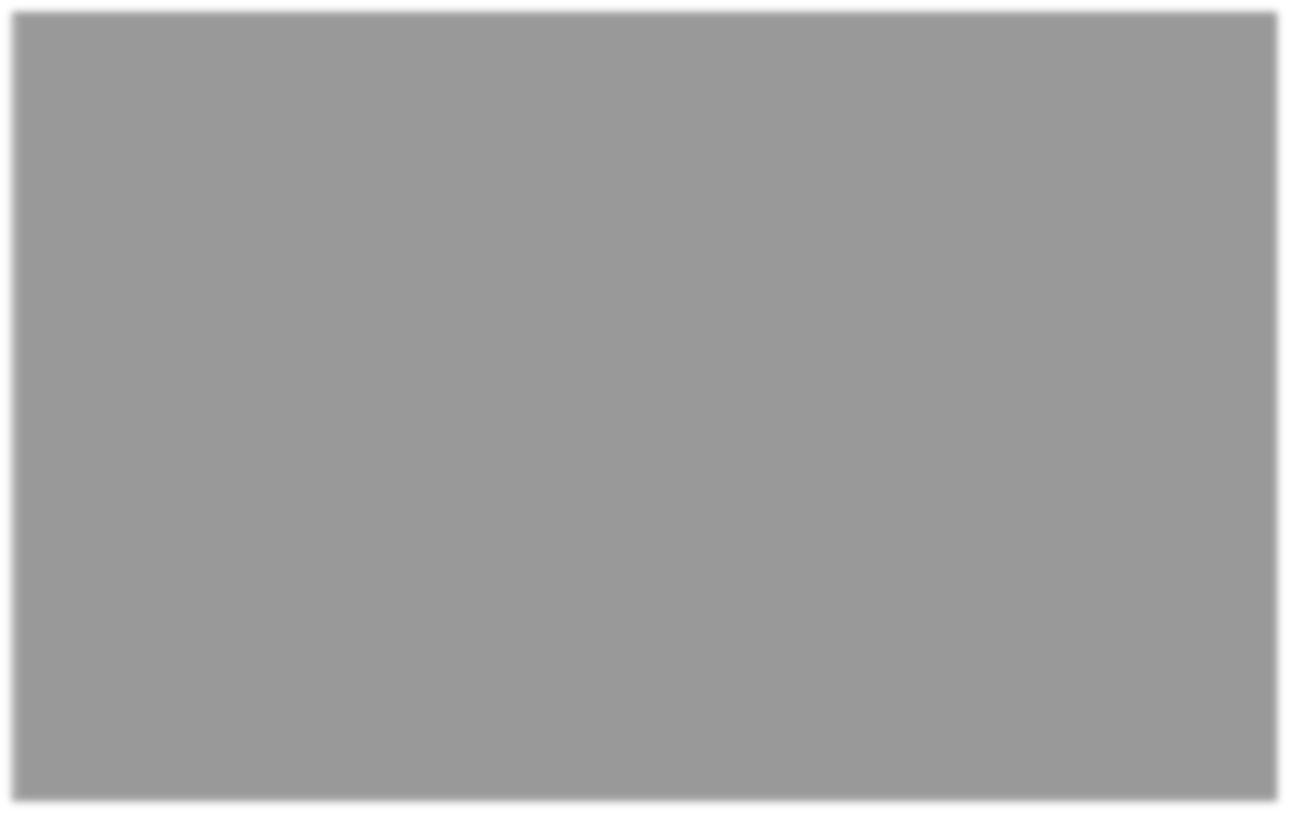 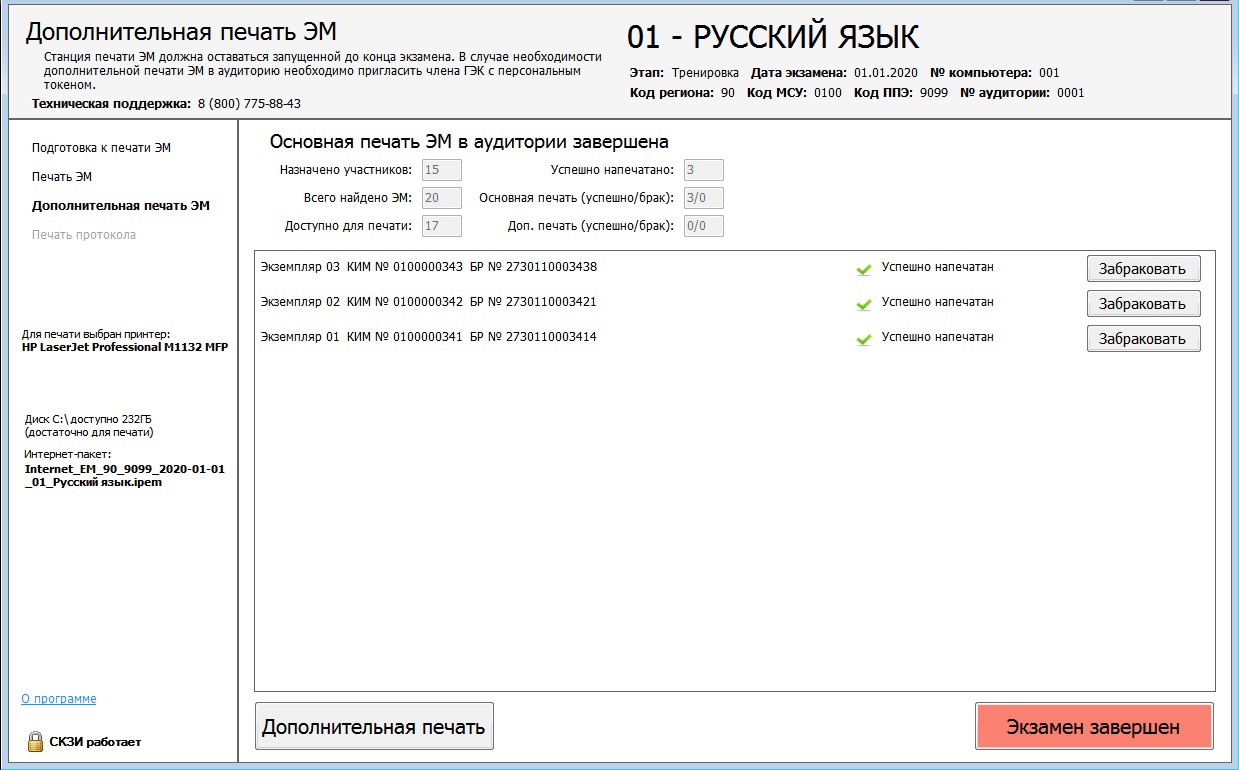 После
окончания печати  и до завершения  экзамена
Станция печати ЭМ  должна выглядеть  именно так!
ПРОВЕДЕНИЕ ЭКЗАМЕНА:
ИНСТРУКТАЖ УЧАСТНИКОВ ЭКЗАМЕНА И ПЕЧАТЬ ЭМ
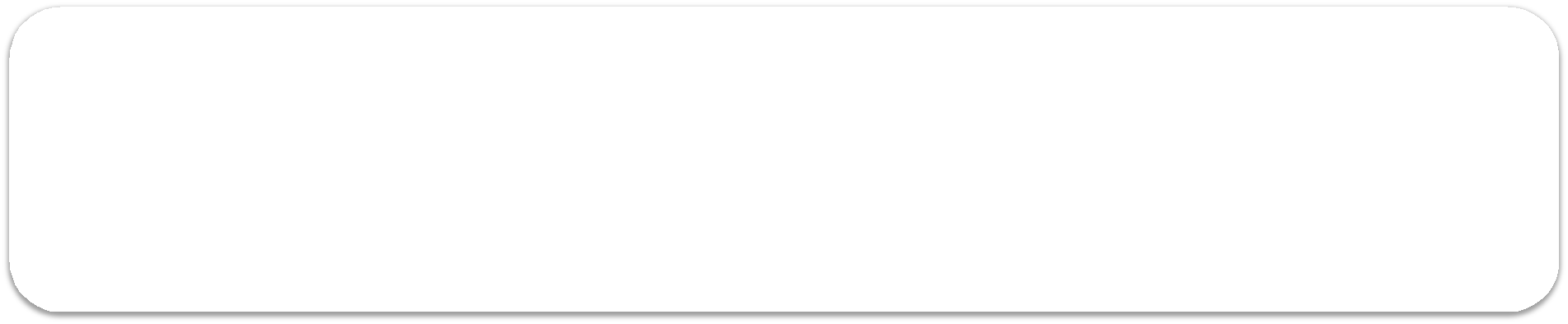 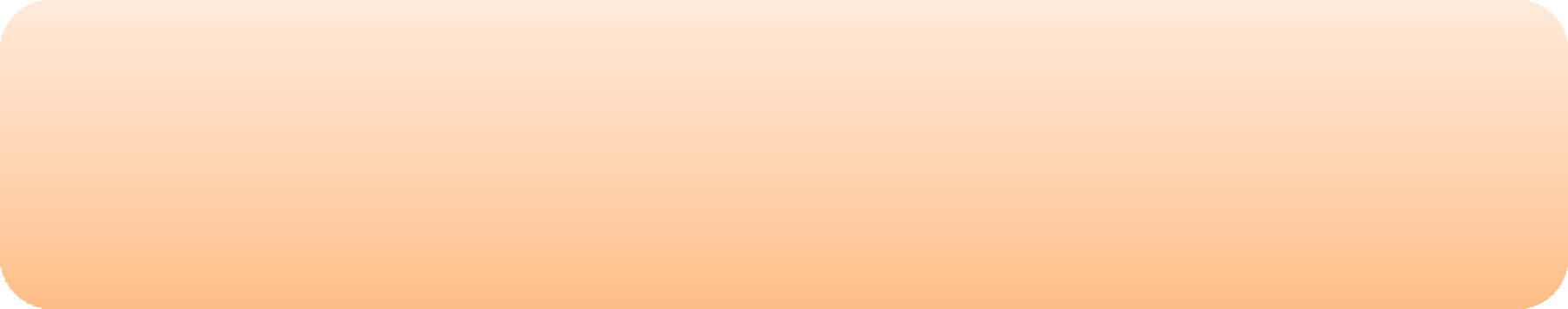 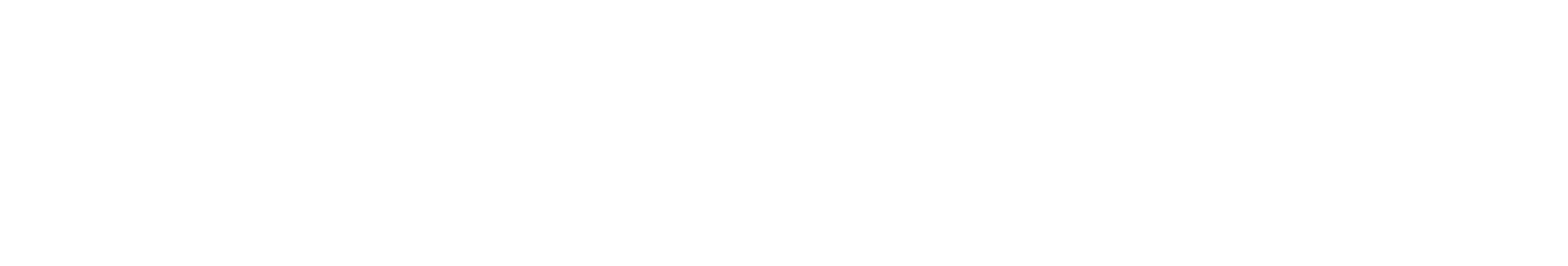 Вторая часть инструктажа.
По окончании процедуры печати полного комплекта ЭМ организатор дает указание:
выполнить действия, указанные в контрольном листе в разделе «Участнику экзамена»
проверить качество напечатанного комплекта, правильность кода региона и номера ППЭ
в бланке регистрации
приступить к заполнению бланка регистрации и регистрационных полей бланков ответов
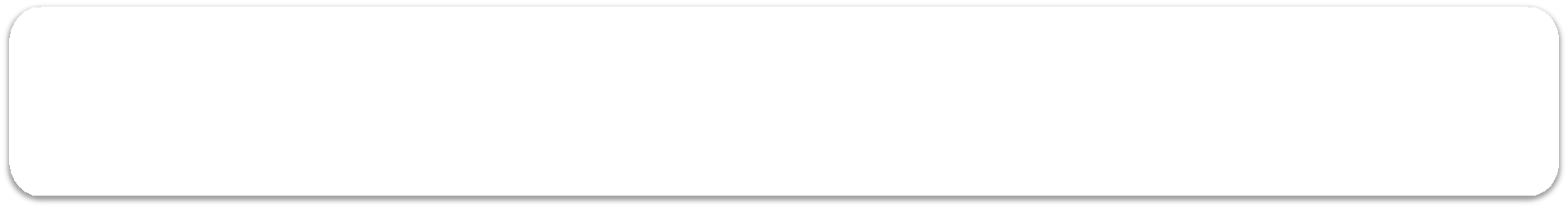 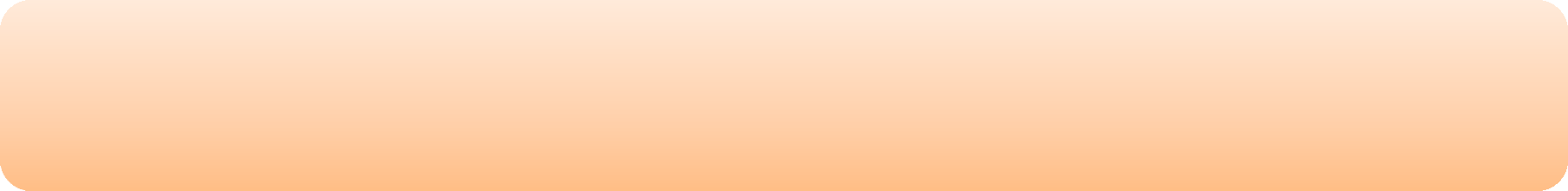 Организаторы проверяют:
правильность заполнения регистрационных полей бланков участниками экзамена
соответствие данных участника в бланке регистрации и документе, удостоверяющем личность
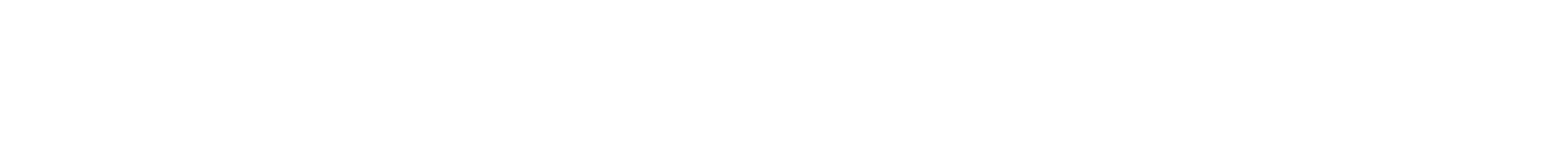 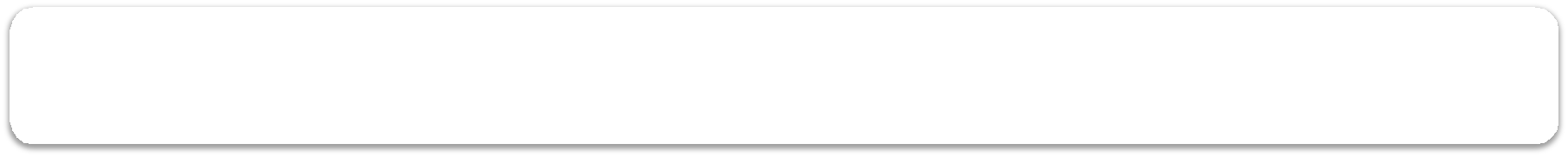 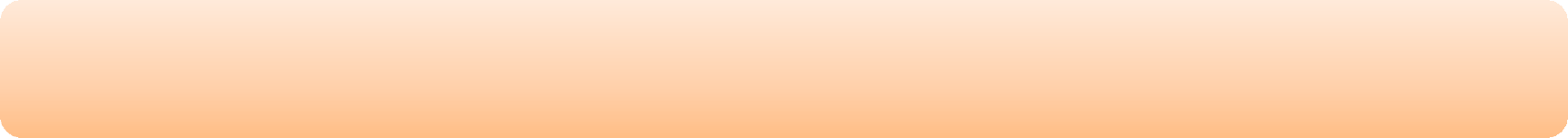 Объявляется начало, продолжительность и время окончания экзамена,
фиксируется время начала и окончания экзамена на доске и в форме ППЭ-05-02
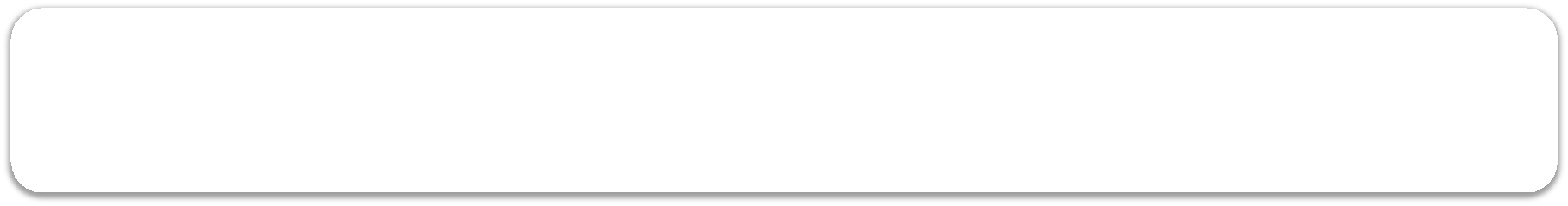 Организатор, ответственный за печать, сообщает организатору вне аудитории  о завершении печати ЭМ и успешном начале экзамена
Организатор вне аудитории сообщает данную информацию руководителю ППЭ
ПРОВЕДЕНИЕ ЭКЗАМЕНА:  ДОПОЛНИТЕЛЬНАЯ ПЕЧАТЬ ЭМ
Если необходимо  напечатать ещё
комплекты ЭМ после  завершения основной  печати:
опоздание участника,
обнаружение брака  комплекта ЭМ
во время второй части  инструктажа,
порча комплекта ЭМ
участником,
другие причины,  то запускается
дополнительная
печать
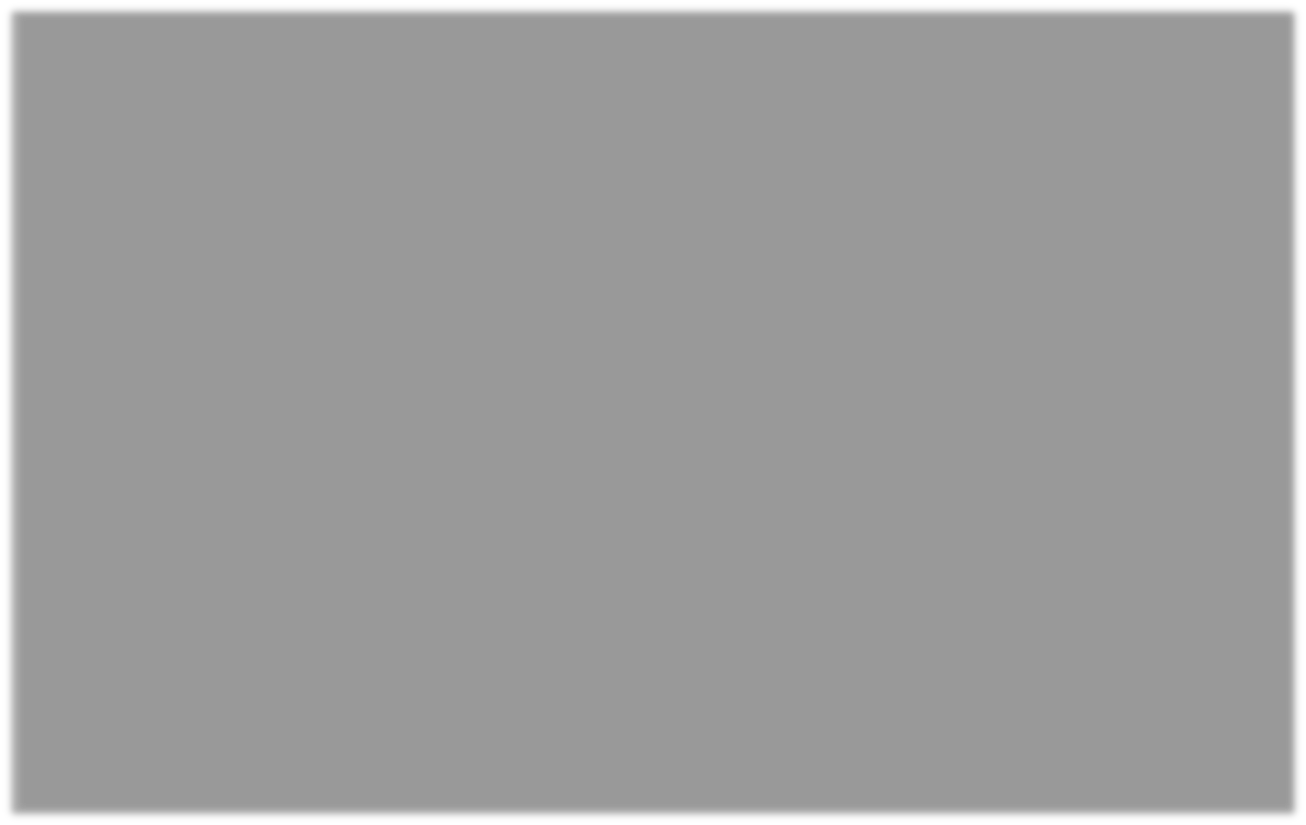 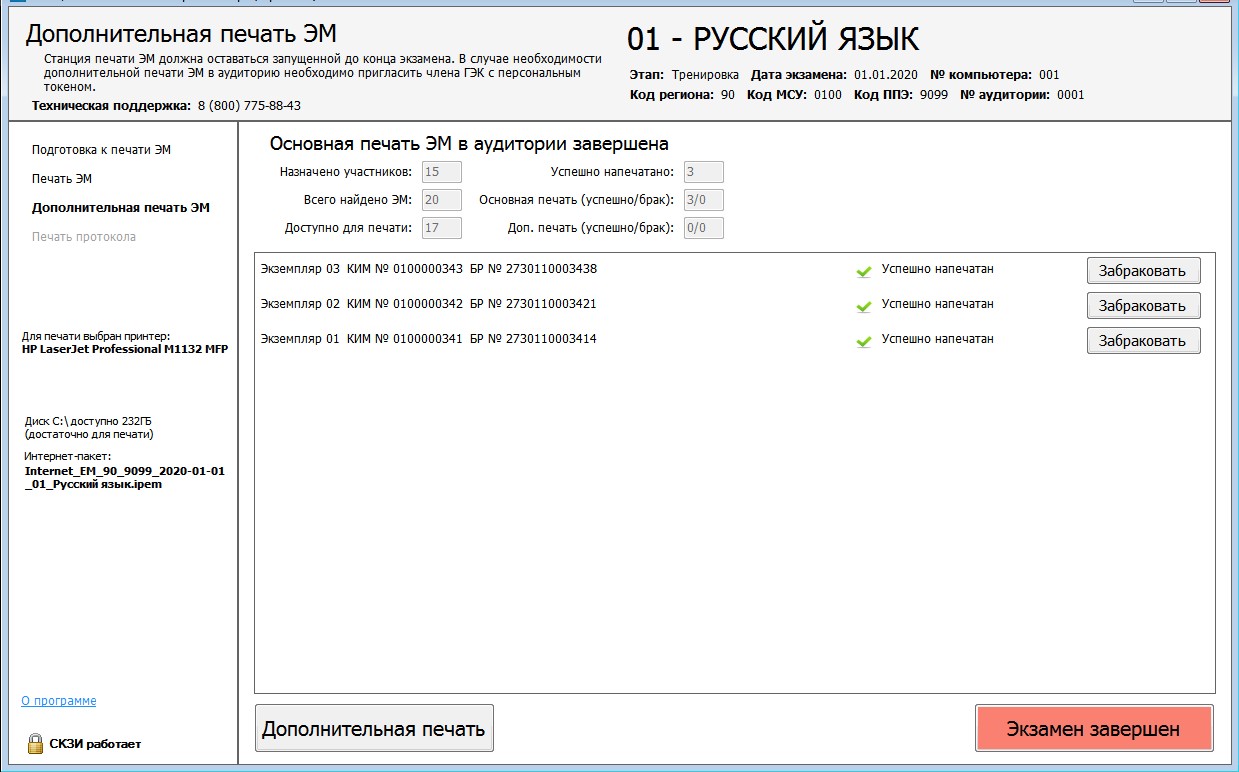 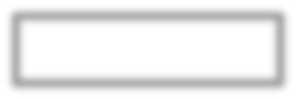 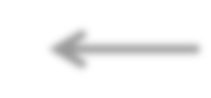 Важно! В случае выявления брака/некомплектности/порчи ИК перед началом
дополнительной печати ЭМ необходимо забраковать ранее выданный комплект
ПРОВЕДЕНИЕ ЭКЗАМЕНА:  ДОПОЛНИТЕЛЬНАЯ ПЕЧАТЬ ЭМ
Организатор	приглашает	в	аудиторию	члена	ГЭК,	объясняет  причину дополнительной печати.
Кнопка «Дополнительная печать» – кнопка «Напечатать»
Член ГЭК подключает к Станции печати ЭМ   токен,  нажимает кнопку «Обновить информацию о токене члена ГЭК»,  вводит пароль доступа к токену
Организатор указывает количество дополнительных ЭМ, которое необходимо распечатать, демонстрирует введенное  значение члену ГЭК, нажимает кнопку «Печать ЭМ»
Член ГЭК отключает свой токен
ПРОВЕДЕНИЕ ЭКЗАМЕНА:  ДОПОЛНИТЕЛЬНАЯ ПЕЧАТЬ ЭМ
В случае выявления брака комплекта или порчи ЭМ участником экзамена
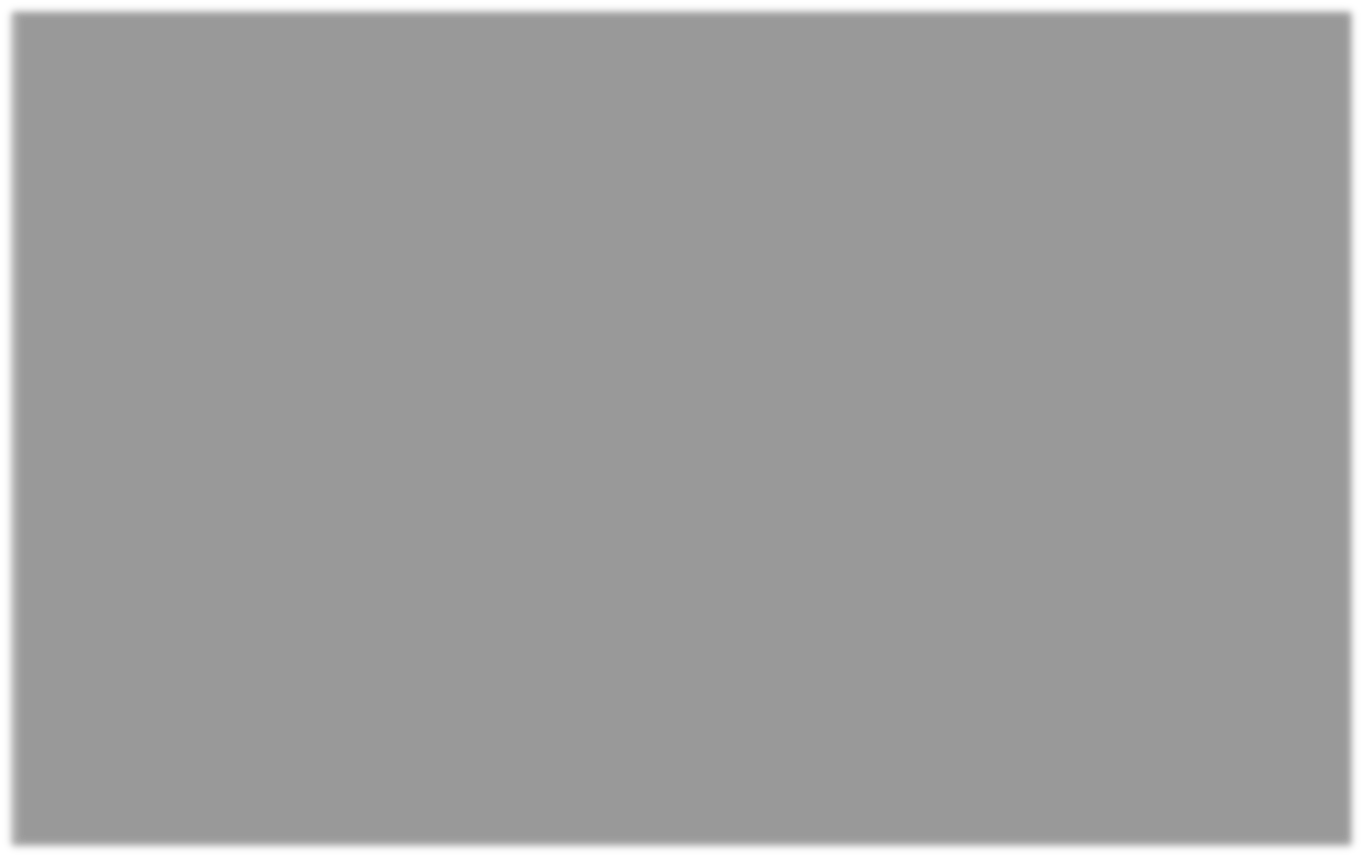 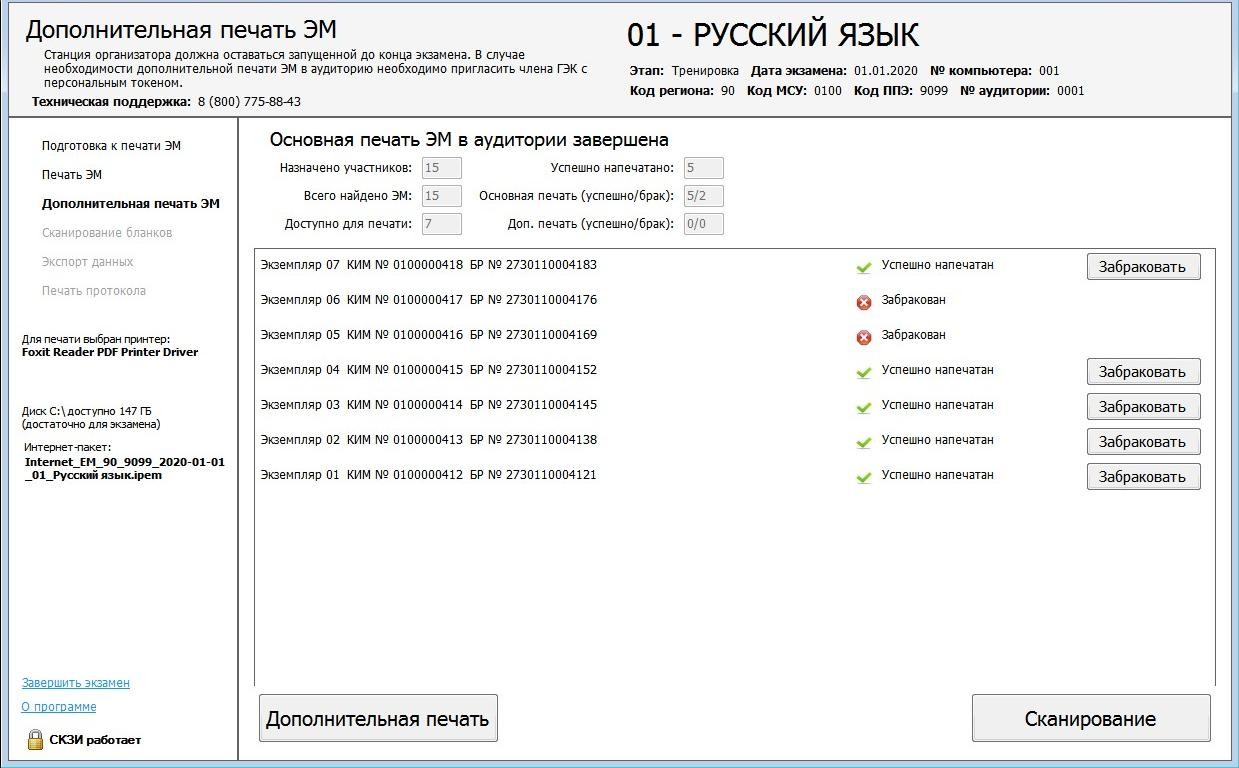 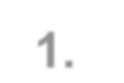 1. Отметьте
соответствующий
успешно  напечатанный  экземпляр ЭМ
как бракованный,  нажав кнопку
«Забраковать»
в соответствующей  строке со списком  напечатанных ЭМ
ПРОВЕДЕНИЕ ЭКЗАМЕНА:  ДОПОЛНИТЕЛЬНАЯ ПЕЧАТЬ ЭМ
В случае выявления брака комплекта или порчи ЭМ участником экзамена
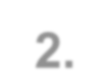 2. В открывшемся
сообщении внимательно  прочитайте реквизиты  экземпляра ЭМ, который  будет отнесен к браку,
т.к. изменить статус  забракованного  экземпляра будет  невозможно.
Нажмите кнопку «Да»
для подтверждения.

В результате выбранный  Вами экземпляр изменит  статус на «Забракован»
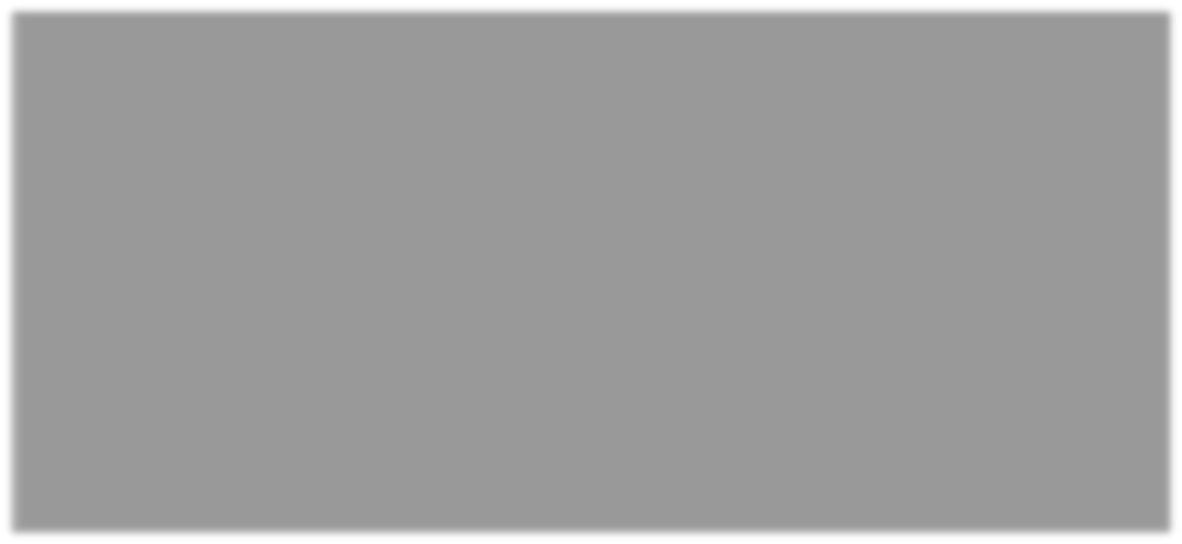 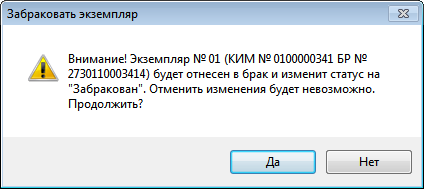 ПРОВЕДЕНИЕ ЭКЗАМЕНА:  ДОПОЛНИТЕЛЬНАЯ ПЕЧАТЬ ЭМ
В случае выявления брака комплекта или порчи ЭМ участником экзамена
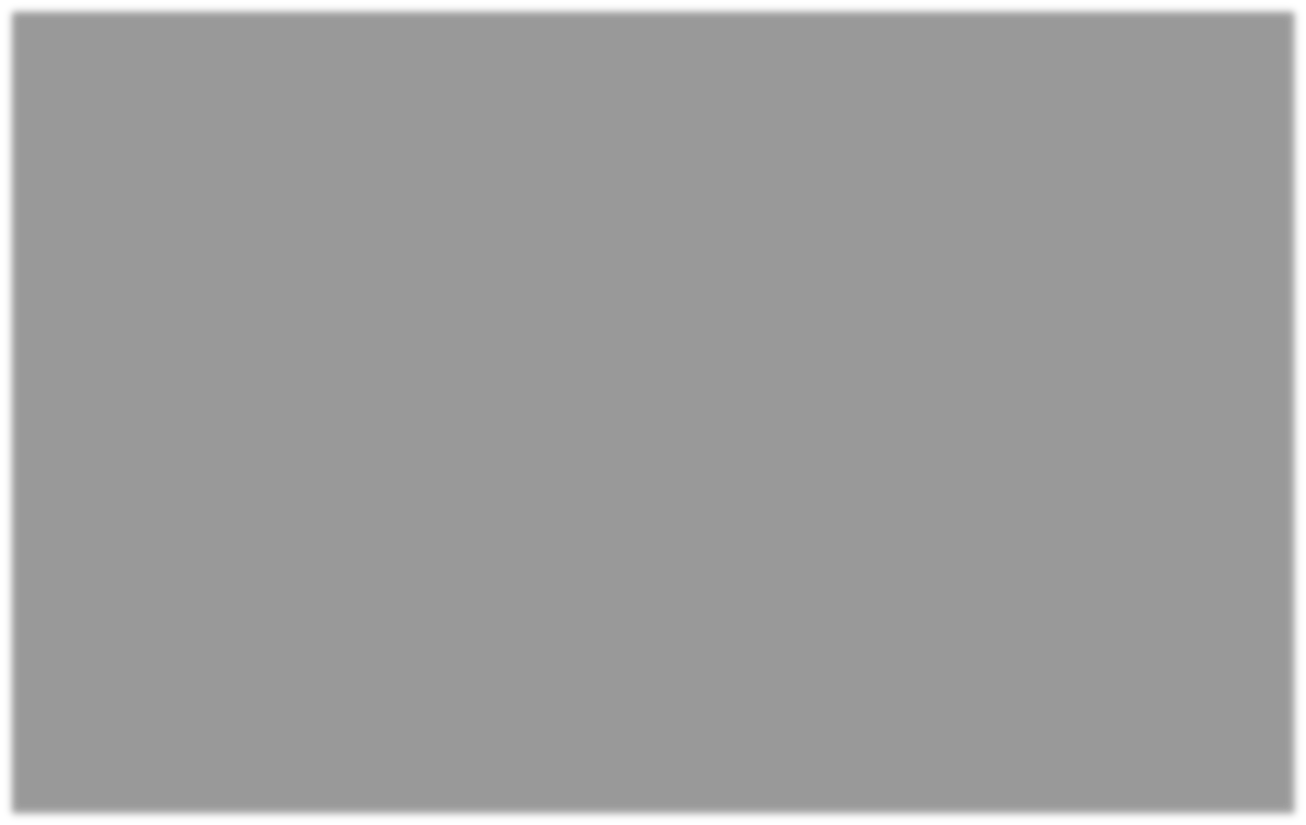 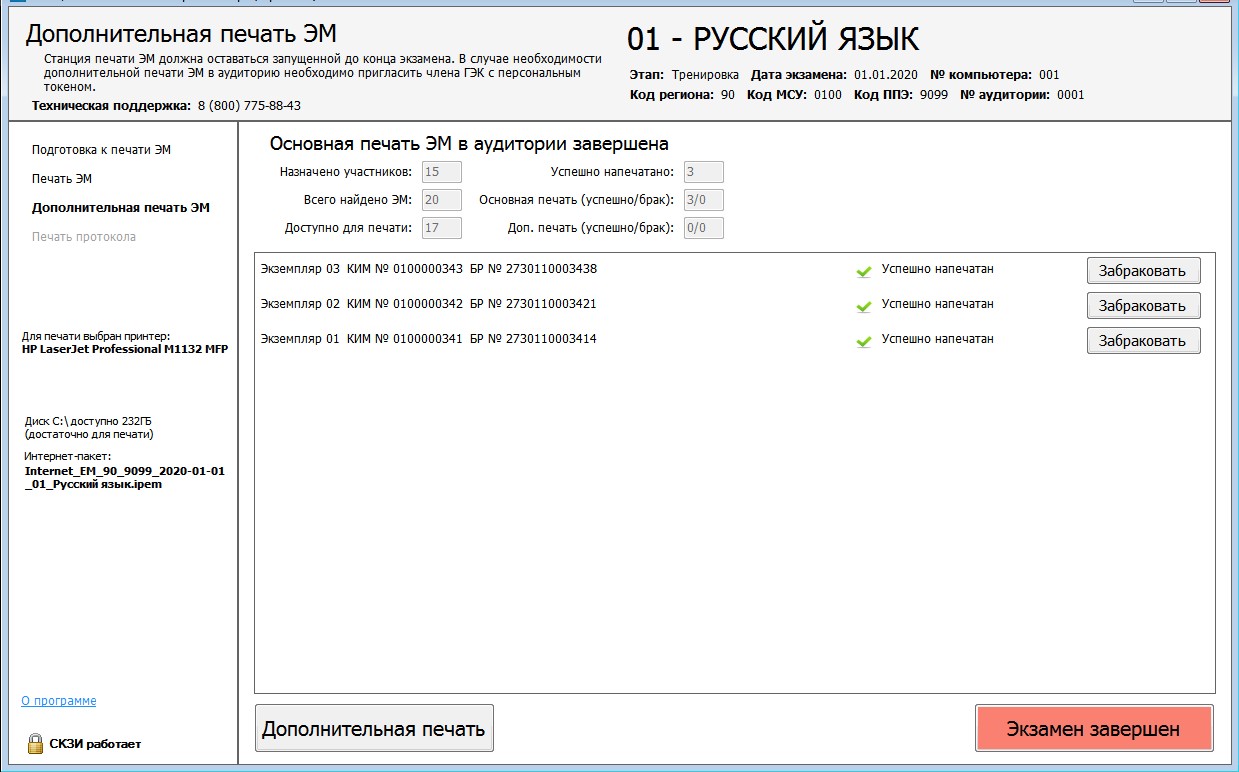 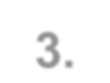 3. Нажмите кнопку
«Дополнительная  печать», после этого  появится окно
с указанием штатных  ситуаций, в которых  допустима  дополнительная
печать
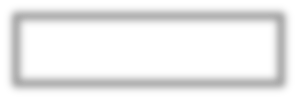 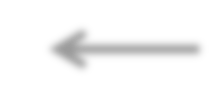 ПРОВЕДЕНИЕ ЭКЗАМЕНА:  ДОПОЛНИТЕЛЬНАЯ ПЕЧАТЬ ЭМ
В случае выявления брака комплекта или порчи ЭМ участником экзамена
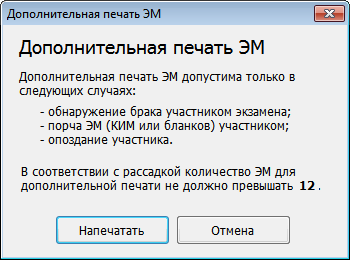 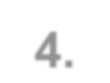 4. Нажмите кнопку
«Напечатать» для
перехода на страницу  Подготовка к печати  ЭМ
Внимание!
Экзаменационные материалы заменяются полностью,
участнику выдается новый распечатанный комплект ЭМ
ПРОВЕДЕНИЕ ЭКЗАМЕНА:  ДОПОЛНИТЕЛЬНАЯ ПЕЧАТЬ ЭМ
В случае опоздания участника экзамена
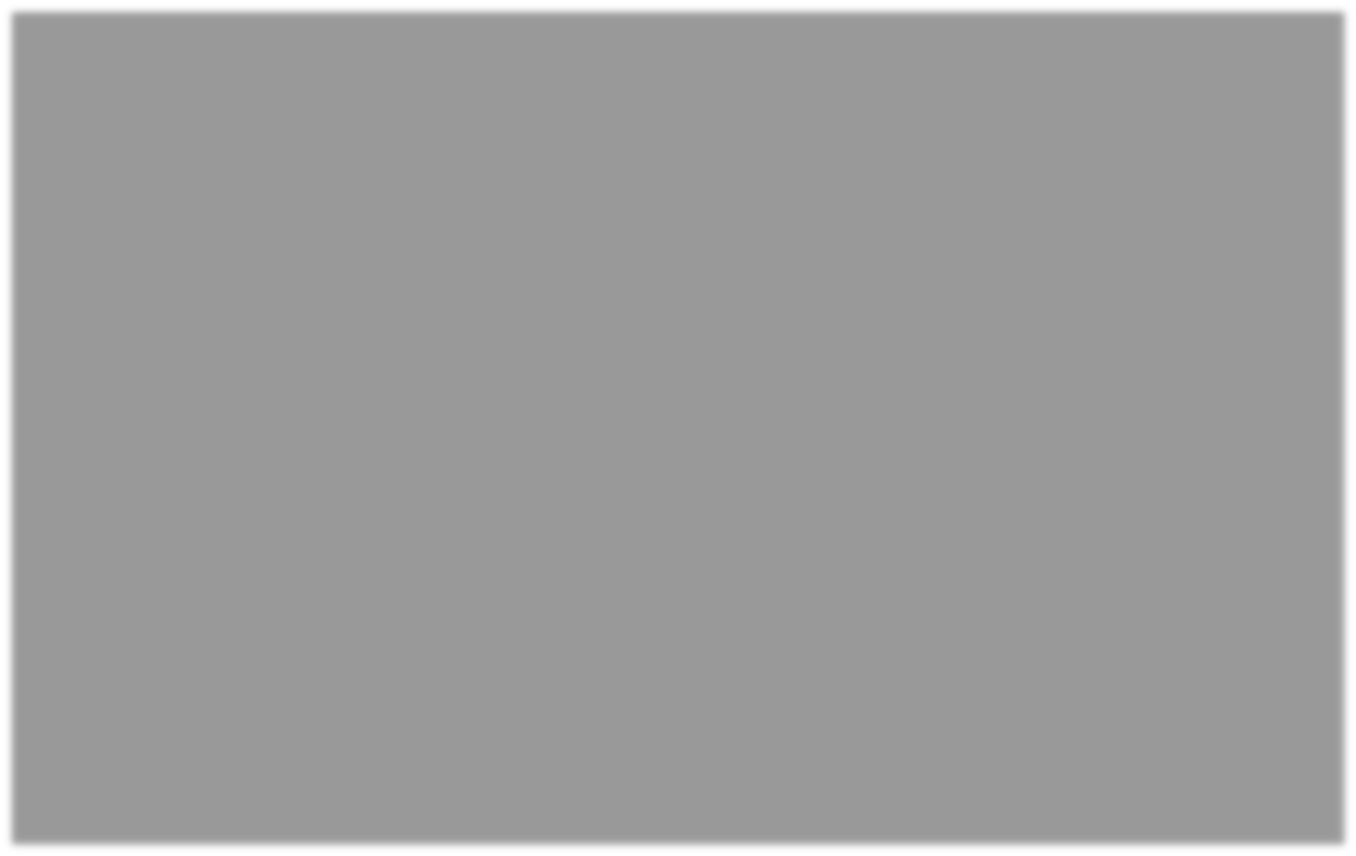 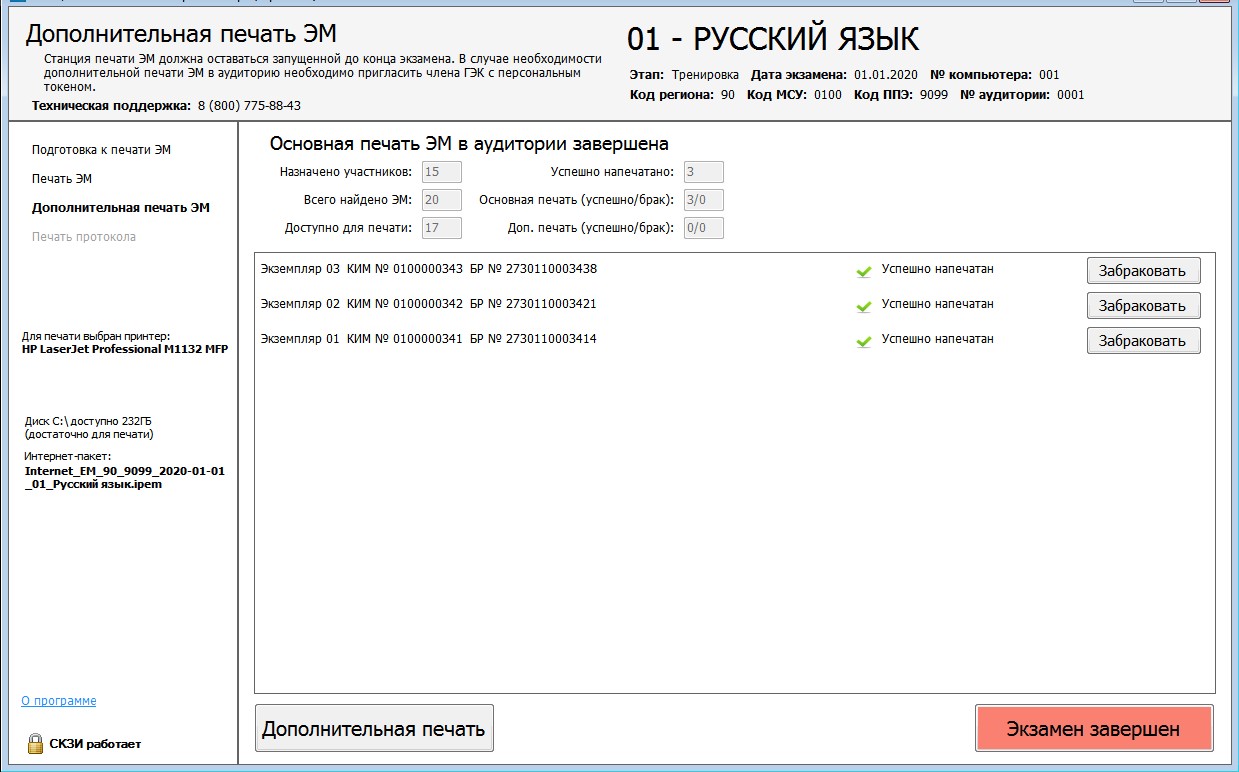 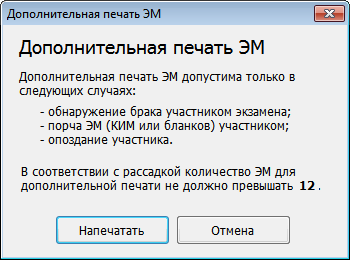 Нажмите кнопку
«Дополнительная
печать» и кнопку
«Напечатать» в окне  Дополнительная  печать ЭМ для
перехода на страницу  Подготовка к печати  ЭМ
Дальнейшие действия аналогичны процедуре основной печати ЭМ
ПРОВЕДЕНИЕ ЭКЗАМЕНА:  ДОПОЛНИТЕЛЬНАЯ ПЕЧАТЬ ЭМ
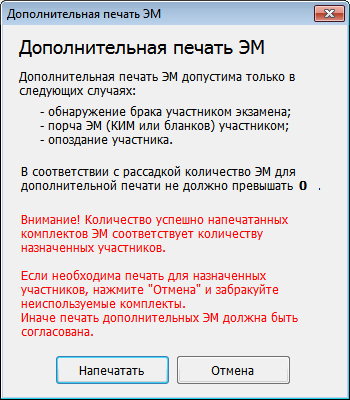 При наличии участников  экзамена
без обработки  персональных данных,  могут быть напечатаны  комплекты ЭМ
свыше количества  распределенных
в аудиторию участников  (только по решению  члена ГЭК)

Важно!
Печать сверх количества распределенных в аудиторию участников  доступна только в случае выполнения успешной печати комплектов  для всех распределенных в аудиторию участников
ПРОВЕДЕНИЕ ЭКЗАМЕНА:
ЭКСТРЕННОЕ ЗАВЕРШЕНИЕ ПЕЧАТИ ЭМ
В процессе печати ЭМ могут возникнуть ситуации, когда продолжение печати  ЭМ невозможно или требует прекращения, например:
ошибочно введено количество распечатываемых ЭМ, превышающее количество  участников экзамена
возникновения неустранимых технических проблем, не позволяющих напечатать  необходимое количество ЭМ


Важно! Экстренное (досрочное) завершение печати выполняется
в присутствии члена ГЭК

В случае сбоя в работе Станции печати ЭМ член ГЭК или организатор приглашают  технического  специалиста для   восстановления  работоспособности  оборудования  и (или) системного ПО


Важно! После восстановления работоспособности принтера в следующем  напечатанном комплекте необходимо проконтролировать номера бланков, сравнив  с предыдущим комплектом. В случае обнаружения повторной печати следует отложить  и забраковать оба комплекта
ПРОВЕДЕНИЕ ЭКЗАМЕНА:
ЭКСТРЕННОЕ ЗАВЕРШЕНИЕ ПЕЧАТИ ЭМ
Для остановки печати  следует нажать кнопку
«Прервать печать».
В результате откроется окно
завершения печати
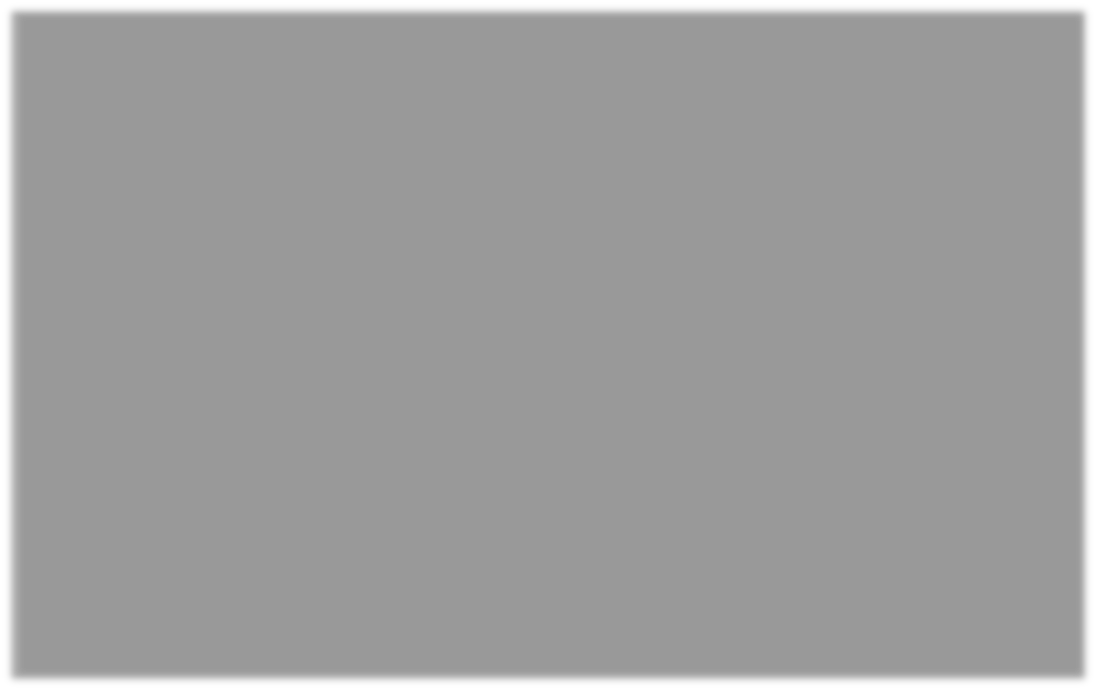 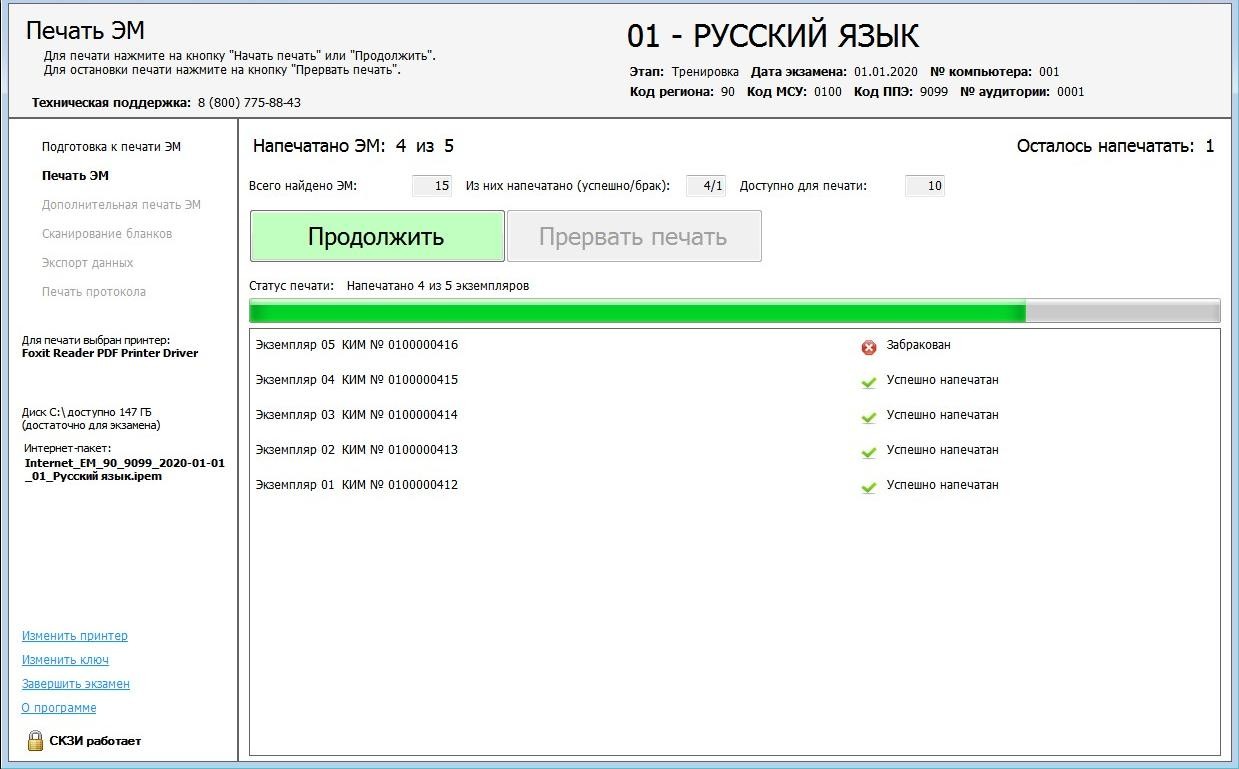 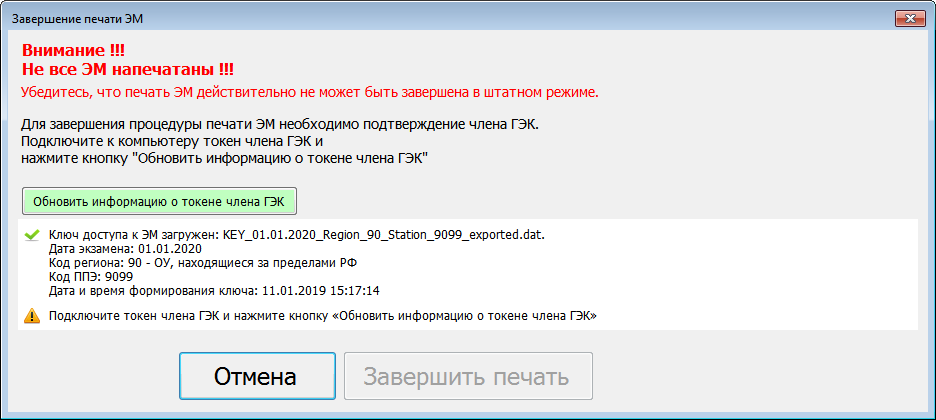 Важно!
Экстренное (досрочное) завершение печати выполняется в присутствии члена ГЭК
ПРОВЕДЕНИЕ ЭКЗАМЕНА:
ДЕЙСТВИЯ ОРГАНИЗАТОРА В АУДИТОРИИ
Следит за порядком и не допускает:
разговоров  участниками
наличия уведомлений о регистрации на экзамены (при наличии необходимо изъять), средств  связи, электронно-вычислительной техники, фото-, аудио- и видеоаппаратуры, письменных  заметок, справочных материалов и иных средств хранения и передачи информации
переписывания участниками экзамена заданий КИМ в листы бумаги для черновиков со штампом
образовательной организации
участников между собой, обмена любыми материалами и предметами между
произвольного	выхода	участника	экзамена	из	аудитории	и	перемещения	по	ППЭ
без сопровождения организатора вне аудитории
содействия участникам экзамена, в том числе в передаче им средств связи, электронно-  вычислительной техники, фото, аудио и видеоаппаратуры, справочных материалов, письменных  заметок и иных средств хранения и передачи информации
выноса из аудиторий листов бумаги для черновиков со штампом образовательной организации,  на базе которой расположен ППЭ, ЭМ на бумажном или электронном носителях, письменных  принадлежностей, письменных заметок и иных средств хранения и передачи информации,  фотографирования ЭМ участниками экзамена, а также организаторами или техническими  специалистами
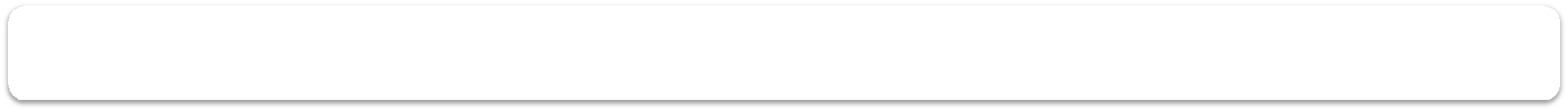 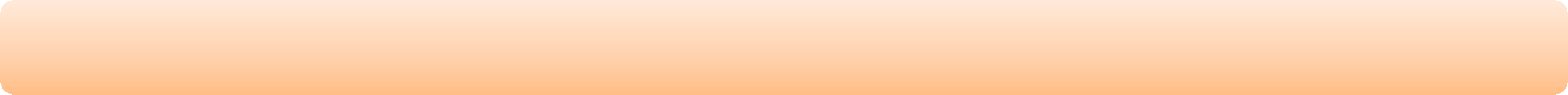 Организаторы в аудитории следят за состоянием участников и при ухудшении самочувствия  направляют участников в сопровождении организаторов вне аудиторий в медицинский пункт
ПРОВЕДЕНИЕ ЭКЗАМЕНА:
ДЕЙСТВИЯ ОРГАНИЗАТОРА В АУДИТОРИИ
Организатор обязан:

Выдавать по просьбе участника ДБО № 2 (в случае, когда в области  ответов основного бланка ответов № 2 лист 1 и лист 2 не осталось  места)

Выдавать по просьбе участника дополнительные листы бумаги для  черновиков

Проверять  комплектность  оставленных  на  рабочем  месте  ЭМ  (в случае выхода участника из аудитории)
4.	Фиксировать	время
отсутствия	участников	во	время	выхода
из аудитории в форме ППЭ-12-04-МАШ
ПРОВЕДЕНИЕ ЭКЗАМЕНА:
ВЫДАЧА ДОПОЛНИТЕЛЬНЫХ БЛАНКОВ ОТВЕТОВ №2
В случае, если участник экзамена полностью заполнил бланк ответов № 2 лист 1, бланк ответов
№ 2 лист 2, организатор должен:
убедиться, что оба листа бланка ответов № 2 полностью заполнены, в противном случае
ответы, внесенные в дополнительный бланк ответов № 2, оцениваться не будут
выдать по просьбе участника экзамена ДБО № 2
в поле «Дополнительный бланк ответов № 2» (последнего использованного  бланка) внести цифровое значение штрихкода следующего ДБО № 2 (расположенное под  штрихкодом бланка), который выдается участнику экзамена для заполнения
в поле «Лист №» при выдаче ДБО № 2 внести порядковый номер листа работы участника  экзамена (при этом листами № 1 и № 2 являются основные бланки ответов № 2 лист 1 и лист  2 соответственно)
зафиксировать количество выданных ДБО № 2 в форме ППЭ-05-02 «Протокол проведения  экзамена в аудитории» и прописать номера выданных дополнительных бланков ответов № 2  в форме ППЭ-12-03 «Ведомость использования дополнительных бланков ответов № 2»
ДБО № 2 копировать и выдавать копии категорически запрещено!
При нехватке ДБО № 2 необходимо обратиться в Штаб ППЭ
ПРОВЕДЕНИЕ ЭКЗАМЕНА:
ВЫХОД УЧАСТНИКА ИЗ АУДИТОРИИ
ВАЖНО!!!
при выходе из аудитории участники экзамена оставляют экзаменационные материалы и листы бумаги для черновиков 
на своем рабочем столе 
организатор проверяет комплектность оставленных участником экзамена  на рабочем столе ЭМ и листов бумаги для черновиков

организатор фиксирует время выхода участника из аудитории и продолжительность его выхода в ведомости ППЭ-12-04-МАШ
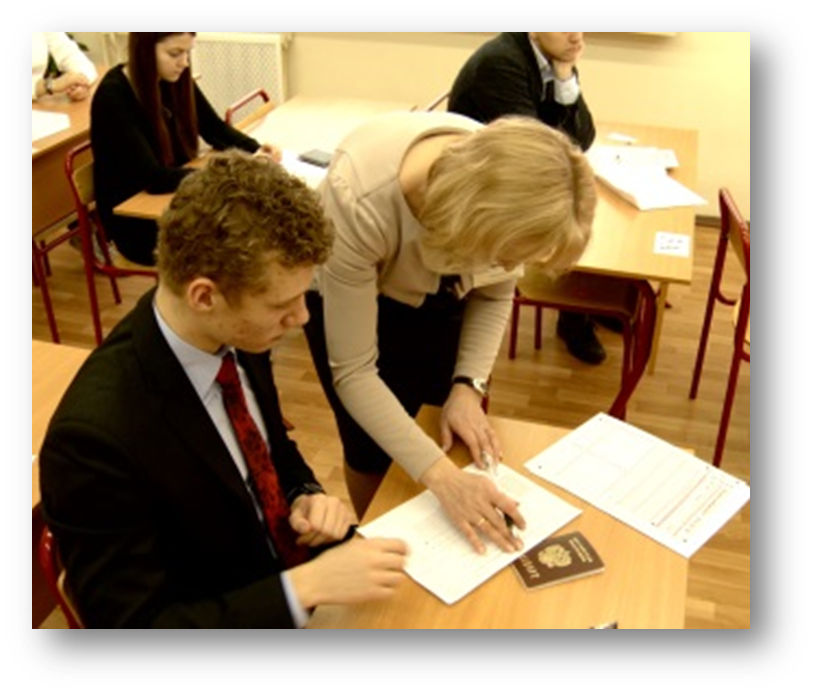 РАБОТА С ФОРМОЙ ППЭ-12-04-МАШ «ВЕДОМОСТЬ УЧЕТА  ВРЕМЕНИ ОТСУТСТВИЯ УЧАСТНИКОВ ЭКЗАМЕНА
В АУДИТОРИИ»
Образец заполнения
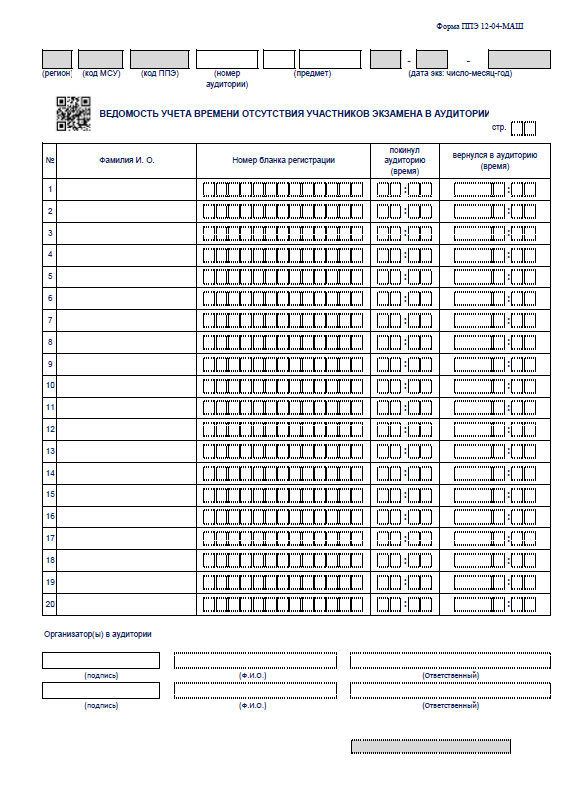 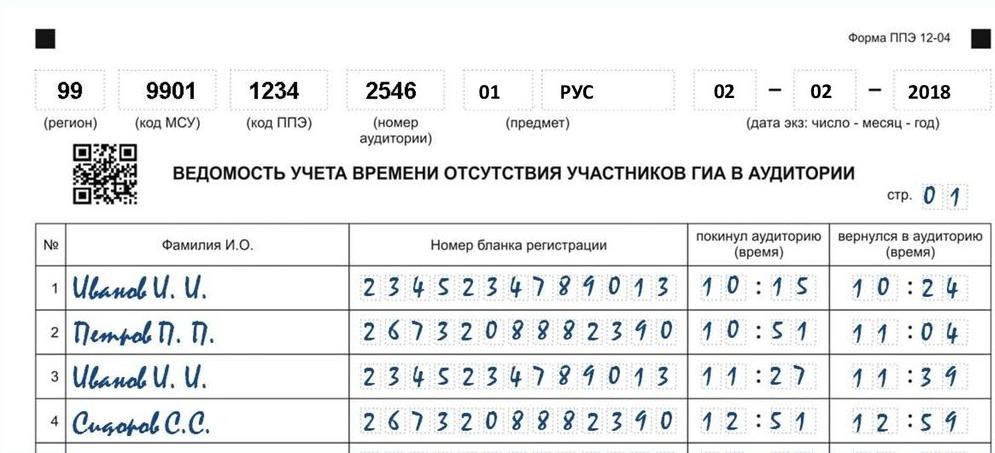 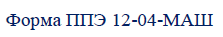 2021
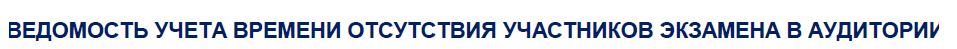 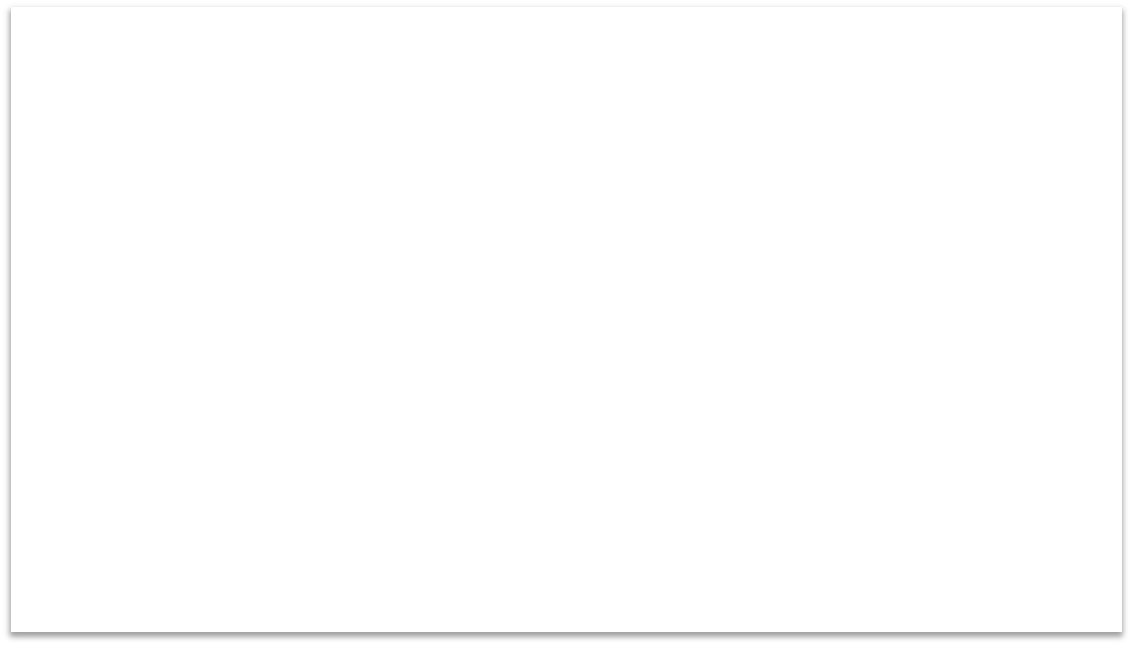 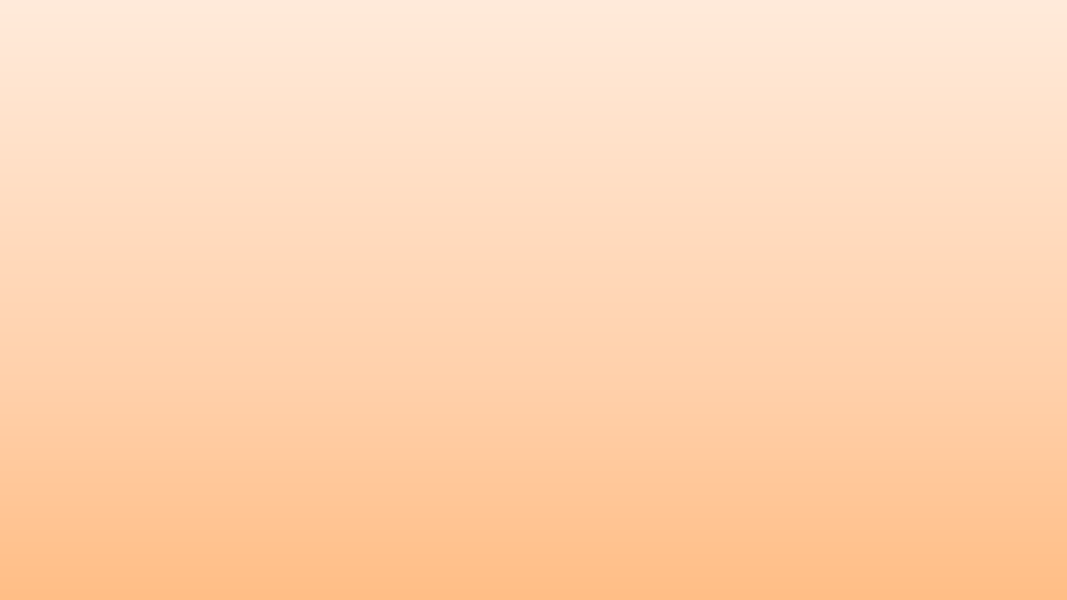 Организаторы в аудитории фиксируют каждый выход участника  экзамена из аудитории в ведомости учёта времени отсутствия  участников экзамена в аудитории в форме ППЭ-12-04-МАШ.
Если один и тот же участник экзамена выходит несколько раз, то  каждый его выход фиксируется в ведомости в новой строке.
При нехватке места на одном листе записи продолжаются на  следующем листе (выдаётся в Штабе ППЭ по схеме,  установленной руководителем ППЭ).
При выходе из аудитории участники экзамена оставляют документ,  удостоверяющий  личность, ЭМ,   письменные  принадлежности  и листы бумаги для черновиков со штампом образовательной  организации, на базе которой организован ППЭ, на рабочем столе,  а организатор проверяет комплектность оставленных ЭМ и  количество листов бумаги для черновиков.
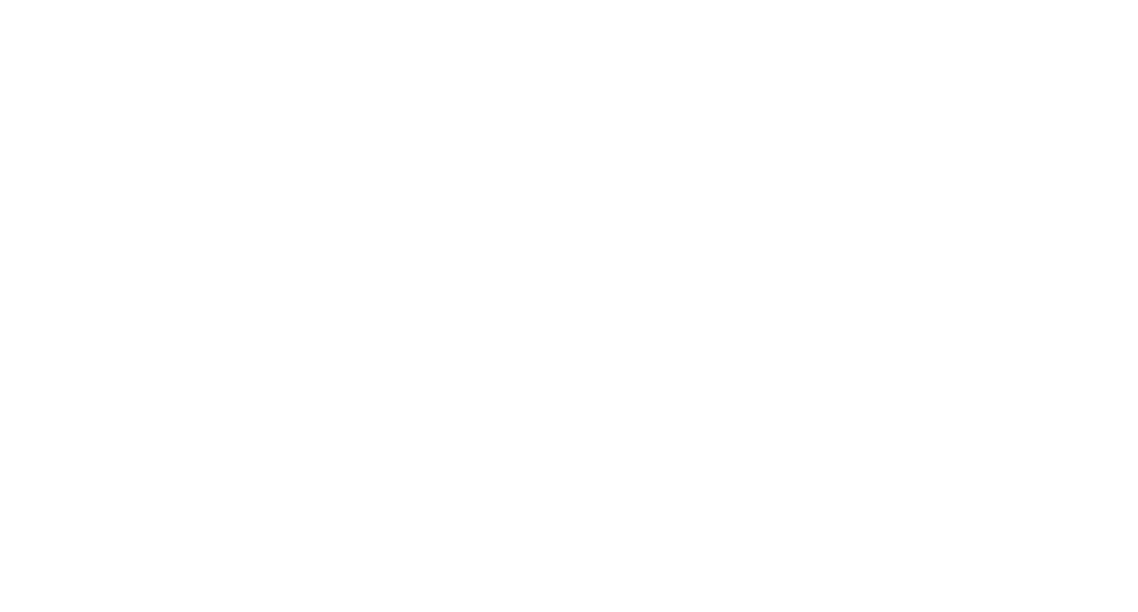 ПРОВЕДЕНИЕ ЭКЗАМЕНА:
ВОЗМОЖНЫЕ СИТУАЦИИ В АУДИТОРИИ ВО ВРЕМЯ
ЭКЗАМЕНА, ОФОРМЛЕНИЕ В ППЭ ДАННЫХ ФАКТОВ
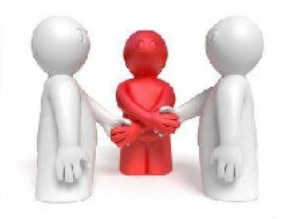 УДАЛЕНИЕ В СЛУЧАЕ НАРУШЕНИЯ ПОРЯДКА ПРОВЕДЕНИЯ ЕГЭ
Действия организатора:
ставит отметку в форме ППЭ-05-02 «Протокол проведения экзамена в аудитории»
ставит отметку в бланке регистрации и подпись организатора
получает подпись участника в форме ППЭ-05-02 «Протокол проведения экзамена в аудитории»
ставит подпись в акте ППЭ-21 (оформление в Штабе ППЭ).
Рекомендуется продемонстрировать на камеру видеонаблюдения средство связи, электронно-вычислительную технику, фото-,  аудио- и видеоаппаратуру, справочные материалы, письменные заметки и иные средства хранения и передачи информации,  обнаруженные у участника экзамена. На камеру проговорить, какой именно предмет обнаружен и его содержание (в случае  обнаружения письменных заметок).

ДОСРОЧНОЕ ЗАВЕРШЕНИЕ ЭКЗАМЕНА ПО УВАЖИТЕЛЬНОЙ ПРИЧИНЕ
Действия организатора:
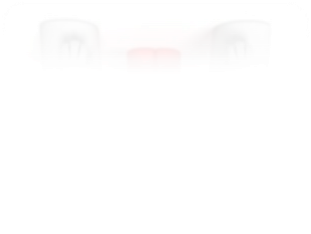 пригласить организатора вне аудитории, который сопроводит такого участника экзамена к медицинскому работнику и  пригласить члена (членов) ГЭК в медицинский кабинет
в случае подтверждения медицинским работником ухудшения состояния здоровья участника экзамена и при согласии  участника экзамена досрочно завершить экзамен ставит:
•
отметку в форме ППЭ-05-02 «Протокол проведения экзамена в аудитории»
отметку в бланке регистрации и подпись организатора в присутствии члена ГЭК
       подпись в акте ППЭ-22 (оформление в медицинском кабинете)
получает подпись участника в форме ППЭ-05-02 «Протокол проведения экзамена в аудитории»
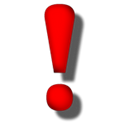 АПЕЛЛЯЦИЯ О НАРУШЕНИИ УСТАНОВЛЕННОГО ПОРЯДКА ПРОВЕДЕНИЯ ГИА-11
Действия организатора:
приглашает члена ГЭК.
Организатор может привлекаться к рассмотрению факта, изложенного участником экзамена в апелляции, но не может  участвовать в проверке данного факта).
ПРОВЕДЕНИЕ ЭКЗАМЕНА:
АЛГОРИТМ ДЕЙСТВИЙ В НЕСТАНДАРТНЫХ СИТУАЦИЯХ
Технический сбой  на Станции печати ЭМ
Участник опоздал  на экзамен
Обнаружение участником  экзамена брака /  некомплектности
или порчи ИК
Пригласить члена ГЭК  для активации
дополнительной печати
ЭМ
Забраковать ранее
выданный комплект в ПО  станции печати ЭМ
 Распечатать и выдать
новый комплект ЭМ
Пригласить члена ГЭК
для активации
дополнительной печати  ЭМ
Выдать участнику ЭМ
Пригласить технического  специалиста через  организатора вне  аудитории для  восстановления  работоспособности ПО
Зафиксировать	данный
факт в служебной записке
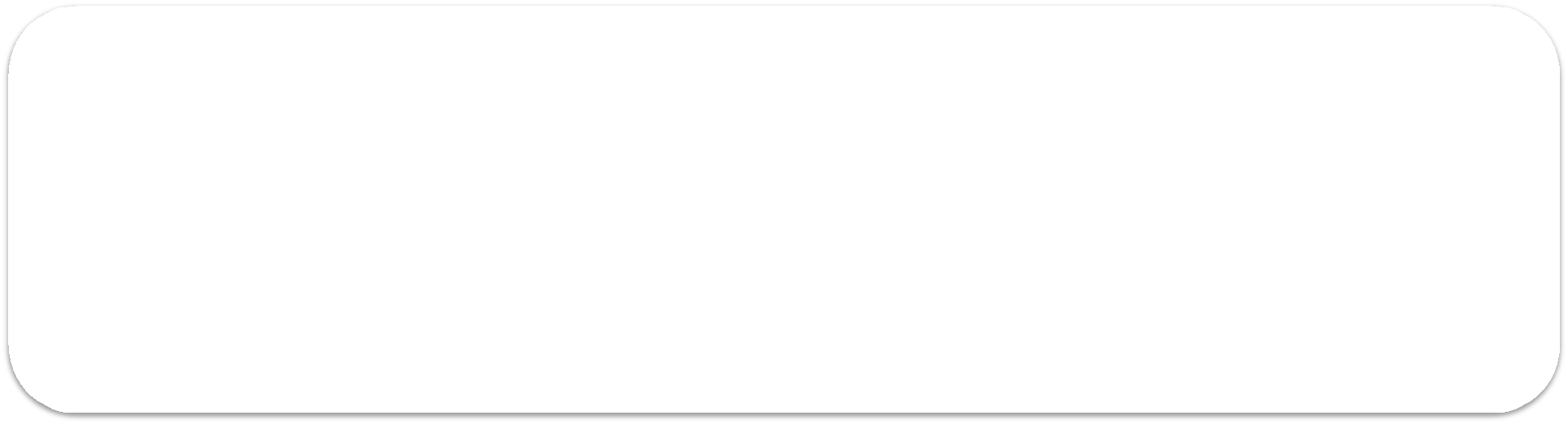 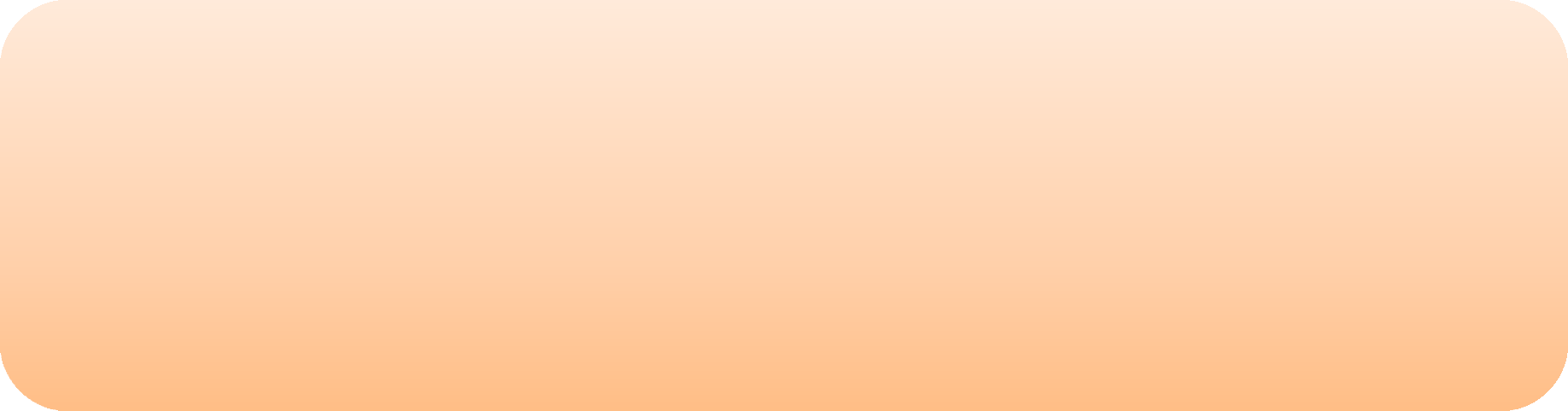 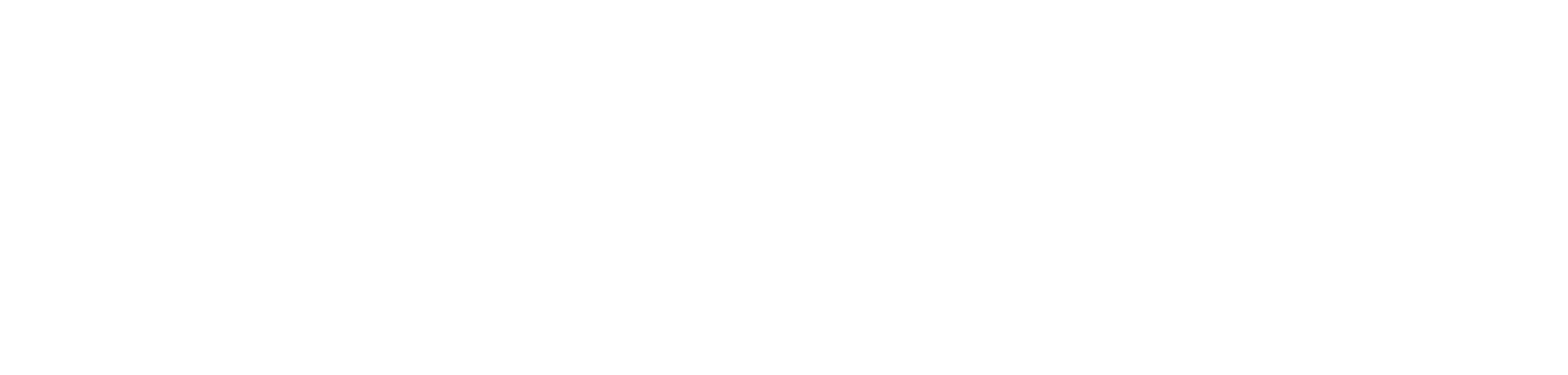 В   случае  недостатка  доступных  для   печати  ЭМ  организатор  информирует  члена  ГЭК  о необходимости использования резервных ЭМ, включенных в состав пакета с ЭМ, загруженного  для проведения экзамена.
В этом случае технический специалист совместно с членом ГЭК в Штабе ППЭ на Станции  авторизации запрашивают резервный ключ доступа к ЭМ для резервных ЭМ, указав предмет, номер  основной станции и аудитории, в которой требуются резервные ЭМ. Резервный ключ доступа к ЭМ  загружается техническим специалистом на основную Станцию печати ЭМ и активируется токеном  члена ГЭК
ЗАВЕРШЕНИЕ ЭКЗАМЕНА:
ДЕЙСТВИЯ ОРГАНИЗАТОРОВ В АУДИТОРИИ
Организатор в аудитории:

за 30 минут и за 5 минут до окончания выполнения экзаменационной работы  объявляет о скором завершении экзамена и необходимости переноса ответов  из листов бумаги для черновиков и КИМ в бланки ответов
по истечении установленного времени объявляет об окончании выполнения  экзаменационной работы
производит сбор ЭМ, помещенных участниками на край стола своего рабочего
места
упаковывает бланки, КИМ и листы бумаги для черновиков в разные ВДП
оформляет формы ППЭ, собирает подписи участников экзамена
сдает все ЭМ в упакованном виде руководителю ППЭ в Штабе ППЭ
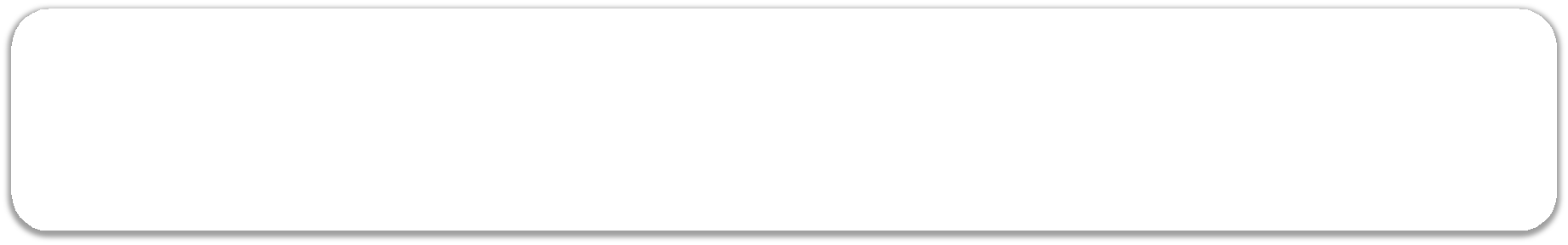 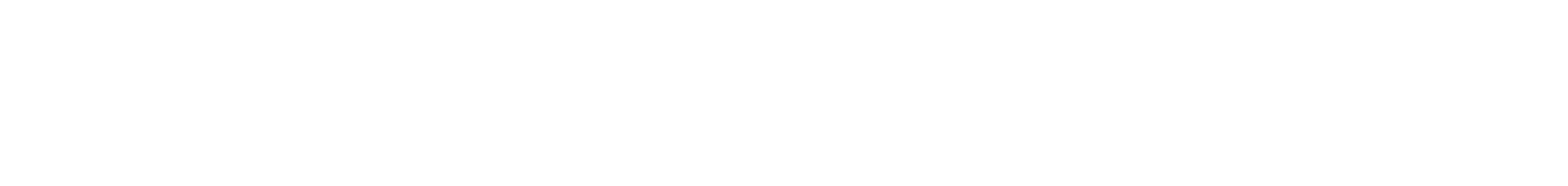 Организатор в аудитории:
демонстрирует на камеру запечатанные ВДП с ЭМ участников экзамена
объявляет на видеокамеру все данные протокола ППЭ-05-02 (предмет, количество  участников, ЭМ, время и др.)
Организаторы покидают ППЭ после передачи всех ЭМ руководителю ППЭ  и с разрешения руководителя ППЭ
ЗАВЕРШЕНИЕ ЭКЗАМЕНА В АУДИТОРИИ:  СБОР ЭКЗАМЕНАЦИОННЫХ МАТЕРИАЛОВ  У УЧАСТНИКОВ ЭКЗАМЕНА
По окончании выполнения экзаменационной работы участниками экзамена организатор:

собирает у участников экзамена бланки регистрации, бланки ответов № 1, бланки ответов
№  2 лист 1 и лист 2, ДБО №  2; КИМ, включая контрольный лист;   листы   бумаги  для черновиков
если бланки ответов № 2, предназначенные для записи ответов на задания с развернутым  ответом, и ДБО № 2 содержат незаполненные области (за исключением регистрационных  полей), то необходимо погасить их следующим образом: «Z»
проверяет бланк ответов № 1 участников экзамена на наличие замены ошибочных ответов  на задания с кратким ответом: в случае если участник экзамена осуществлял во время  выполнения экзаменационной работы замену ошибочных ответов, организатору необходимо  посчитать количество замен ошибочных ответов, в поле «Количество заполненных полей
«Замена ошибочных ответов» поставить соответствующее цифровое значение, а также
поставить подпись в специально отведенном месте, в случае отсутствия замен - в поле
«Количество	заполненных	полей	«Замена	ошибочных	ответов»	ставит	«Х»	и	подпись  в специально отведенном месте
заполняет форму ППЭ-05-02 «Протокол проведения ГИА в аудитории», получив подписи  у участников экзамена
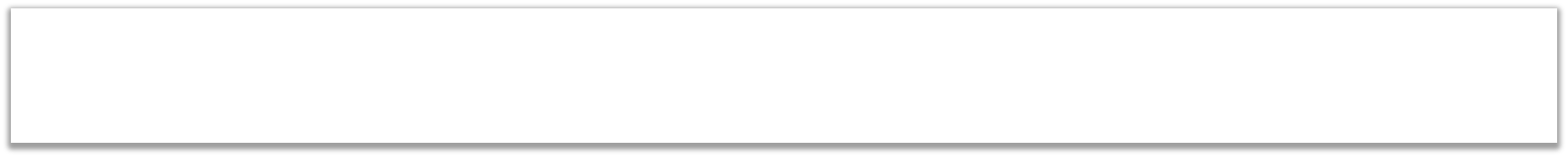 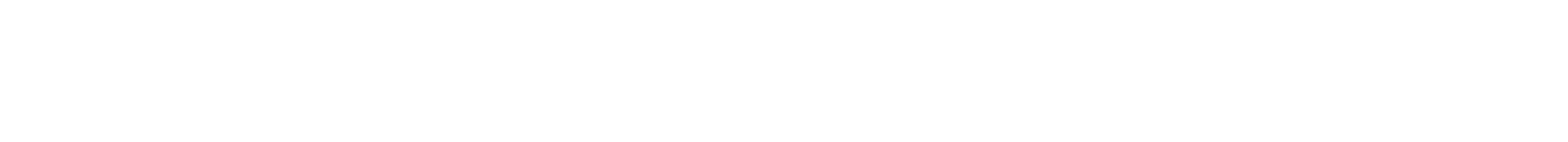 Обучающиеся могут досрочно завершить выполнение экзаменационной работы, сдать ее
организаторам в аудитории и покинуть аудиторию, не дожидаясь окончания экзамена.
Организатору необходимо принять у них все ЭМ и получить их подпись в форме ППЭ-05-02
ЗАВЕРШЕНИЕ ЭКЗАМЕНА: УПАКОВКА ЭМ
Экзаменационные материалы, полученные от участников экзамена
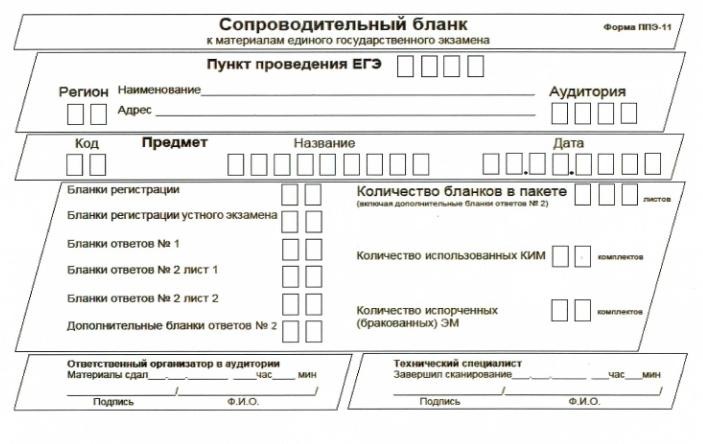 ВДП с бланками регистрации, бланками ответов № 1,  бланками ответов № 2 (лист 1 и лист 2),
в том числе с ДБО № 2
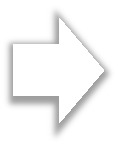 ВДП с КИМ и контрольными листами участников
экзамена
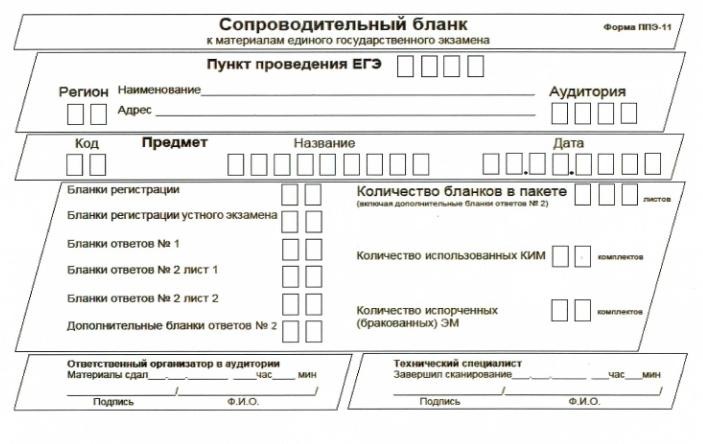 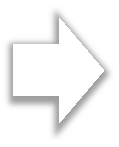 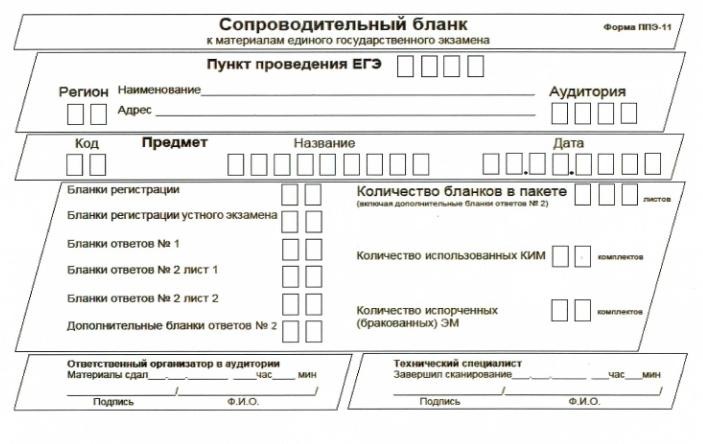 ВДП с испорченными / бракованными ЭМ
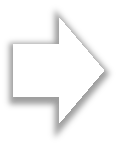 Конверт А4
Использованные листы бумаги для черновиков
запечатываются в конверт А4
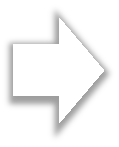 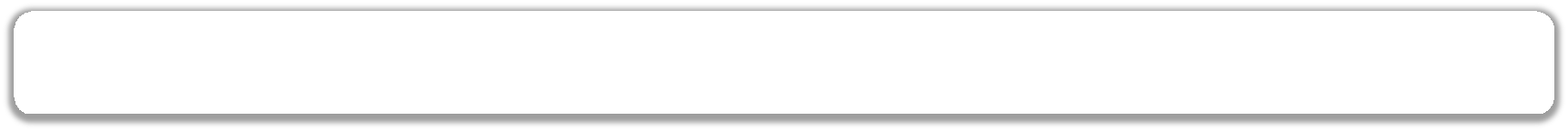 Неиспользованные листы бумаги для черновиков не упаковываются!
ЗАВЕРШЕНИЕ ЭКЗАМЕНА В АУДИТОРИИ:  ЗАПОЛНЕНИЕ ФОРМ ППЭ
Ответственный организатор в аудитории завершает заполнение следующих форм:

формы ППЭ-05-02 «Протокол проведения экзамена в аудитории»
формы ППЭ-12-02 «Ведомость коррекции персональных данных участников  экзамена в аудитории» (к ведомости коррекции персональных данных  прикладывается копия документа, подтверждающего основания для коррекции)
формы ППЭ-12-03 «Ведомость использования дополнительных бланков ответов
№ 2»
формы	ППЭ-12-04-МАШ	«Ведомость  экзамена в аудитории»
служебные записки (при наличии)
учета	времени	отсутствия	участников
ПРОВЕДЕНИЕ ЭКЗАМЕНА:
ЗАВЕРШЕНИЕ ЭКЗАМЕНА В АУДИТОРИИ ППЭ
После того как экзамен в аудитории будет завершен и ее покинут  все участники экзамена, пригласите технического специалиста
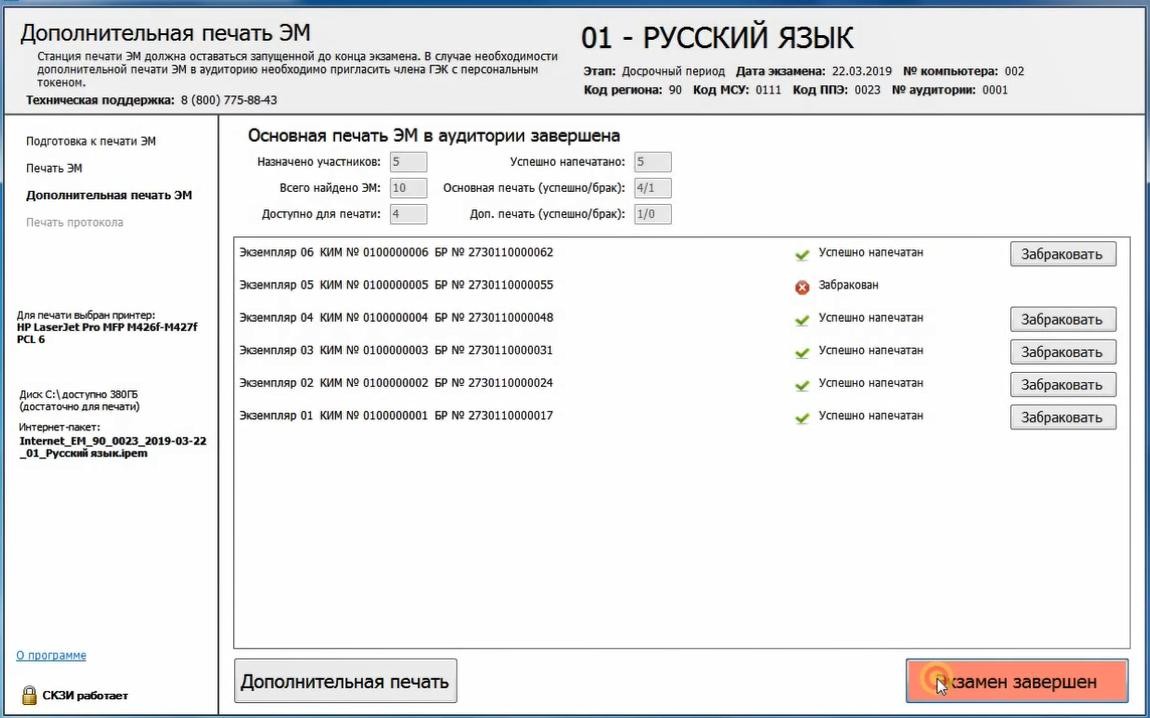 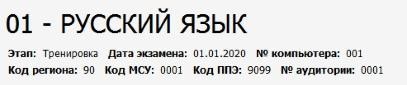 Нажмите кнопку
«Экзамен завершен»  для перехода
к следующему этапу
ПРОВЕДЕНИЕ ЭКЗАМЕНА:
ЗАВЕРШЕНИЕ ЭКЗАМЕНА В АУДИТОРИИ ППЭ
Техническому специалисту для подтверждения завершения экзамена  необходимо ввести пароль
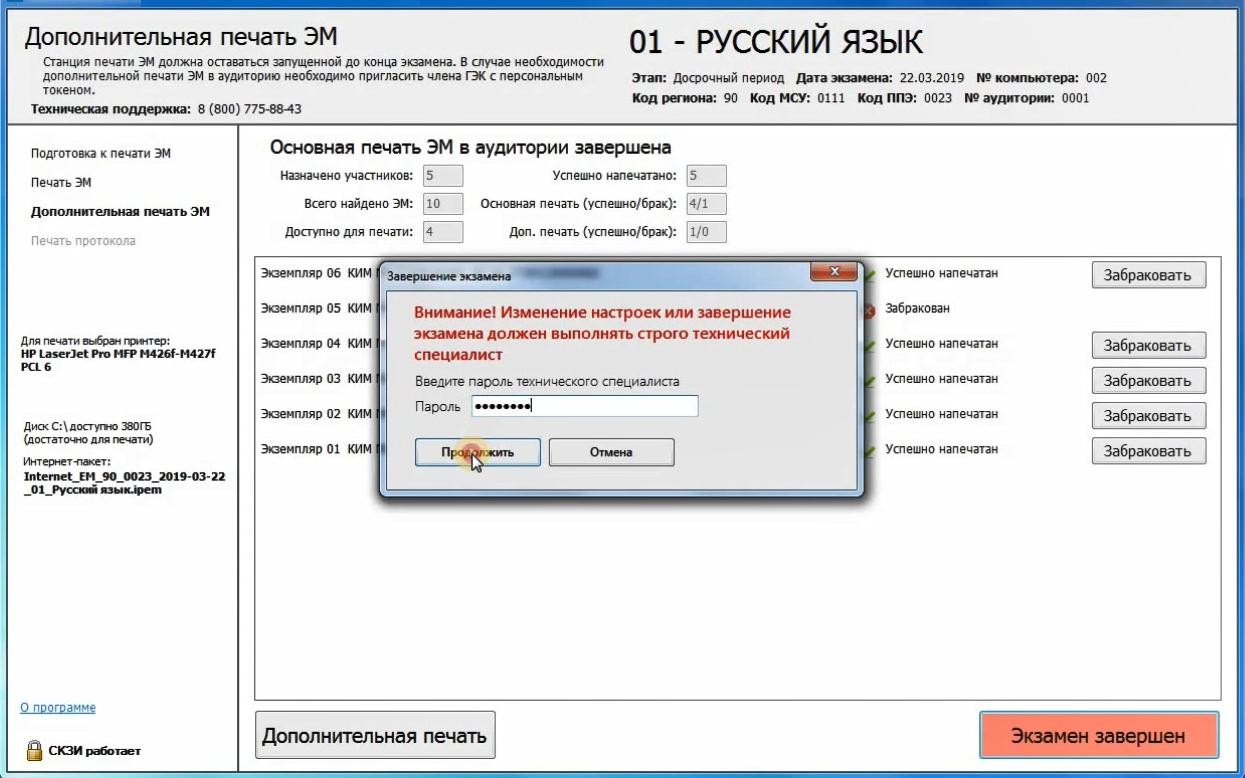 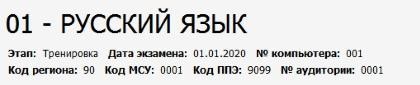 В результате откроется следующая страница Печать протокола
ПРОВЕДЕНИЕ ЭКЗАМЕНА:
ЗАВЕРШЕНИЕ ЭКЗАМЕНА В АУДИТОРИИ ППЭ
Печать калибровочного листа
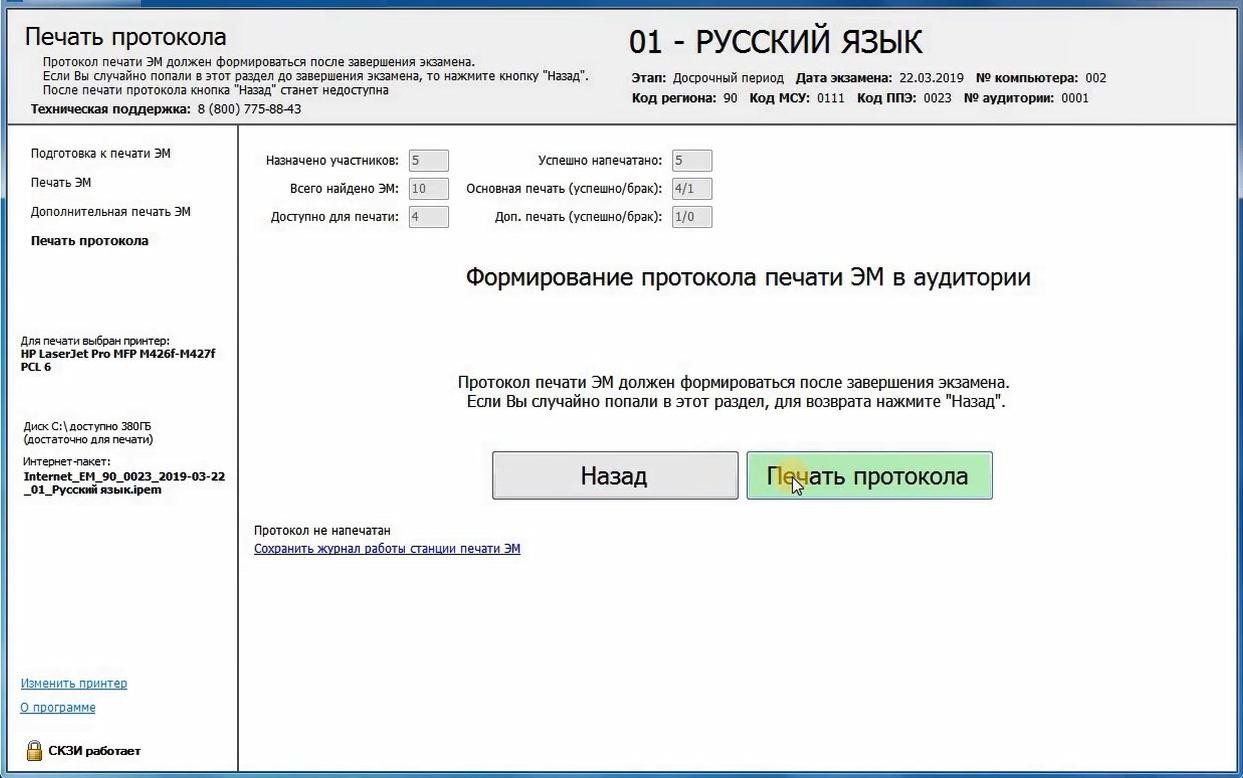 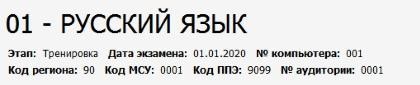 Нажмите кнопку
«Печать протокола».  В результате откроется  окно для указания  результатов печати
и использования ЭМ
При необходимости (если переход на данный этап совершен ошибочно) можно вернуться
к предыдущему этапу для выполнения дополнительной печати ЭМ.  Для этого нажмите кнопку «Назад»
ПРОВЕДЕНИЕ ЭКЗАМЕНА:
ЗАВЕРШЕНИЕ ЭКЗАМЕНА В АУДИТОРИИ ППЭ
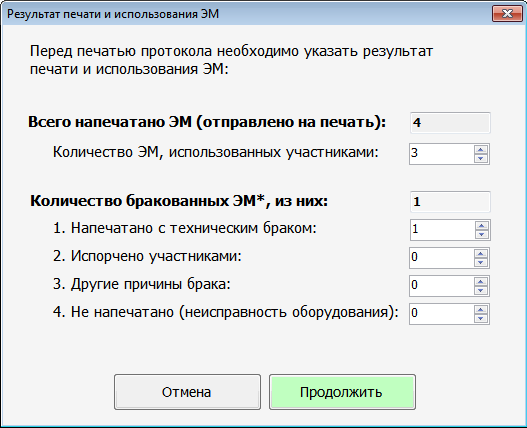 Укажите во всех ячейках  количество соответствующих  ЭМ и нажмите кнопку
«Продолжить»
В результате будут сформированы и отправлены на принтер:
Протокол печати ЭМ в аудитории. Введенные сведения о количестве ЭМ будут отражены  в сформированном Протоколе печати ЭМ в аудитории
Калибровочный лист (тестовая страница) проверки границ печати
ПРОВЕДЕНИЕ ЭКЗАМЕНА:
ЗАВЕРШЕНИЕ ЭКЗАМЕНА В АУДИТОРИИ ППЭ
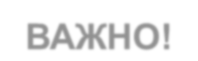 ВАЖНО!
«Количество ЭМ, использованных участниками», по умолчанию заполняется количеством ЭМ, для которых  была подтверждена успешная печать


ВАЖНО!
По умолчанию все ЭМ, успешно напечатанные в ходе дополнительной печати, будут также включены  в число ЭМ, использованных участниками.
Таким образом, все ЭМ, напечатанные дополнительно по причине порчи ЭМ участником или обнаружения  в них брака, необходимо вручную указать в числе бракованных ЭМ с соответствующей причиной  («Испорчено участниками» или «Напечатано с техническим браком»).
В случае если вы указали ошибочное количество ЭМ в каких-либо пунктах протокола, протокол печати ЭМ  в аудитории следует напечатать повторно, указав верные значения. Для этого снова нажмите кнопку
«Печать протокола»


ВАЖНО!
При проведении письменных экзаменов одновременно с протоколом печатается калибровочный лист,  который необходимо передать вместе с остальными материалами в Штаб ППЭ для выполнения  калибровки (автоматической настройки) сканера перед сканированием ЭМ из данной аудитории
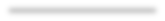 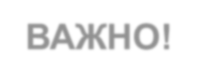 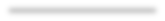 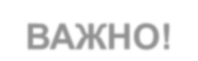 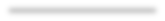 ПРОВЕДЕНИЕ ЭКЗАМЕНА:
ЗАВЕРШЕНИЕ ЭКЗАМЕНА В АУДИТОРИИ ППЭ
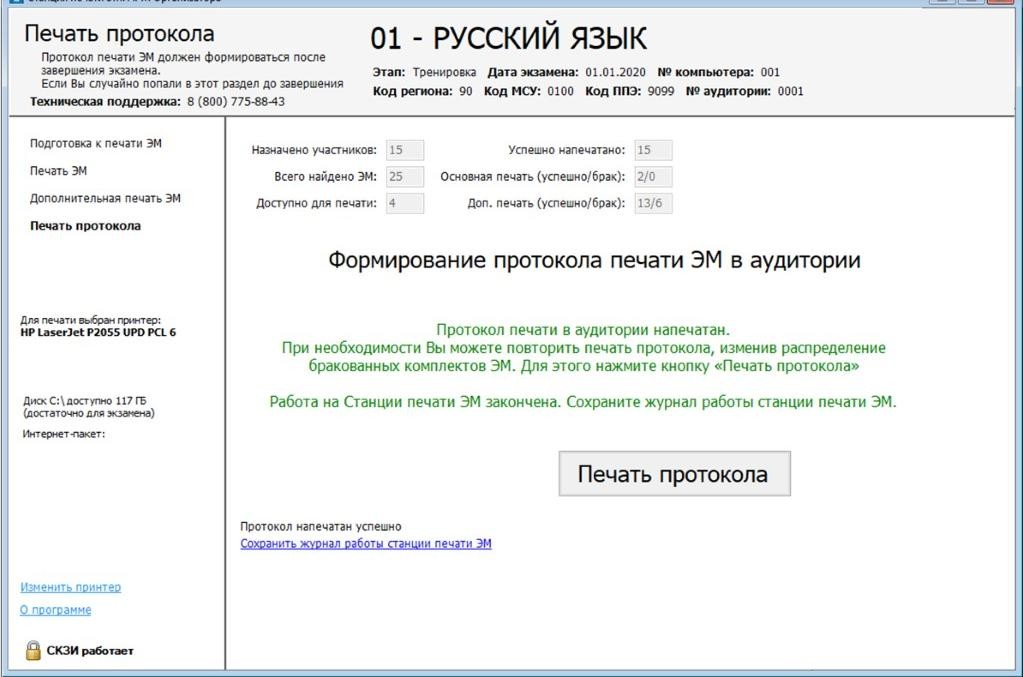 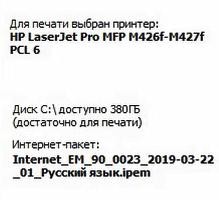 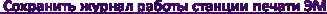 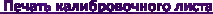 После печати протокола кнопка «Назад» станет недоступна
ПРОВЕДЕНИЕ ЭКЗАМЕНА:
ЗАВЕРШЕНИЕ ЭКЗАМЕНА В АУДИТОРИИ ППЭ
Действия, приведенные ниже, выполняются после того,  как аудиторию покинут все участники экзамена
Кнопка «Экзамен завершен» в ПО «Станция
печати ЭМ»
Технический
специалист
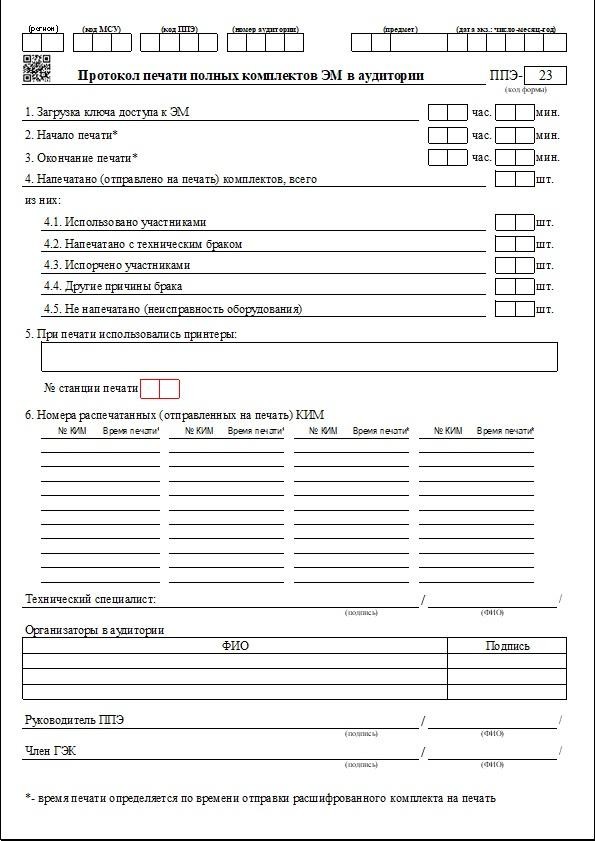 Технический  специалист
Выгружает	электронный	журнал	работы  Станции печати ЭМ
Организатор,  технический  специалист
Кнопка	«Печать	протокола»	(указывается
результат	печати
и	использования	ЭМ
в	аудитории,	вводится	для	всех	пунктов  в
открывшемся
окне
соответствующее
количество
«Продолжить»
экземпляров
ЭМ),	кнопка
Организатор
Проверка правильности сведений указанных  в протоколе, при необходимости повторная  печать протокола
Организатор
технический  специалист
Подпись протокола
После этого организаторы в аудитории в Штабе ППЭ передают руководителю ППЭ  материалы и формы ППЭ и с его разрешения покидают ППЭ
ЗАВЕРШЕНИЕ ЭКЗАМЕНА:
ПЕРЕДАЧА ЭМ РУКОВОДИТЕЛЮ ППЭ В ШТАБЕ ППЭ
Организаторы в Штабе ППЭ передают ЭМ руководителю ППЭ в присутствии члена ГЭК  по форме ППЭ-14-02 «Ведомость учета экзаменационных материалов».
Прием ЭМ должен проводиться за специально отведенным столом, находящимся в зоне  видимости камер видеонаблюдения
ЭМ, которые организаторы в аудитории передают руководителю ППЭ: 
запечатанный ВДП с бланками регистрации, бланками ответов № 1, бланками ответов № 2 (лист 1 и лист 2) ДБО № 2 
 запечатанный ВДП с КИМ участников экзамена 
 запечатанный ВДП с испорченными комплектами ЭМ 
 запечатанный конверт с использованными черновиками 
 неиспользованные листы бумаги для черновиков со штампом образовательной организации, на базе которой организован ППЭ 
 форму ППЭ-05-02 «Протокол проведения экзамена в аудитории» 
 форму ППЭ-12-03 «Ведомость использования дополнительных бланков ответов № 2» 
 форму ППЭ-12-04-МАШ «Ведомость учета времени отсутствия участников экзамена в аудитории» 
 форму ППЭ-12-02 «Ведомость коррекции персональных данных участников экзамена в аудитории» (к ведомости коррекции персональных данных прикладывается копия документа, подтверждающего основания для коррекции)
 форму ППЭ-23 «Протокол печати полных комплектов ЭМ в аудитории»
 неиспользованные ДБО № 2 
 калибровочный лист и протокол печати ЭМ с каждой использованной в аудитории станции печати ЭМ 
 служебные записки (при наличии)
ППЭ и с разрешения руководителя ППЭ
ОСОБЕННОСТИ ПРОВЕДЕНИЯ КЕГЭ
ЕГЭ по информатике и ИКТ проводится только в компьютерной  форме, в том числе при организации ППЭ
на дому, в лечебных учреждениях, в местах лишения свободы
Каждому участнику предоставляется компьютер на всё время экзамена с установленной станцией КЕГЭ
и набором стандартного ПО.
КИМ предоставляется только в электронном виде.
На станции печати распечатываются только бланки регистрации, бланков ответов нет.
Все ответы на задания вносятся в станцию КЕГЭ.
Для выполнении заданий участнику выдаётся черновик КЕГЭ (при необходимости – и «обычные»  черновики).
Время до окончания экзамена, указанное в станции КЕГЭ, является ориентировочным, экзамен
завершается по времени, объявленному организатором и записанному на доске.
После окончания экзамена участник проверяет, что все его ответы сохранены станцией ЕГЭ верно, и  вносит в бланк регистрации контрольную сумму, автоматически сформированную станцией КЕГЭ.
Экзаменационная работа не содержит заданий с развёрнутым ответом, вся работа проверяется  автоматизировано


Контрольная сумма переносится в бланк
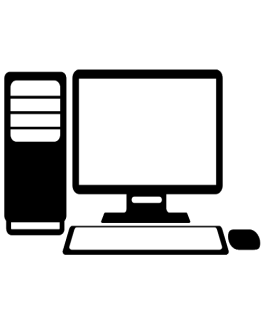 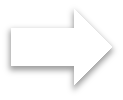 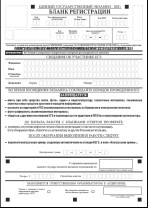 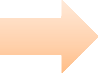 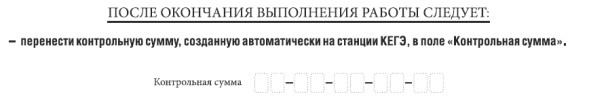 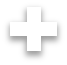 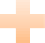 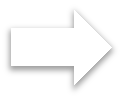 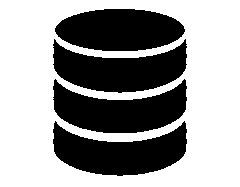 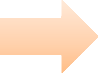 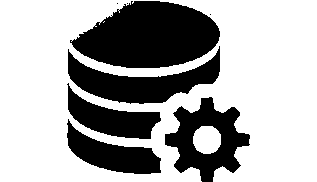 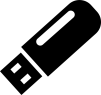 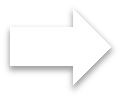 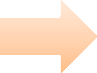 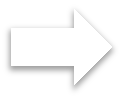 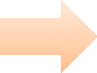 Предоставляется
каждому участнику
Экспорт  ответов
Централизованная
проверка
Передача  в РЦОИ
КОМПЛЕКТ БЛАНКОВ УЧАСТНИКА КЕГЭ
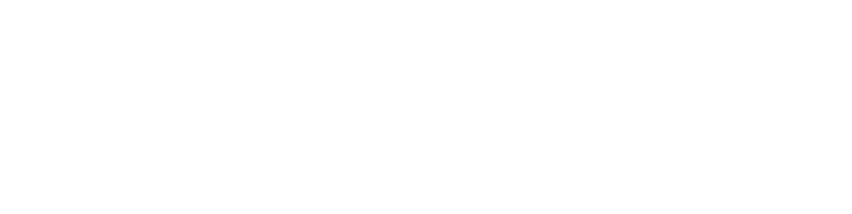 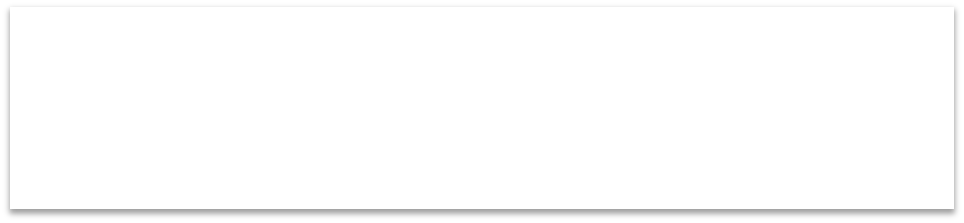 Комплект бланков содержит только
бланк регистрации.
Контрольный лист не используется
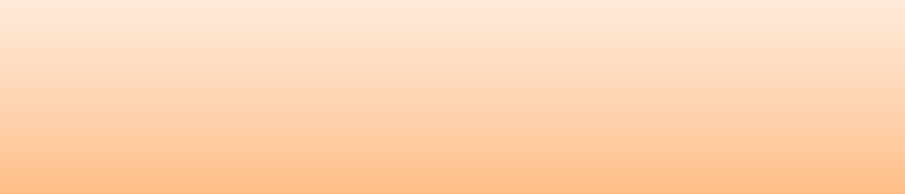 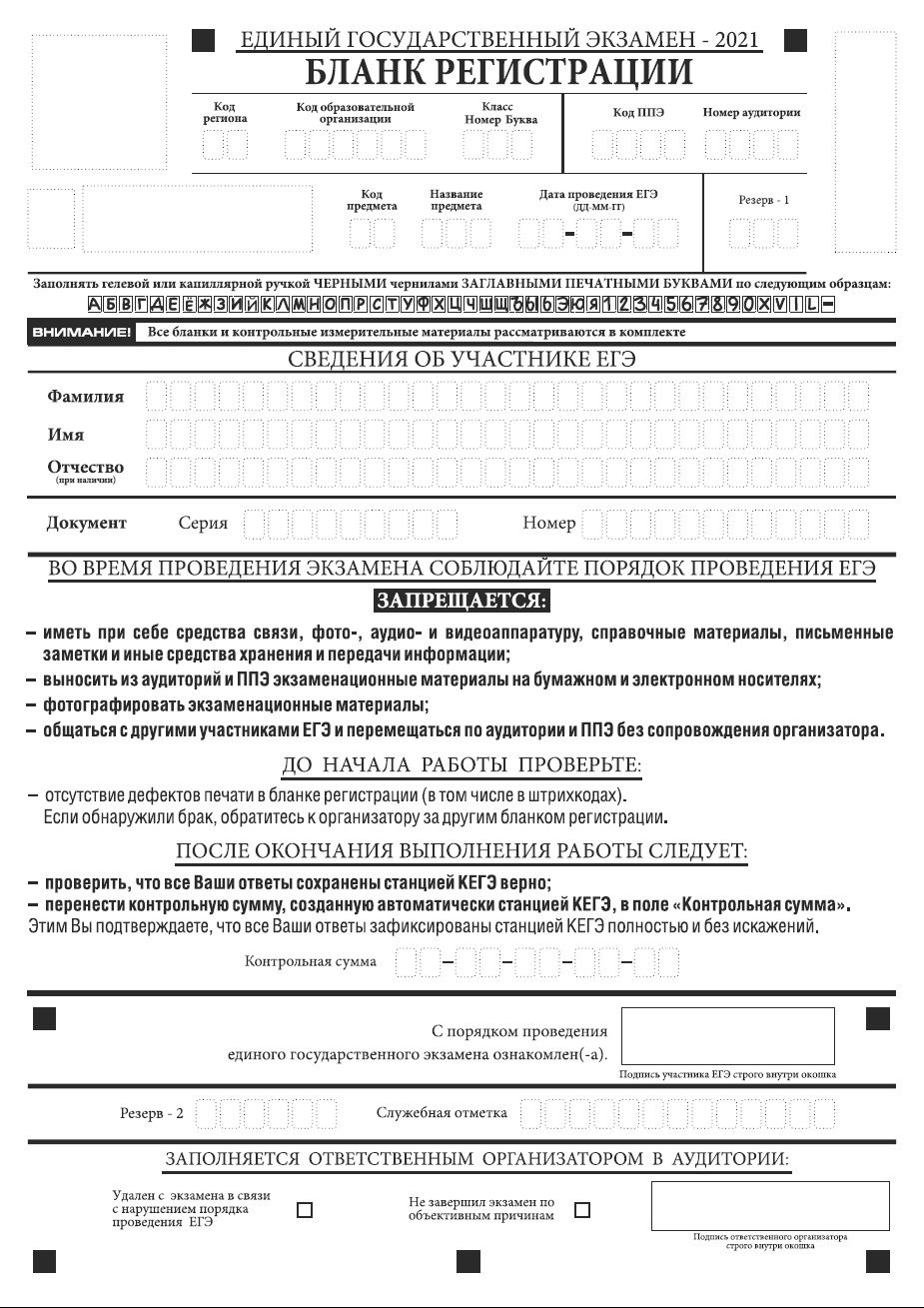 Бланк регистрации для КЕГЭ содержит специальный раздел
«После окончания работы следует».
После окончания выполнения экзаменационной работы участник  ЕГЭ должен проверить, что все ответы сохранены станцией  КЕГЭ верно и перенести контрольную сумму с экрана  монитора в поле «Контрольная сумма» бланка, а организатор  в аудитории проверить правильность внесения при получении  ЭМ от участника.
Вписывая в бланк контрольную сумму, участник КЕГЭ  подтверждает, что он ознакомлен с тем, какие ответы  зафиксированы станцией КЕГЭ, и что эти ответы зафиксированы
верно.
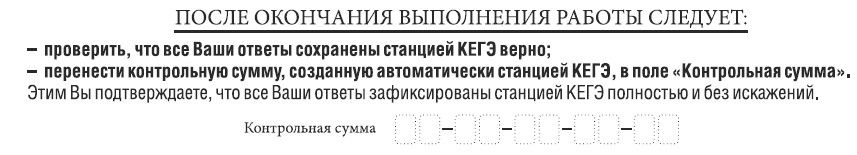 АУДИТОРИЯ ПРОВЕДЕНИЯ ЭКЗАМЕНА
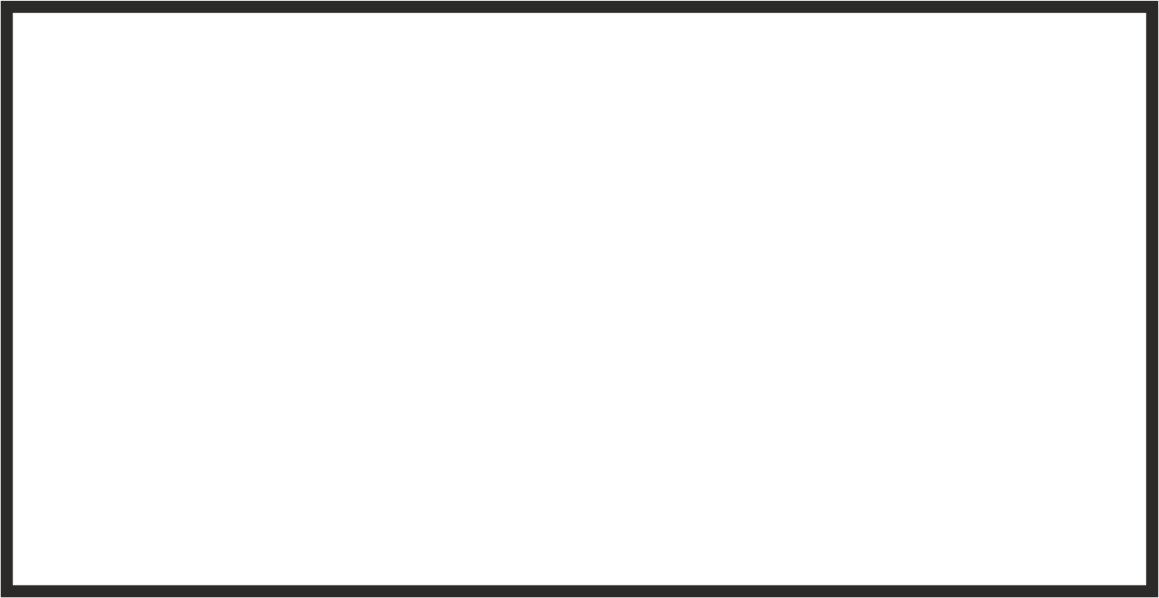 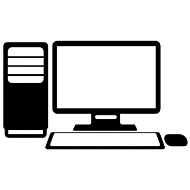 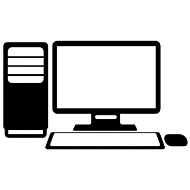 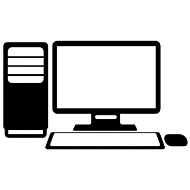 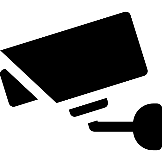 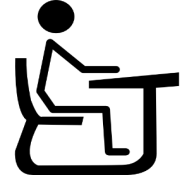 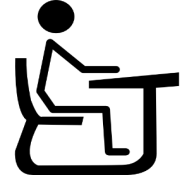 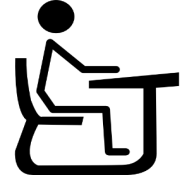 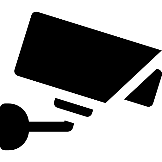 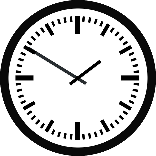 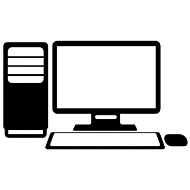 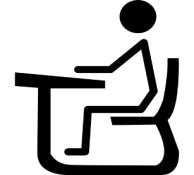 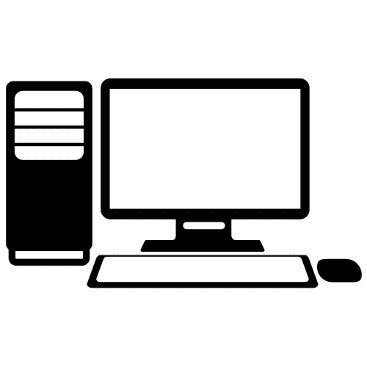 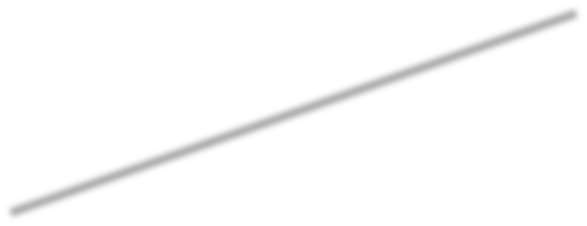 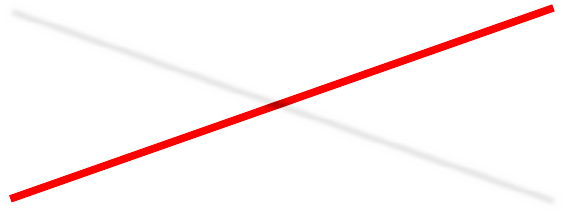 Справочно-познавательная  информация

Черновик  участника  КЕГЭ
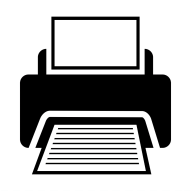 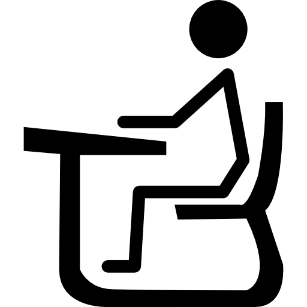 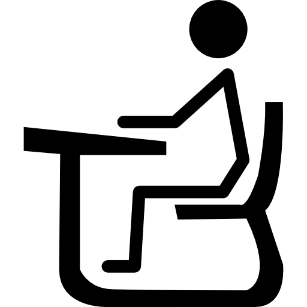 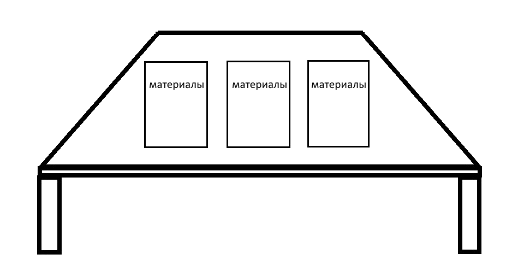 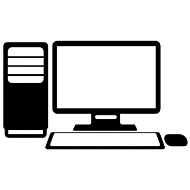 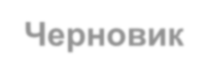 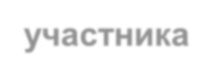 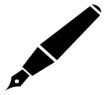 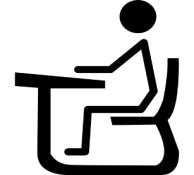 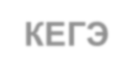 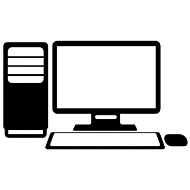 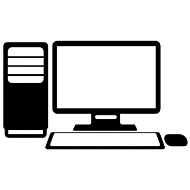 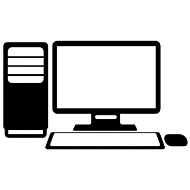 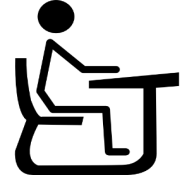 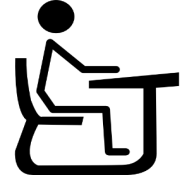 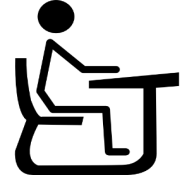 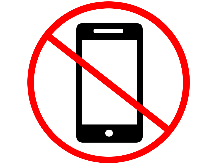 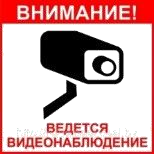 Наиболее предпочтительная расстановка рабочих мест участников – по периметру аудитории  спиной в центр (в зоне видимости видеокамер).
Рабочая поверхность cтола должна обеспечивать комфортную работу как с ручкой  бумагой, так и с компьютером (клавиатурой и мышью)
ТЕХНИЧЕСКОЕ ОБЕСПЕЧЕНИЕ АУДИТОРИЙ ППЭ
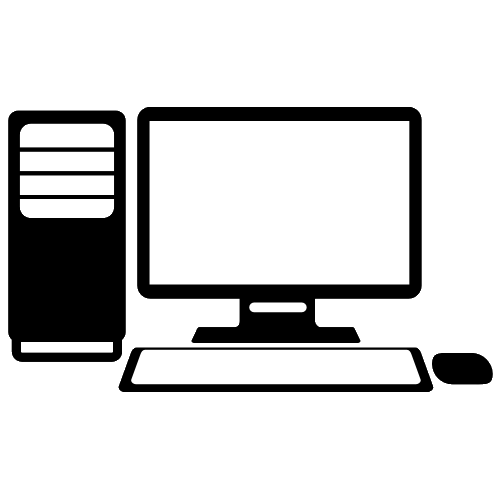 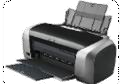 Станция печати ЭМ  (без выхода в Интернет)
Принтер
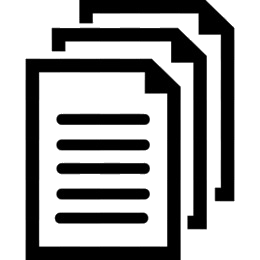 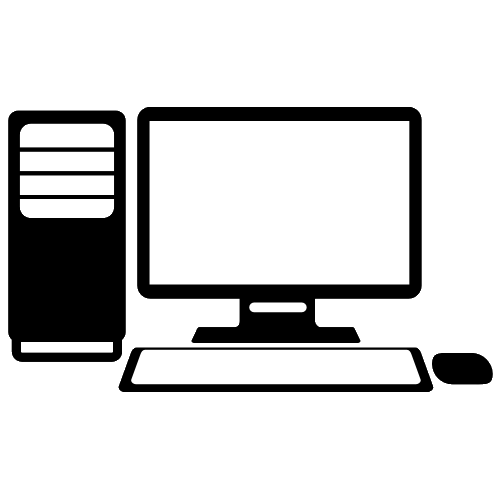 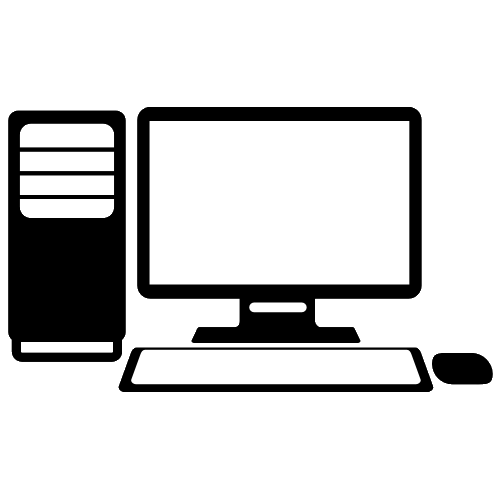 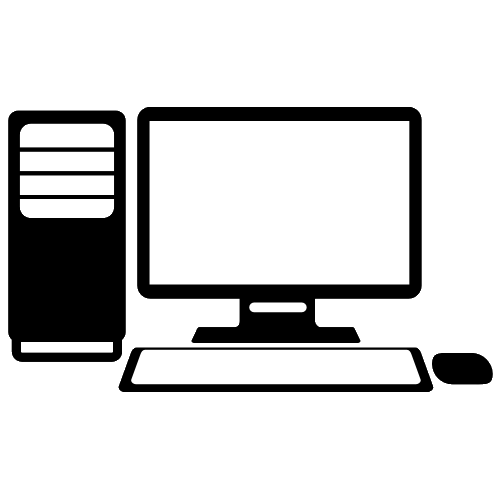 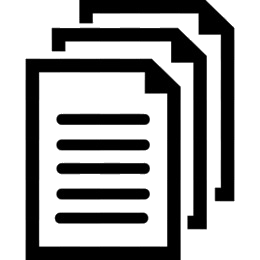 Инструкции
по использованию ПО  для сдачи КЕГЭ,
на каждого участника;
Перечень стандартного ПО,  установленного в ППЭ
Станции КЕГЭ
(без выхода в Интернет),  на каждого участника
Черновик КЕГЭ,
на каждого участника
Необходимо соблюдение СП 2.4.3648-20 «Санитарно-
эпидемиологические требования к организациям воспитания и  обучения, отдыха и оздоровления детей и молодёжи» (постановление  главного государственного санитарного врача Российской Федерации от  28.09.2020 года № 28)
СТАНЦИЯ КЕГЭ
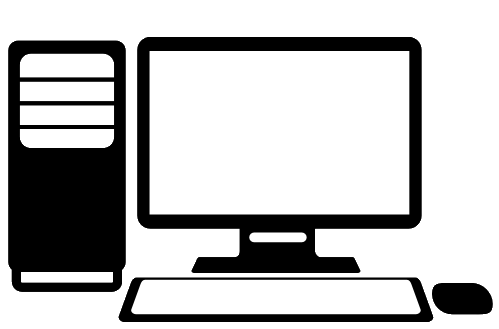 ПО «Станция КЕГЭ»
Набор стандартного ПО:
текстовые редакторы;
редакторы электронных  таблиц;
среды программирования
на языках:
Школьный алгоритмический язык
С#
C++
Pascal
Java
Python
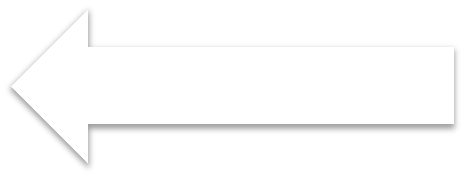 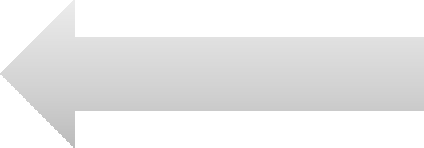 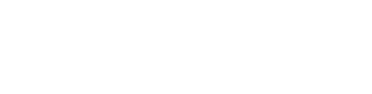 Установлено:
Станция КЕГЭ
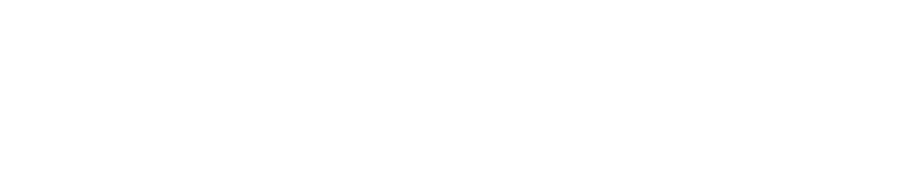 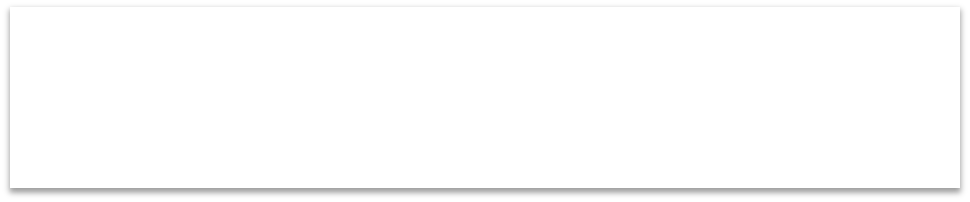 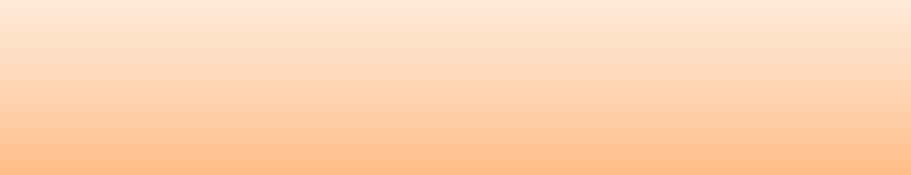 Перечень стандартного ПО
(конкретных программ каждого вида)  формируется ОИВ
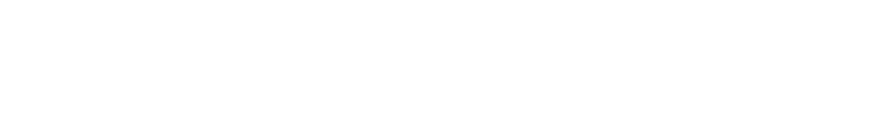 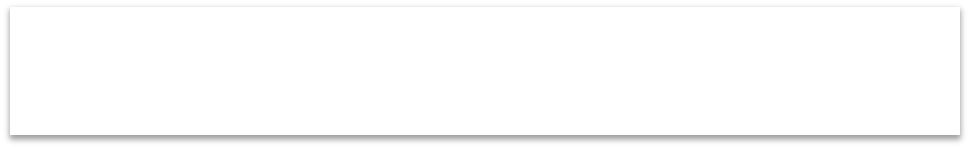 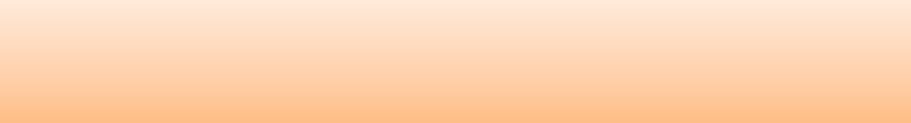 Участник ГИА должен работать
в привычных для себя программах
Особенности проведения КЕГЭ в 2021 году
Письмо департамента образования Ярославской области от  06.04.2021 ИХ. 24-2503/21
«О программном обеспечении для проведения ЕГЭ по информатике и ИКТ 
в компьютерной форме»
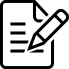 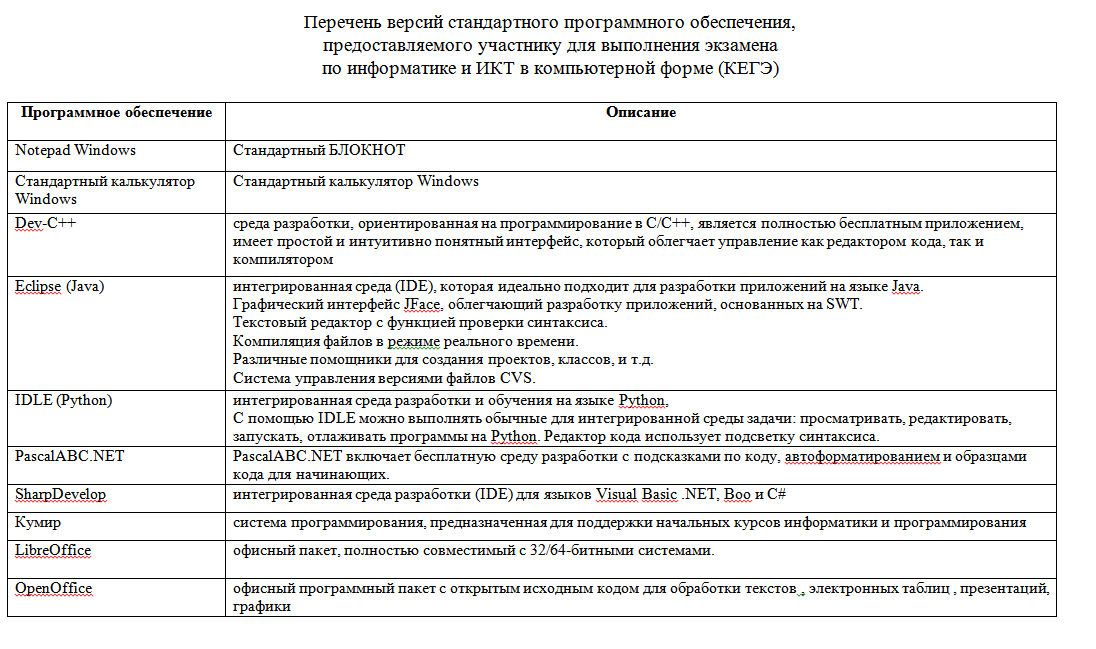 ПОДГОТОВКА ЭКЗАМЕНА.  ДОПОЛНИТЕЛЬНО ГОТОВЯТСЯ
Черновики КЕГЭ на каждого участника:
распечатываются в одностороннем режиме из файла, полученного из РЦОИ (технический  специалист)
проставляется штамп ОО, на базе которой расположен ППЭ, на каждый лист
«обычные» листы бумаги для черновиков также готовятся (выдаются участникам только  по запросу).
Инструкции по использованию ПО для сдачи КЕГЭ на каждого участника КЕГЭ:
распечатываются из файла, полученного из РЦОИ (технический специалист).
Перечни стандартного ПО, установленного в ППЭ (технический специалист):
формируются на основе перечня ПО, утверждённого ОИВ, полученного из РЦОИ
перечень строго соответствует набору ПО, установленному на рабочих местах участников
КЕГЭ в данном ППЭ (названия программ включая их версии).
Инструкция для участника экзамена, зачитываемая организатором в аудитории перед началом  КЕГЭ, на каждую аудиторию
Код активации экзамена (передаёт технический специалист) – единый для всех станций КЕГЭ  в одной аудитории
ПРОВЕДЕНИЕ ЭКЗАМЕНА.
ДЕЙСТВИЯ ОРГАНИЗАТОРА ДО НАЧАЛА ЭКЗАМЕНА
Явиться в ППЭ в 8.00, зарегистрироваться у уполномоченного организатора,  оставить личные вещи, включая средства связи, в месте для хранения вещей  организаторов до входа в ППЭ, пройти в помещение для инструктажа
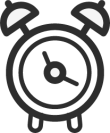 Не ранее 8.15:
пройти инструктаж у руководителя ППЭ
получить распределение на рабочее место и статус (ответственный или нет)
по окончании инструктажа получить пакет материалов и пройти на рабочее место и приступить  к обязанностям
По окончании инструктажа организаторам в аудитории должны быть выданы:
форма ППЭ-05-01 «Список участников экзамена в аудитории ППЭ» (2 экземпляра)
форма ППЭ-05-02-К «Протокол проведения экзамена в аудитории»
форма	ППЭ-12-02	«Ведомость	коррекции	персональных	данных	участников	экзамена
в аудитории»
форма	ППЭ-12-04-МАШ	«Ведомость	учета	времени	отсутствия	участников	экзамена  в аудитории»
форма ППЭ-16 «Расшифровка кодов образовательных организаций»
инструкция для участников экзамена, зачитываемая организатором в аудитории перед началом  КЕГЭ (одна инструкция на аудиторию)
таблички с номерами аудиторий
инструкции по использованию ПО для сдачи КЕГЭ (на каждого участника экзамена)
перечни стандартного ПО, установленного в ППЭ
конверт для упаковки всех использованных черновиков (один конверт на аудиторию)
2 ВДП
код активации экзамена (код активации единый для всех станций КЕГЭ в аудитории)
ТЕХНОЛОГИЧЕСКИЕ ОСОБЕННОСТИ СДАЧИ КЕГЭ
В АУДИТОРИИ
18
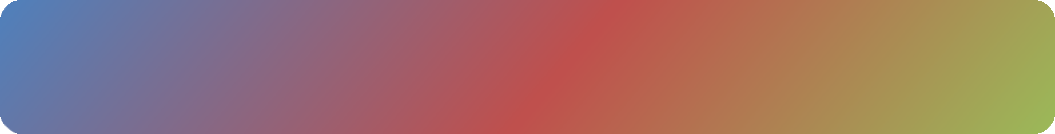 УЧАСТНИКИ
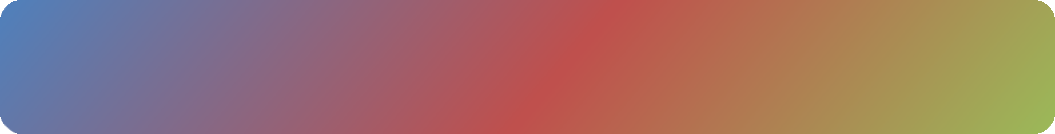 ОРГАНИЗАТОРЫ ВАУДИТОРИИ
ОСУЩЕСТВЛЯЮТ
печать бланков регистрации на
станции печати ЭМ
ВНОСЯТ
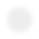 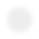 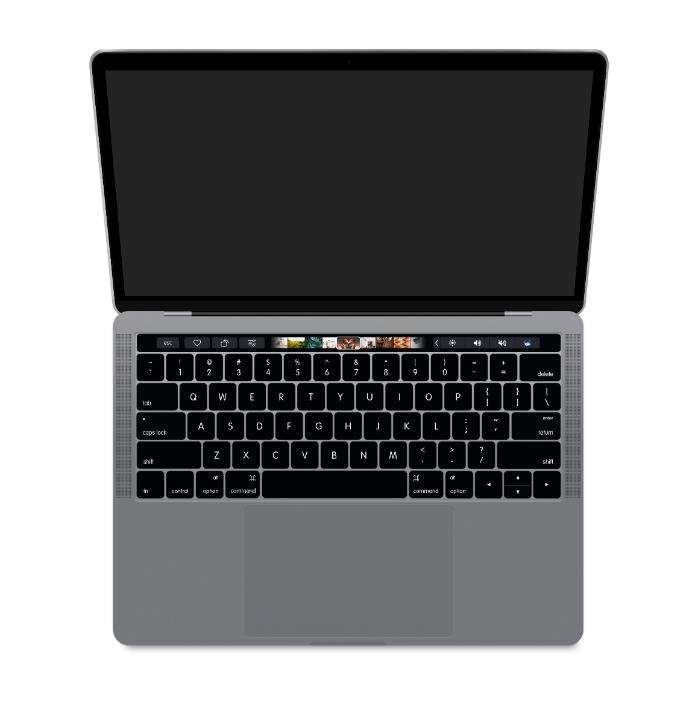 номер бланка регистрации в ПО на станции КЕГЭ
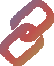 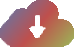 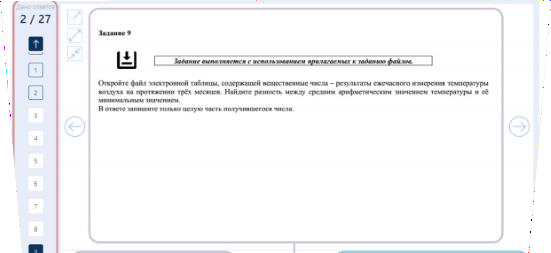 ВВОДЯТ
код активации экзамена в ПО  на станции КЕГЭ
ЗАПУСКАЮТ
процедуру расшифровки  КИМ на станциях КЕГЭ
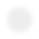 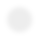 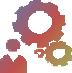 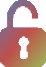 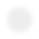 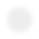 ПРОВЕРЯЮТ
правильность номера бланка  регистрации, введенного
участником в ПО
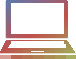 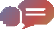 ПЕРЕНОСЯТ
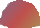 с экрана компьютера в бланк  регистрации контрольную сумму
ПРОВЕДЕНИЕ ЭКЗАМЕНА.
ОСОБЕННОСТИ ОРГАНИЗАЦИИ ЭКЗАМЕНА
На	рабочие	места	участников	КЕГЭ	необходимо	заранее разложить	инструкции по использованию ПО для сдачи КЕГЭ и перечни стандартного ПО, установленного в  ППЭ.
После (во время) выдачи бланков регистрации необходимо запустить расшифровку  КИМ на всех станциях КЕГЭ.
Необходимо (дополнительно к проверке правильности заполнения бланка регистрации)  проверять правильность ввода номера бланка регистрации в станцию КЕГЭ.
Необходимо	рекомендовать	участникам	КЕГЭ	вносить	ответы	в	черновик	КЕГЭ:  в случае замены станции КЕГЭ на резервную ответы необходимо будет внести заново.
При	внесении	ответов	в	станцию	КЕГЭ	необходимо	фиксировать	их	кнопкой
«Сохранить», автоматическое сохранение не предусмотрено.
При выходе участника КЕГЭ из аудитории необходимо проверять комплектность  черновика КЕГЭ, инструкции по использованию ПО для сдачи КЕГЭ и перечня  стандартного ПО.
За 30 и за 5 минут до окончания экзамена напомнить (в том числе) о необходимости  проверить полноту и правильность внесения ответов на задания экзаменационной  работы в ПО для сдачи экзамена.
Время до конца экзамена, отображаемое на станции КЕГЭ, является ориентировочным.  Экзамен закончится в соответствии со временем, указанным на доске.
При завершении выполнения работы участниками КЕГЭ проверить правильность  перенесения контрольной суммы с экрана компьютера в бланк регистрации.
Перенести КОНТРОЛЬНУЮ СУММУ С СТАНЦИИ КЕГЭ в ведомость ППЭ-05-02-К и дать проверить
ПРОВЕДЕНИЕ ЭКЗАМЕНА.
ДЕЙСТВИЯ ДО НАЧАЛА ЭКЗАМЕНА
При подготовке рабочих мест участников экзамена учесть особенности, указанные выше:
НЕ раскладывать на столы никакие черновики (ни черновик КЕГЭ, ни листы бумаги для черновиков  со штампом ОО, на базе которой расположен ППЭ)
разложить на столах инструкции по использованию ПО для сдачи КЕГЭ и перечни стандартного ПО,
установленного в ППЭ
технический специалист и член ГЭК должны загрузить и активировать ключ к ЭМ на станции печати  ЭМ и на всех станциях КЕГЭ (после 9.30)
Вход участников экзамена в ППЭ и в аудиторию	организуется  аналогично «стандартным» экзаменам
На экзамене не предусмотрено использование никаких
дополнительных средств обучения и воспитания
Не позднее 9.45 ответственный организатор должен получить у руководителя ППЭ
в Штабе ППЭ:
черновики КЕГЭ (на каждого участника экзамена)
листы бумаги для черновиков со штампом образовательной организации, на базе  которой расположен ППЭ
ПРОВЕДЕНИЕ ЭКЗАМЕНА.
ПЕЧАТЬ ЭМ И ПРОВЕДЕНИЕ ИНСТРУКТАЖА
В 9.50 начать проведение первой части инструктажа для участников экзамена в соответствии с выданной инструкцией для участников экзамена, зачитываемой организатором в аудитории перед началом КЕГЭ
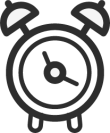 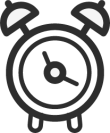 На каждого участника печатается только бланк регистрации, контрольный лист не используется,  поэтому при печати ЭМ проводится контроль качества печати бланков регистрации
По окончании печати ЭМ:
раздаются бланки регистрации
раздаются черновики КЕГЭ
проводится вторая часть инструктажа
проводится расшифровка КИМ на станциях КЕГЭ
Расшифровку КИМ проводит организатор, ответственный за расшифровку ЭМ на станции КЕГЭ,  параллельно с проведением второй части инструктажа. Допустимо начинать расшифровку  КИМ во время раздачи бланков регистрации и черновиков КЕГЭ
ПРОВЕДЕНИЕ ЭКЗАМЕНА.
НАЧАЛО ЭКЗАМЕНА
В	ходе	проведения	второй	части	инструктажа	после	заполнения	бланков	регистрации  (проводится аналогично «стандартному» экзамену) и расшифровки КИМ:
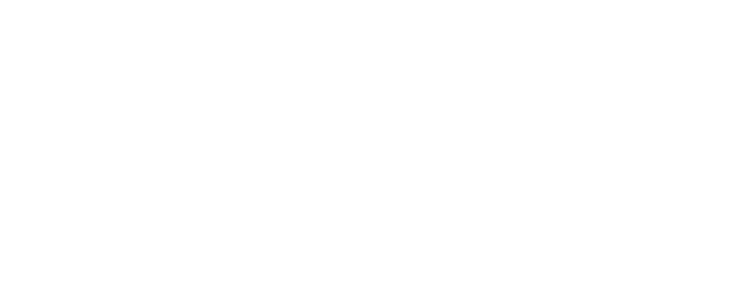 участники:
o вводят номер бланка регистрации в станцию КЕГЭ
o ознакамливаются с инструкцией
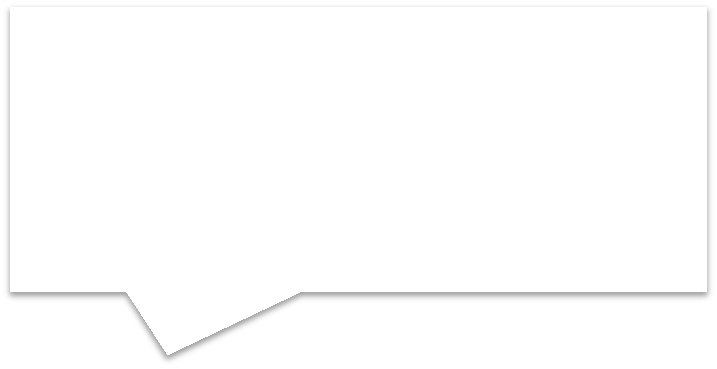 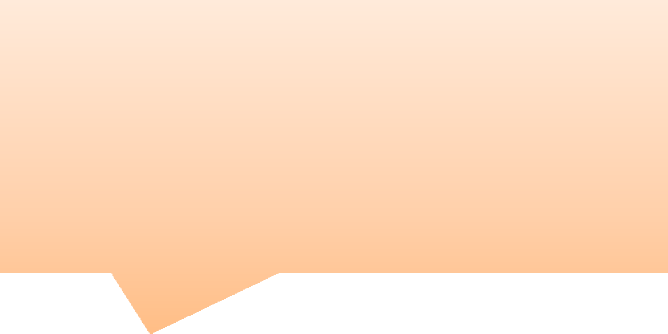 В случае замены станции КЕГЭ  на резервную участнику экзамена  будет необходимо ввести в новую
o переходят на страницу регистрации участника экзамена станцию КЕГЭ ответы на все ранее
решённые задания
организаторы:
o проверяют правильность ввода номера бланка регистрации
o указывают на необходимость дублировать ответы на задания в черновики КЕГЭ
o указывают на необходимость использовать кнопку «Сохранить» для фиксации ответов  в станции КЕГЭ
oуказывают на то, что время, оставшееся до окончания экзамена, отображаемое на станции  КЕГЭ, является ориентировочным. Экзамен закончится в соответствии со временем,  указанным на доске
o объявляют и фиксируют на доске код активации, время начала и окончания экзамена
o дают указание участникам ввести код активации экзамена в станцию КЕГЭ
участники самостоятельно вводят код активации экзамена в станцию КЕГЭ
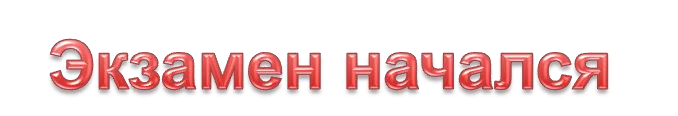 Организатор передаёт информацию об успешном начале экзамена в аудитории  при следующих условиях:
в аудитории завершили печать ЭМ
в аудитории объявлено начало экзамена
в аудитории на всех станциях КЕГЭ участники экзамена успешно начали выполнение  экзаменационной работы
ПРОВЕДЕНИЕ ЭКЗАМЕНА.
ОСОБЕННОСТИ
В целом проведение КЕГЭ аналогично ходу
«стандартного» экзамена
КИМ предъявляется только в электронном виде
при выходе участника из аудитории необходимо проверять наличие бланка
регистрации,
использованию  установленного
комплектность	черновика	КЕГЭ,
инструкции по  стандартного ПО,  черновиков, если
ПО	для	сдачи	КЕГЭ,	перечня
в	ППЭ,	а	также	листов	бумаги	для
выдавали
участники экзамена могут периодически выполнять упражнения для глаз и  для снятия мышечного напряжения
в случае удаления участника экзамена или не завершения им экзамена  по объективным причинам помимо «обычных» действий организаторам  необходимо завершить экзамен на станции КЕГЭ этого участника,  нажав на кнопку «Завершить экзамен» и перенести в его бланк  регистрации контрольную сумму, автоматически сформированную  на станции КЕГЭ (далее перенести эту сумму в форму ППЭ-05-02-К
«Протокол проведения экзамена в аудитории»)
КЕГЭ:  СБОЙ СТАНЦИИ КЕГЭ
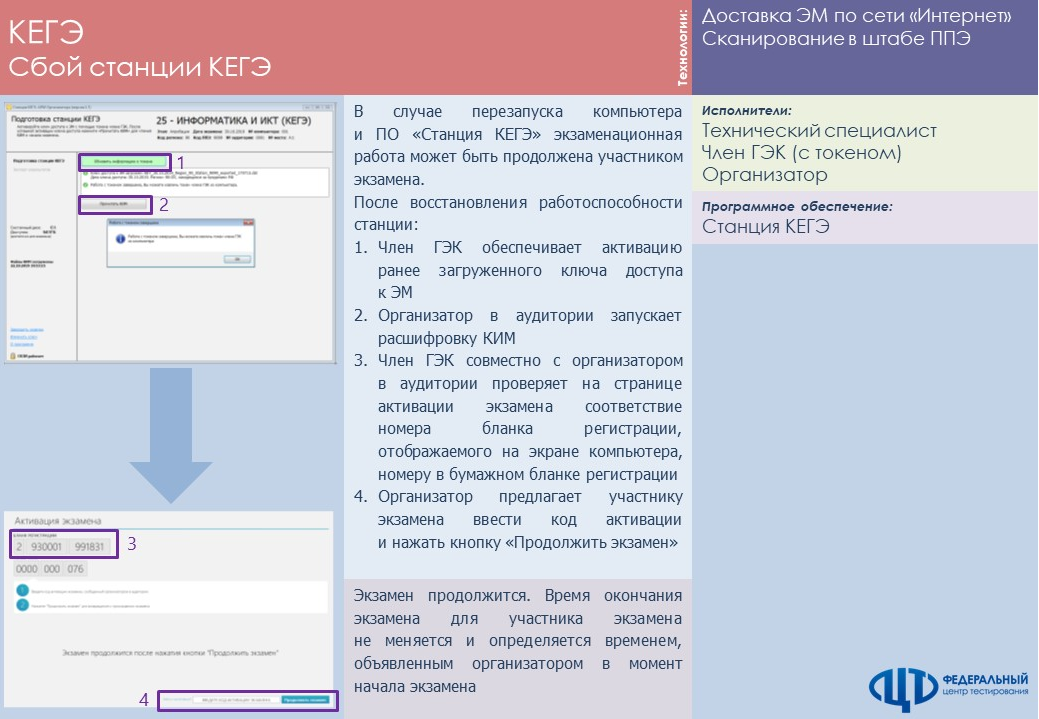 КЕГЭ: ИСПОЛЬЗОВАНИЕ РЕЗЕРВНОЙ СТАНЦИИ КЕГЭ
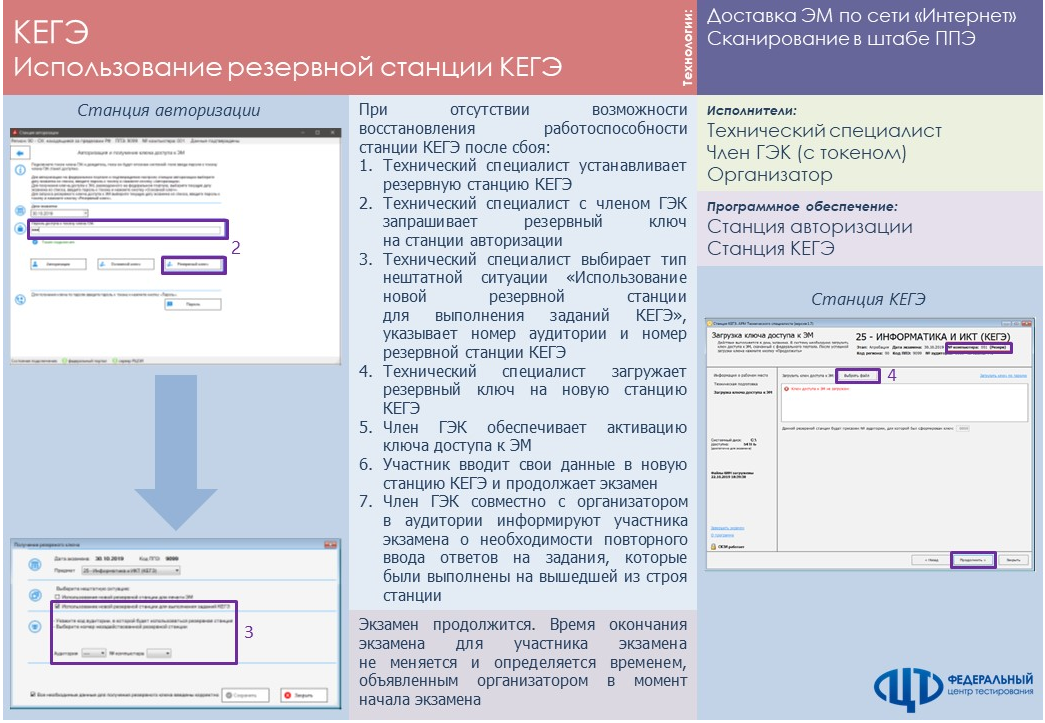 СТАНЦИЯ КЕГЭ
Работоспособность станции КЕГЭ  удалось восстановить
Если техническому специалисту удалось восстановить работоспособность  станции КЕГЭ после сбоя, то:
член ГЭК обеспечивает активацию ранее загруженного ключа доступа к ЭМ
организатор в аудитории запускает расшифровку КИМ
член ГЭК совместно с организатором в аудитории:
проверяют, что на странице активации экзамена номер бланка регистрации,  отображаемый на экране компьютера, соответствует номеру в бумажном бланке  регистрации
предлагают участнику экзамена ввести код активации и нажать кнопку
«Продолжить экзамен»

Экзамен продолжится, но время окончания экзамена для участника экзамена не  увеличивается и определяется временем, объявленным организатором в момент  начала экзамена. На станции КЕГЭ оставшаяся продолжительность экзамена будет  соответствовать сведениям на момент закрытия станции КЕГЭ и, таким образом, будет  не актуальна
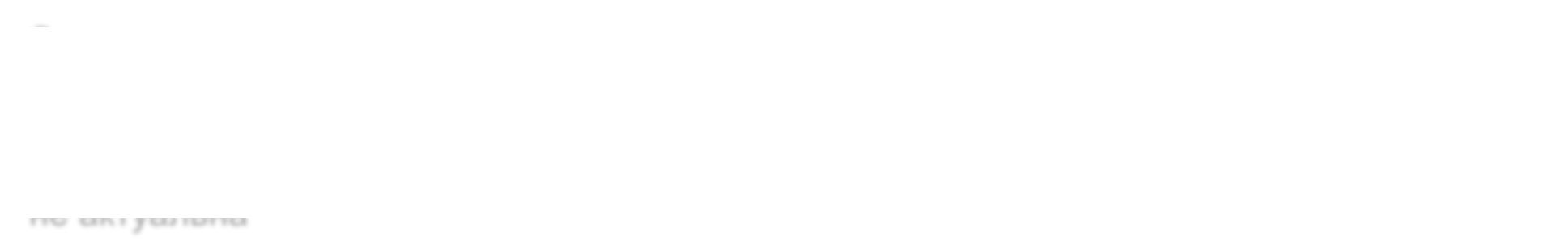 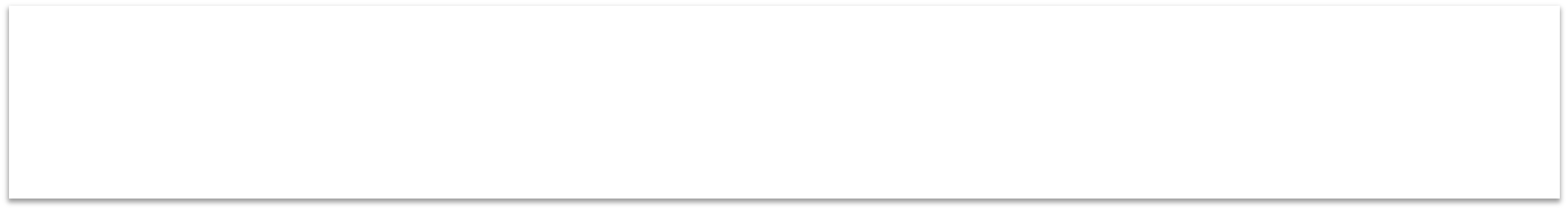 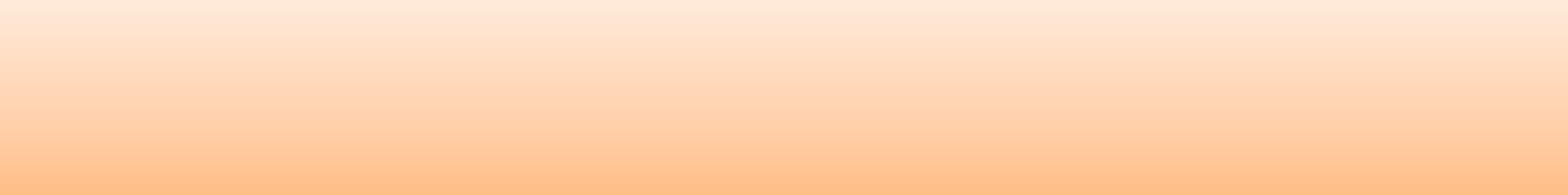 СТАНЦИЯ КЕГЭ
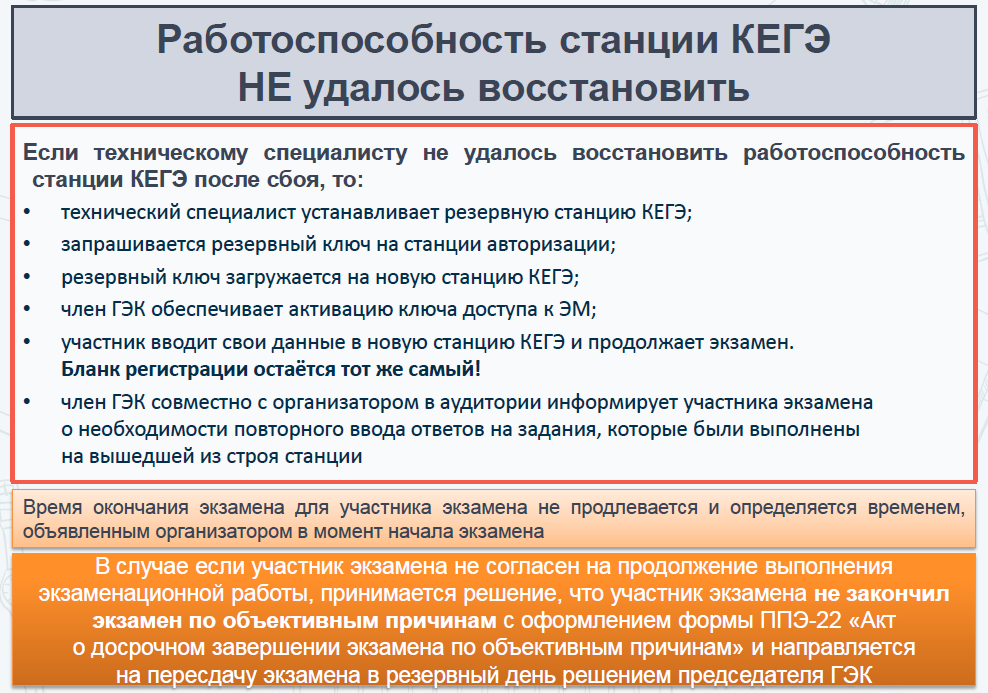 ОКОНЧАНИЕ ВРЕМЕНИ ВЫПОЛНЕНИЯ
При сообщении участникам экзамена о скором времени окончания экзамена  за 30 и за 5 минут до времени завершения выполнения работы напомнить  о необходимости:

проверить полноту и правильность внесения ответов на задания  экзаменационной работы в ПО для сдачи экзамена

по окончании экзамена внести контрольную сумму, автоматически  сформированную на основе введенных участником экзамена ответов  в систему, в бланк регистрации
В целом схема завершения экзамена в аудитории та же,
что и на «стандартном» экзамене
КОНТРОЛЬНАЯ СУММА
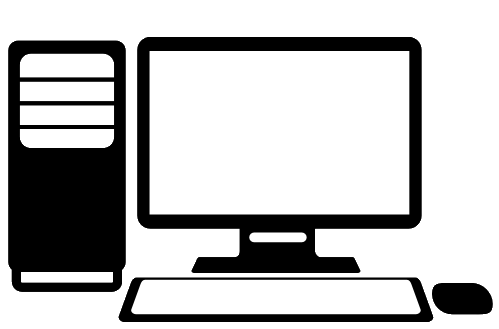 Контрольная  сумма:
25-41-61-16-75
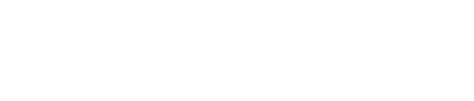 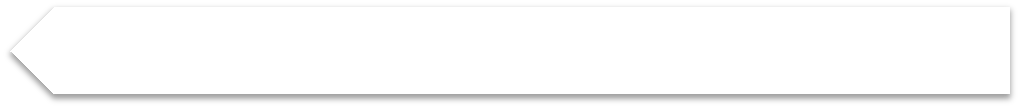 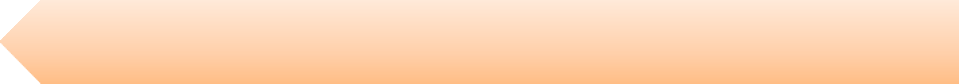 Станция КЕГЭ
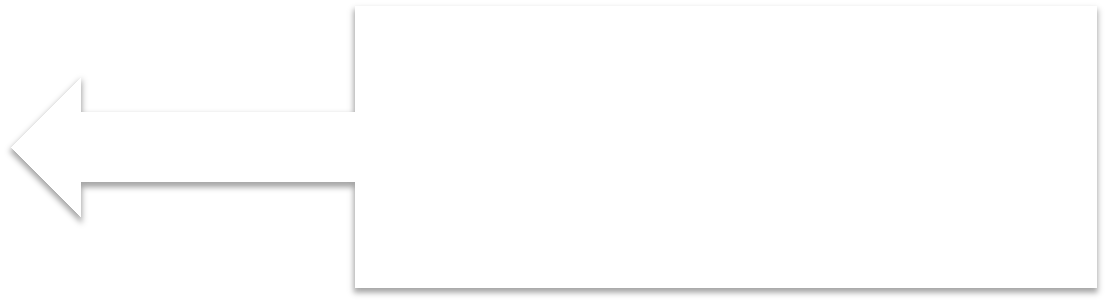 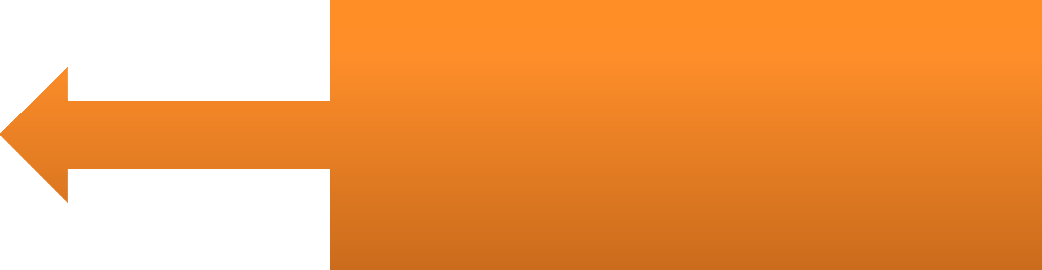 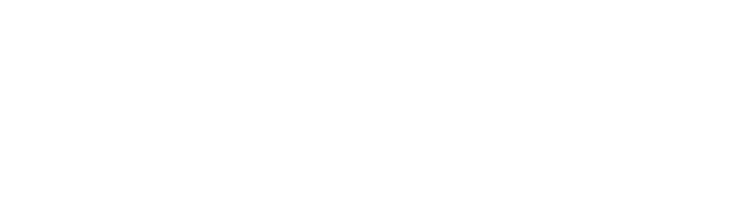 Участник экзамена переносит  Организатор проверяет  правильность
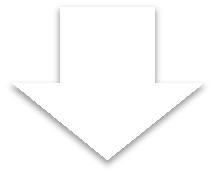 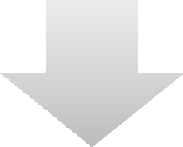 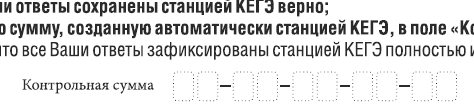 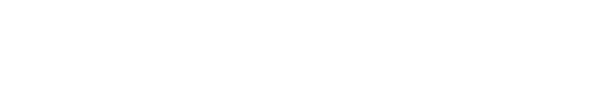 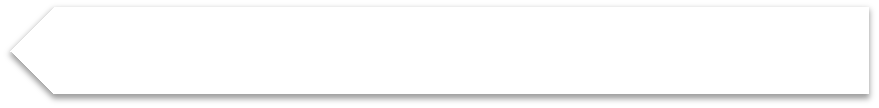 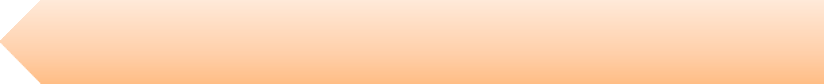 Бланк регистрации

Организатор переносит  Участник экзамена проверяет  правильность и ставит свою  подпись

Форма ППЭ-05-02-К «Протокол  проведения экзамена в аудитории»
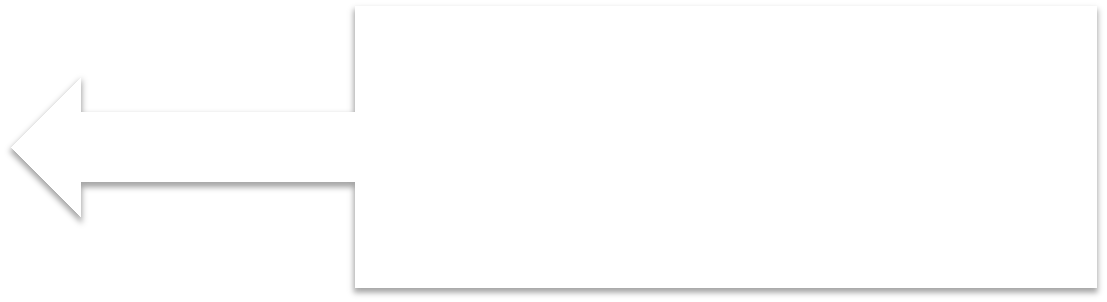 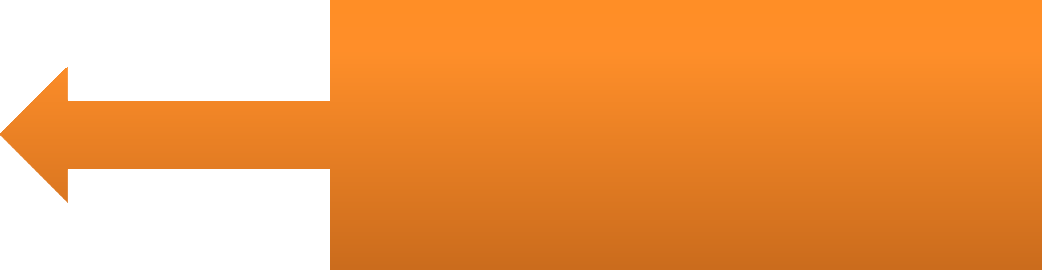 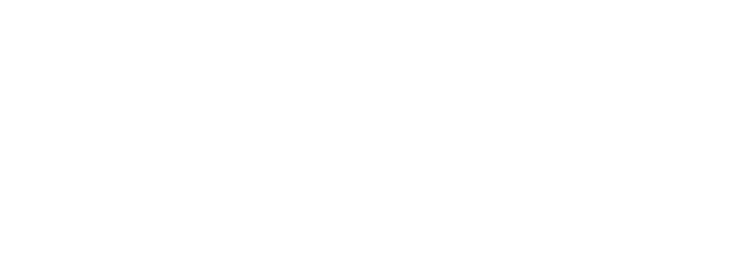 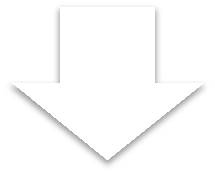 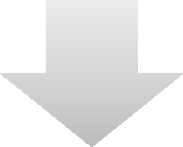 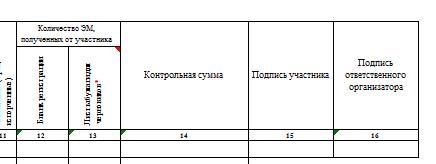 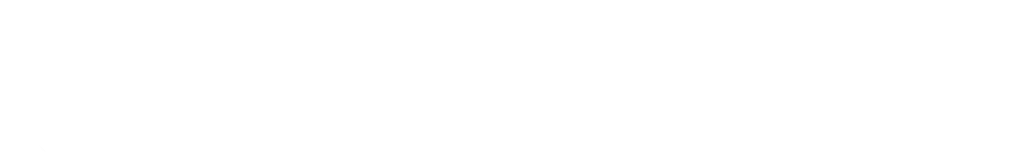 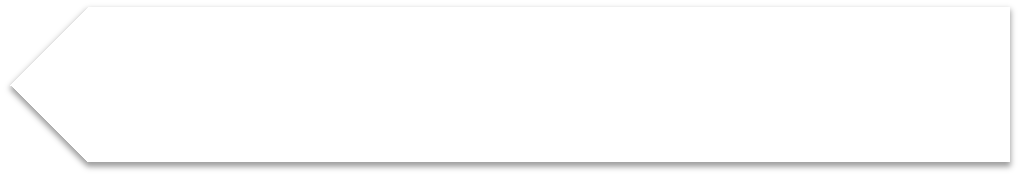 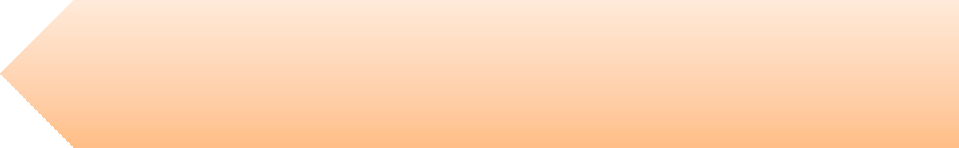 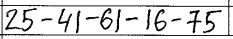 УПАКОВКА МАТЕРИАЛОВ
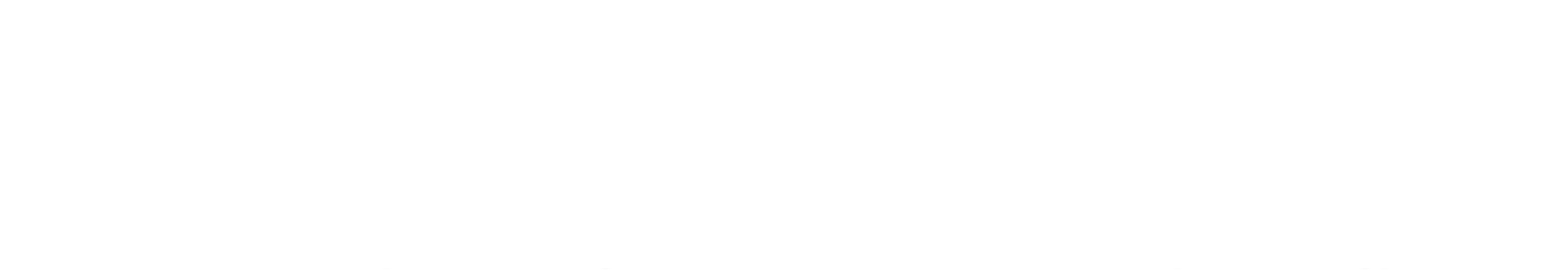 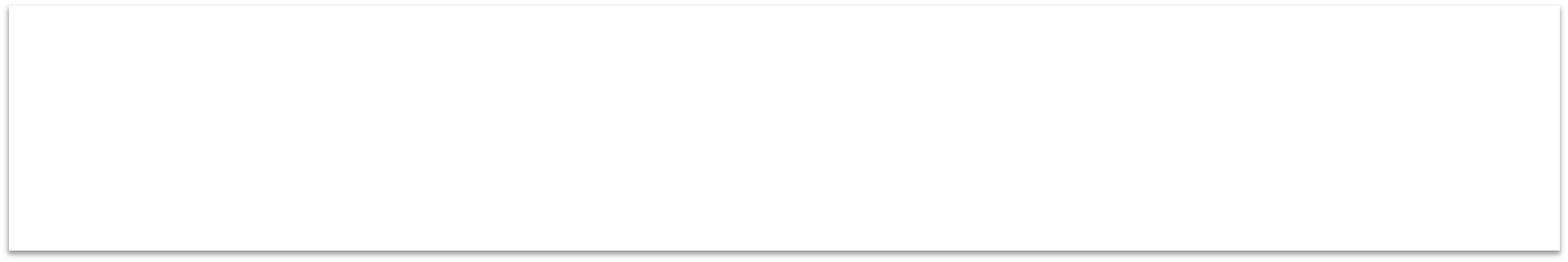 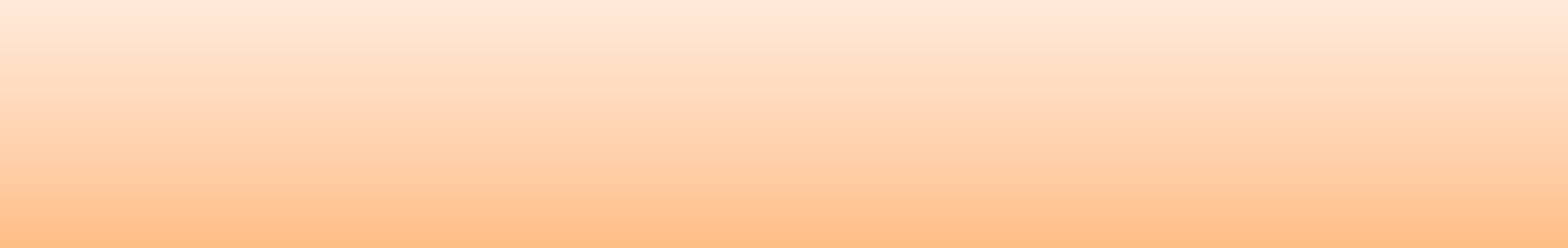 Технический специалист должен прийти в аудиторию:
завершить экзамен:
oна станции печати ЭМ (с печатью протокола печати ЭМ)
oна станции КЕГЭ
выполнить экспорт ответов участников экзамена и электронных журналов
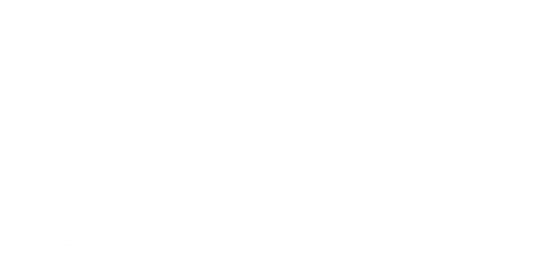 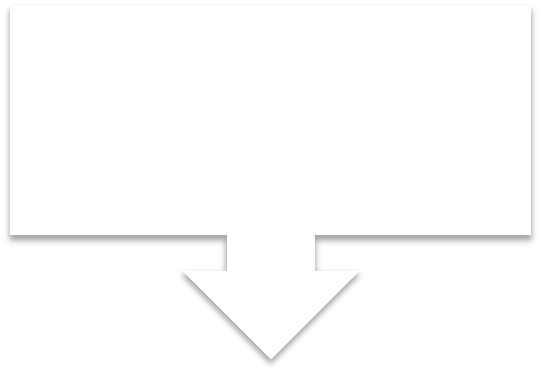 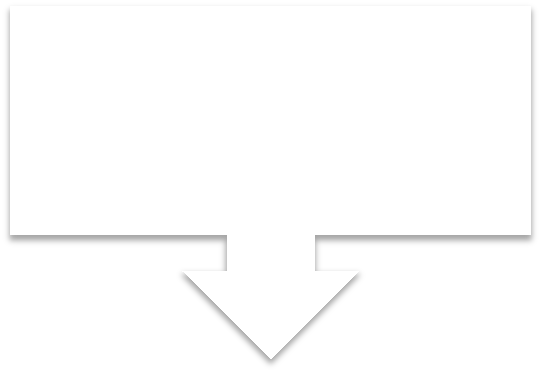 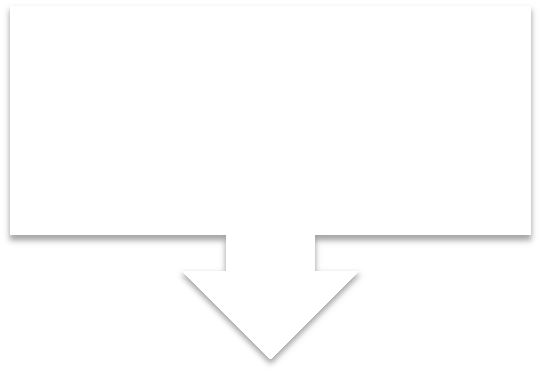 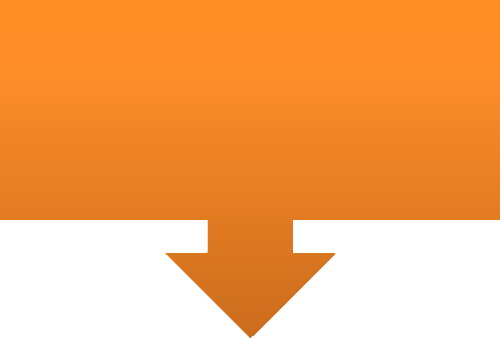 Все черновики
(черновики КЕГЭ,
использованные листы  бумаги для черновиков)
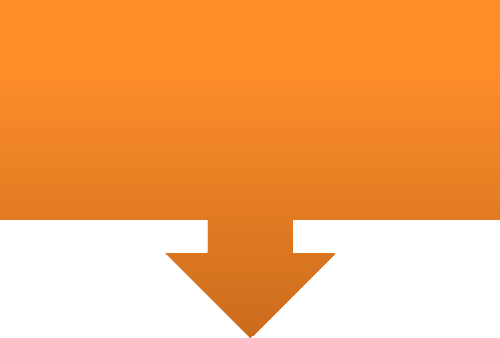 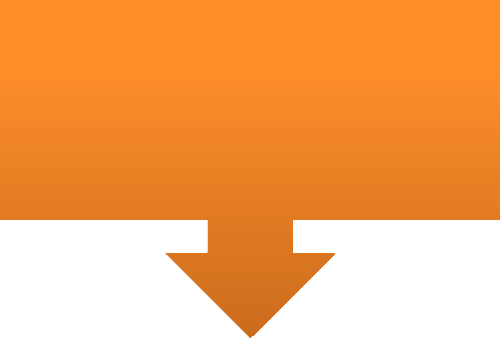 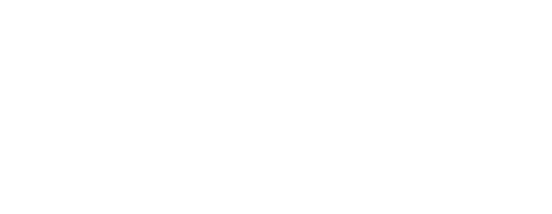 Испорченные и  бракованные бланки
регистрации
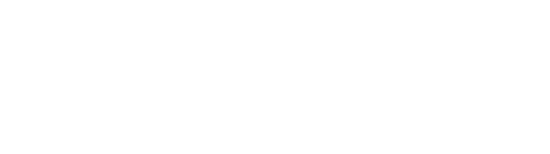 Бланки регистрации
участников экзамена
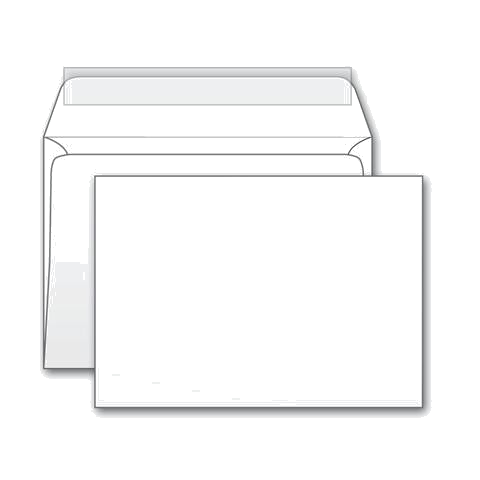 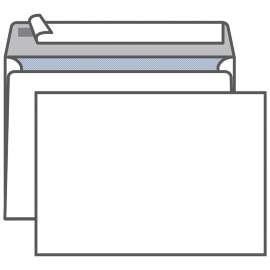 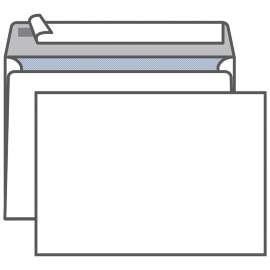 ВДП 1
Конверт
ВДП 2
В целом схема упаковки материалов и окончания экзамена в аудитории та же,  что и на «стандартном» экзамене
СДАЧА МАТЕРИАЛОВ РУКОВОДИТЕЛЮ ППЭ
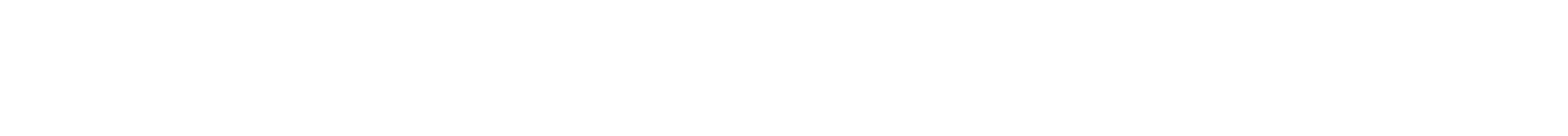 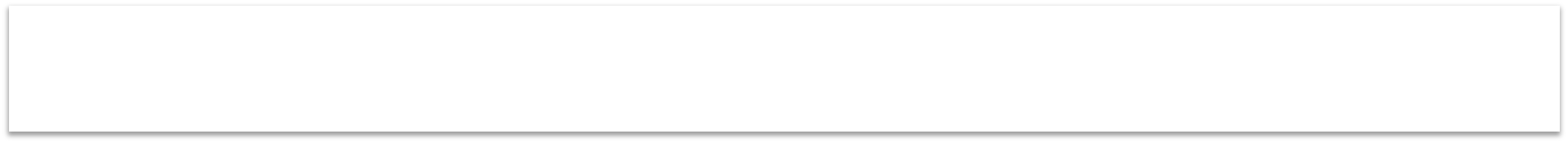 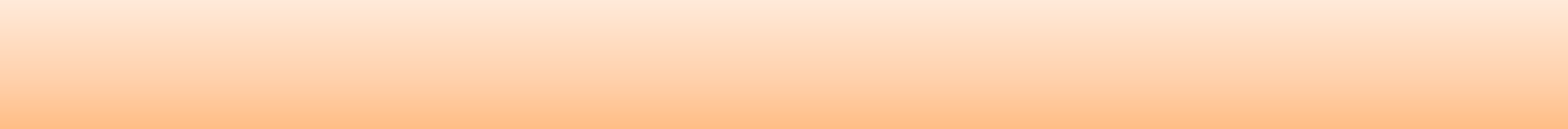 Организатор передаёт руководителю ППЭ в Штабе ППЭ в присутствии  членов ГЭК в зоне видимости камер видеонаблюдения:
запечатанный ВДП с бланками регистрации
калибровочный лист вместе с протоколом печати ЭМ
запечатанный ВДП с испорченными (бракованными) бланками регистрации
запечатанный конверт с использованными черновиками (черновиками КЕГЭ и
«обычными» черновиками)
неиспользованные листы бумаги для черновиков, черновики КЕГЭ
инструкции по использованию ПО для сдачи КЕГЭ
перечни стандартного ПО, установленного в ППЭ
форму ППЭ-05-02-К
форму ППЭ-12-02 (при наличии)
форму ППЭ-12-04-МАШ
служебные записки (при наличии)
Организаторы покидают ППЭ после передачи всех ЭМ руководителю ППЭ  и с разрешения руководителя ППЭ
СТАНЦИЯ КЕГЭ
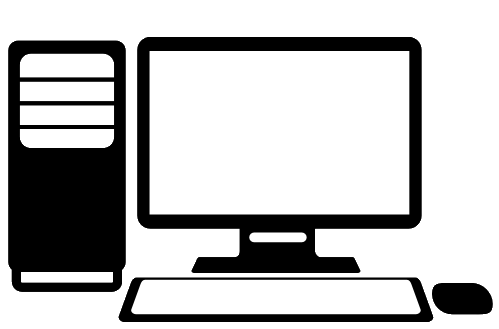 ПО «Станция КЕГЭ» - версия «для
участников с ОВЗ» (выбирается во время  установки, обеспечивает увеличение времени  на 1,5 часа).
Набор стандартного ПО.
Специализированное ПО:
программы экранного доступа и/или  увеличения (для слепых, слабовидящих  участников)
индивидуальная настройка специальных  возможностей ОС (для слабовидящих
участников, участников с НОДА)
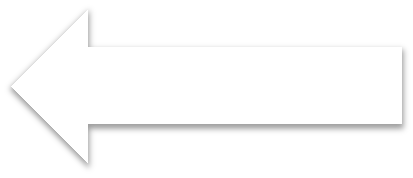 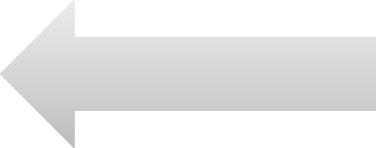 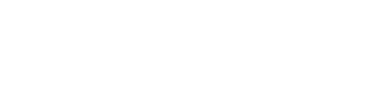 Установлено:
Станция КЕГЭ
(АРМ участника экзамена)
На каждого участника + 1 резервная  на каждые 5 основных
Специальные устройства:
аудиогарнитура или наушники (для слепых, слабовидящих участников)
тактильный дисплей Брайля (для слепых участников)
монитор с диагональю не менее 19 дюймов (для слепых, слабовидящих участников)
клавиатура с рельефной маркировкой клавиш основного ряда (клавиши «А» и «О»)
(для слабовидящих участников, участников с НОДА)
манипуляторы, учитывающие индивидуальные особенности ( для участников с НОДА)
накладки на клавиатуру, увеличенная клавиатура (для участников с НОДА)
Работа с формами ППЭ
Работа с формами ППЭ в аудитории ППЭ
В формах ППЭ  
знак «Z» 
не проставляем
Форма ППЭ-05-02
1
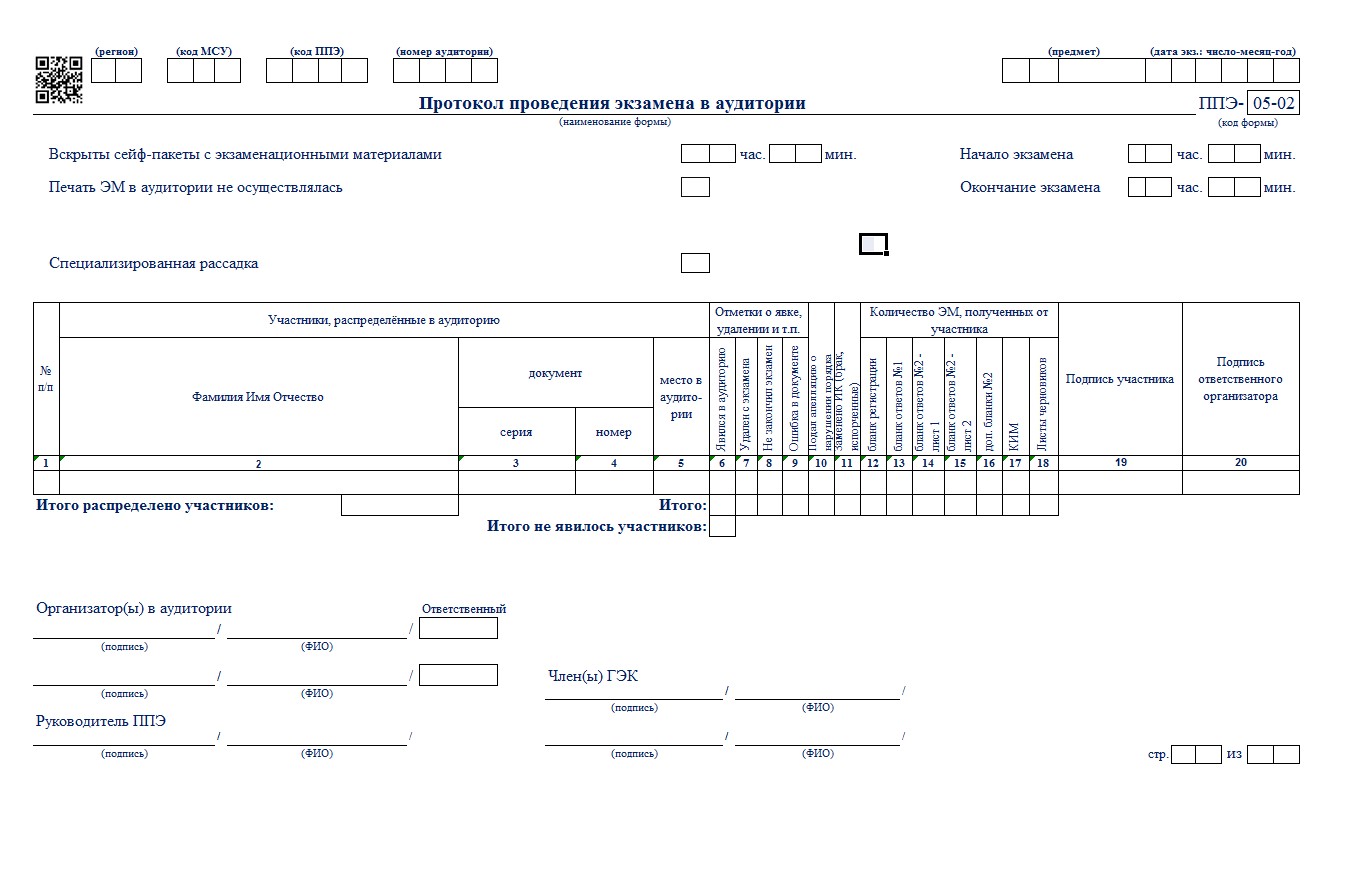 Код региона, код МСУ, код ППЭ,  номер аудитории, код и название  предмета, дата проведения экзамена  заполняются автоматически.
Указывается время вскрытия сейф-
пакетов с дисками (при штатном
проведении экзамена указывается 10:00).
Ставится знак  «х», если печать ЭМ  в аудитории не осуществлялась.
Ставится время фактического начала
экзамена (которое записано на доске  после объявления начала экзамена,  например 10:22, 10:28).
Указывается фактическое время  окончания экзамена: либо время, когда  ушел последний участник экзамена, либо  время окончания экзамена по истечении  его продолжительности, записанное
на доске.
Ставится знак «х» в случае
специализированной рассадки в  аудитории
7, 8,9,10,11. Поля заполняются
автоматически.
12. Подсчитывается и ставится  количество участников, не явившихся  в аудиторию по факту.
2
4
3
5
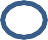 6
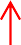 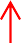 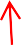 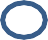 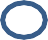 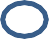 7
8
11
9
10
13
14
15
16
12
17	18	19
а) ставится отметка (например, «+», «х») о явке, удалении участников с экзамена, окончании досрочно по уважительной причине, об ошибке  в документе, удостоверяющем личность участника, отметка о подаче участником апелляции о нарушении Порядка проведения ГИА, о замене ИК;
б) подсчитывается количество случаев, указанных в п. 13а, и ставится их общее количество в соответствующей графе.
а) ставится количество полученных от участников материалов после окончания экзамена. При этом указывается один КИМ на одного участника,  независимо от количества листов в КИМ. Количество листов черновиков ставится по количеству, выданному участнику (не менее двух);
б) проставляется сумма всех принятых от участников материалов по категориям, например 15 бланков регистрации, 15 БО№1, 15 БО№2 лист 1
и т.д.
Ставится подпись участника, подтверждающая факт сдачи им материалов.
Ставится подпись ответственного организатора в аудитории, подтверждающая факт приема материалов от каждого участника. Подпись ставится  в присутствии участника экзамена (напротив отсутствующего участника подпись не ставится).
Ставится подпись руководителя ППЭ.
Ставится подпись, расшифровка подписи организаторов в аудитории, отметка (знак «х») об ответственном организаторе в аудитории.
Ставятся подписи членов ГЭК.
Форма ППЭ- 05-02 (образец заполнения)
Технология передачи ЭМ по сети «Интернет»
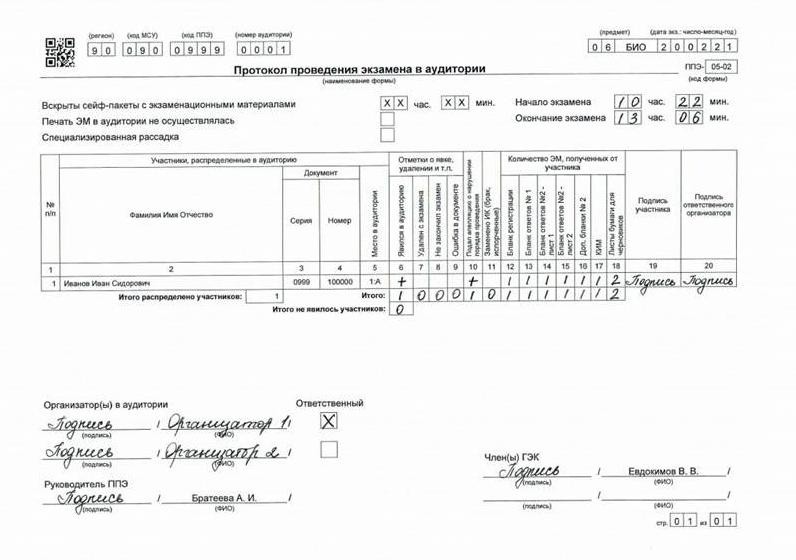 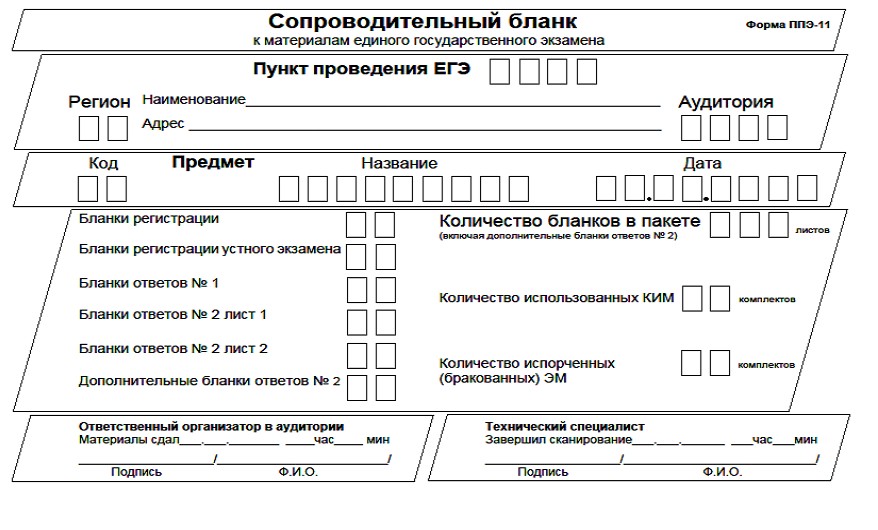 Указывается общее количество бланков в ВДП. (сумма всех позиций пункта 7).
Важно: указывается количество листов.
Указывается количество использованных участниками КИМ, упакованных в ВДП или в сейф-пакет.
Важно: указывается количество комплектов.
Указывается количество испорченных (бракованных) ЭМ.
Важно: указывается количество комплектов.
Ставится дата и время сдачи материалов ответственным организатором руководителю ППЭ в Штабе  ППЭ, подпись и расшифровка подписи ответственного организатора.
Заполняется техническим специалистом: ставится дата и время завершения сканирования  техническим специалистом бланков участников экзамена. Поле не заполняется для ВДП с  использованными КИМ и для ВДП с испорченными (бракованными) ЭМ.
Примечание:
если в ВДП находятся бланки участников  экзамена, то заполняются позиции пунктов 7 и 8  (п. 9, 10 не заполняются);
если в ВДП или сейф-пакете упакованы только  использованные КИМ, то заполняется только  позиция пункта 9 (п.7,8,10 не заполняются);
-если в ВДП упакованы испорченные, бракованные  (некомплектные) КИМ, то заполняется только п. 10  (п.7,8,9 не заполняются).
Форма ППЭ- 11 (образец заполнения)
Технология передачи ЭМ по сети «Интернет»
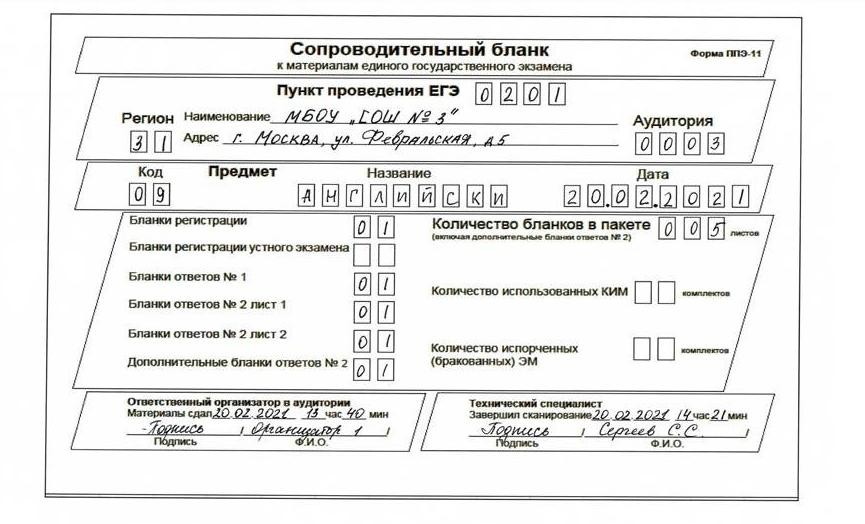 Форма ППЭ-12-02
1
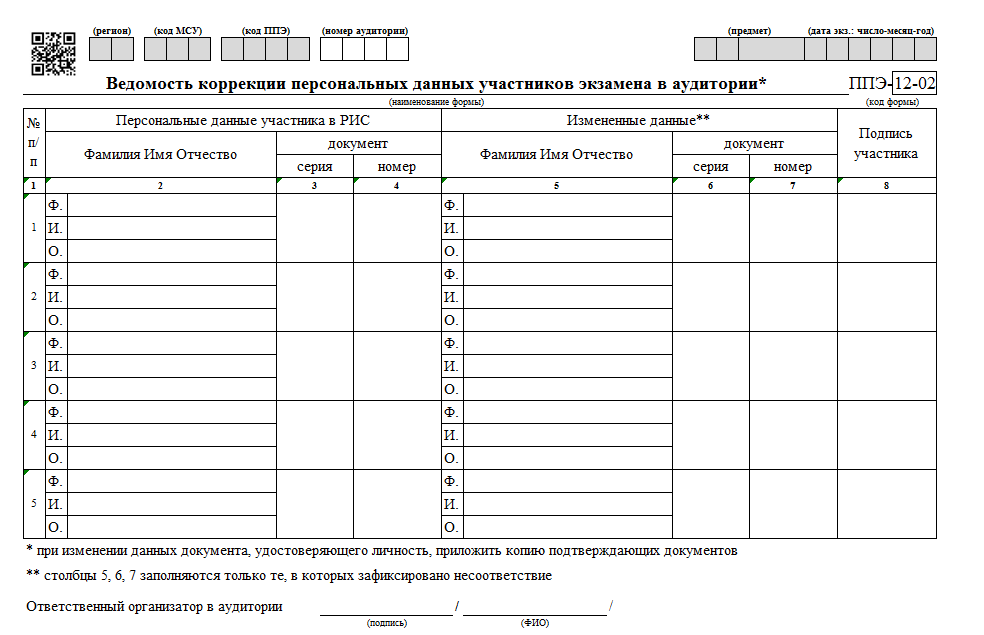 3
4
2
5
Код региона, код МСУ, код ППЭ, код, наименование предмета и дата экзамена заполняются автоматически, организатором  заполняется номер аудитории.
Вносятся данные участника экзамена из формы ППЭ-05-02.
Вносятся только те данные, которые необходимо откорректировать. Например, если выявлено неправильное написание только  имени участника экзамена, то в позиции 2 указываются все данные из формы ППЭ-05-02 (ФИО, серия и номер документа,
удостоверяющего личность), а в позиции 3 отражается только правильное написание имени, остальные данные (фамилия,
отчество, серия и номер паспорта) остаются не заполненными.
Ставится подпись участника.
Ставится подпись и расшифровка подписи ответственного организатора в аудитории.
Форма ППЭ-12-02 (образец заполнения)
Технология передачи ЭМ по сети «Интернет»
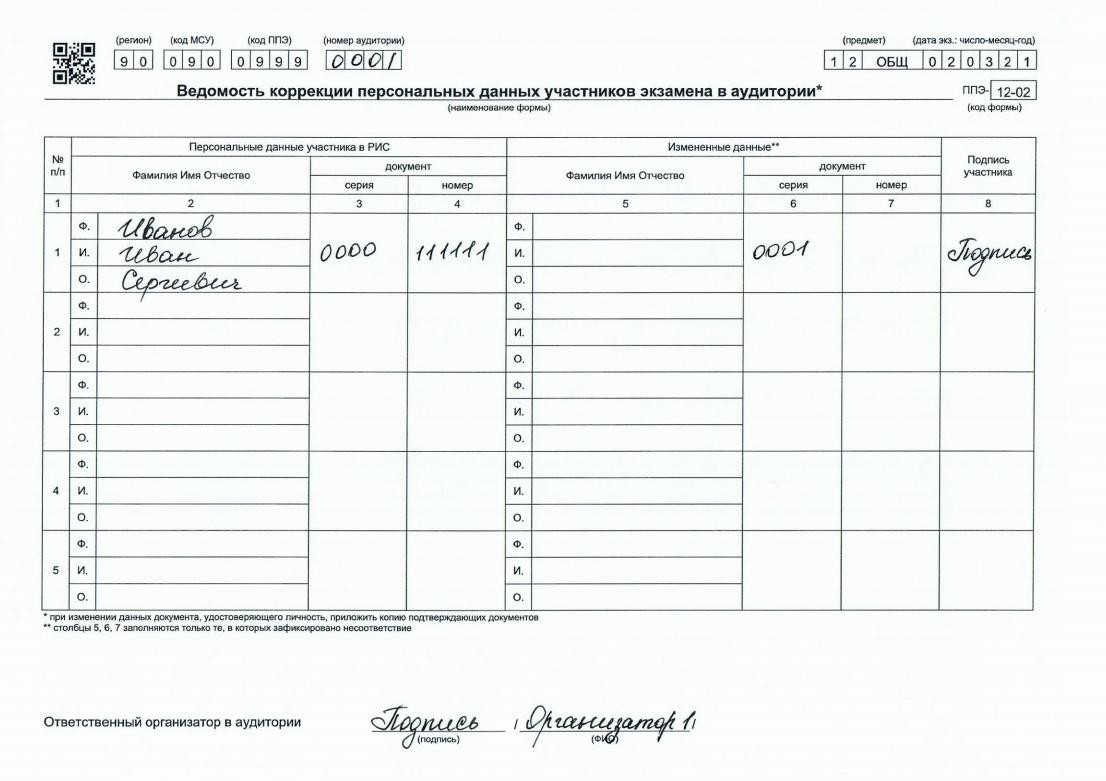 Форма ППЭ-12-03
1
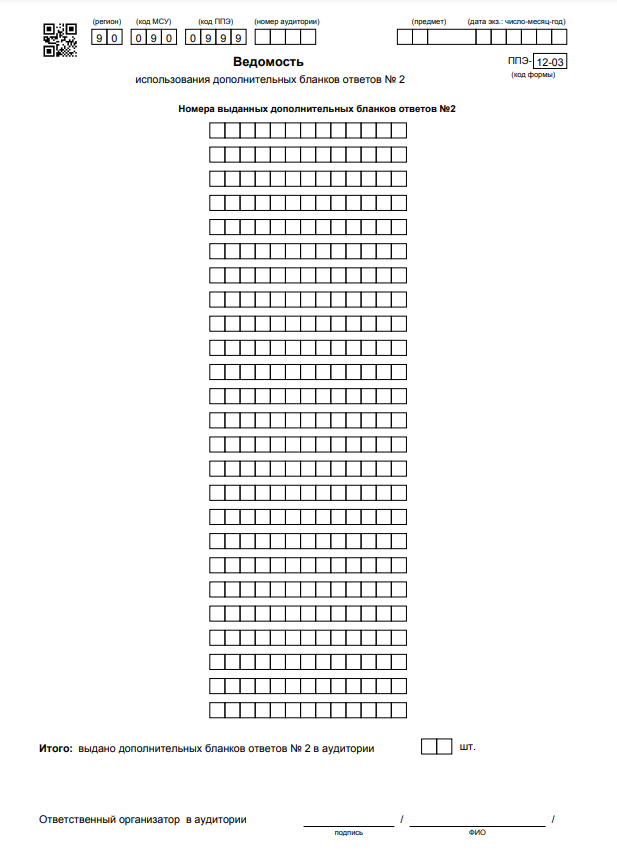 2
Код региона, код МСУ, код ППЭ заполняются  автоматически, организатором в аудитории  заполняются номер аудитории, код,
наименование предмета и дата экзамена.
Вносятся номера дополнительных бланков  ответов № 2 (номер указан под штрихкодом),  которые были выданы участникам экзамена  в аудитории.
Подсчитывается и указывается количество  выданных участникам дополнительных  бланков ответов № 2.
Ставится подпись и расшифровка подписи  ответственного организатора в аудитории.
3
4
Форма ППЭ-12-03 (образец заполнения)
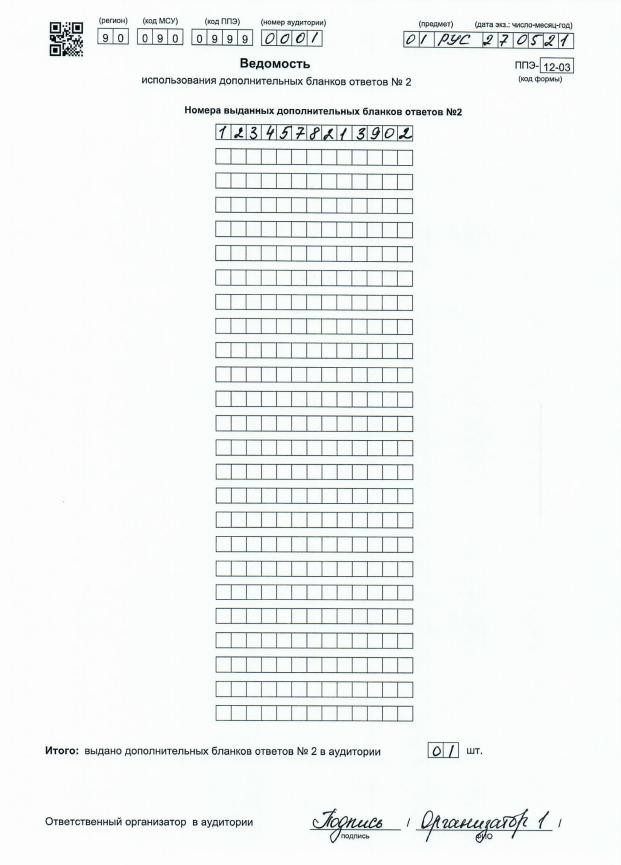 Технология  передачи ЭМ по сети
«Интернет»
Форма ППЭ-12-04-МАШ
1
Код региона, код МСУ, код ППЭ и дата  экзамена заполняются автоматически,
организатором в аудитории заполняются номер
аудитории, код и наименование предмета.
Указывается фамилия и инициалы участника  экзамена, который выходит из аудитории.
Указывается номер бланка регистрации  участника, выходящего из аудитории.
Фиксируется время выхода участника  из аудитории.
Фиксируется время возвращения участника  в аудиторию.
Важно: каждый выход участника из аудитории  (включая выход в медицинский кабинет)
фиксируется в новой строке ведомости, таким  образом, один и тот же участник может
фигурировать в ведомости несколько раз  в зависимости от количества выходов.
Ставятся подписи и расшифровки подписи
двух организаторов, фиксируется, кто из них
ответственный.
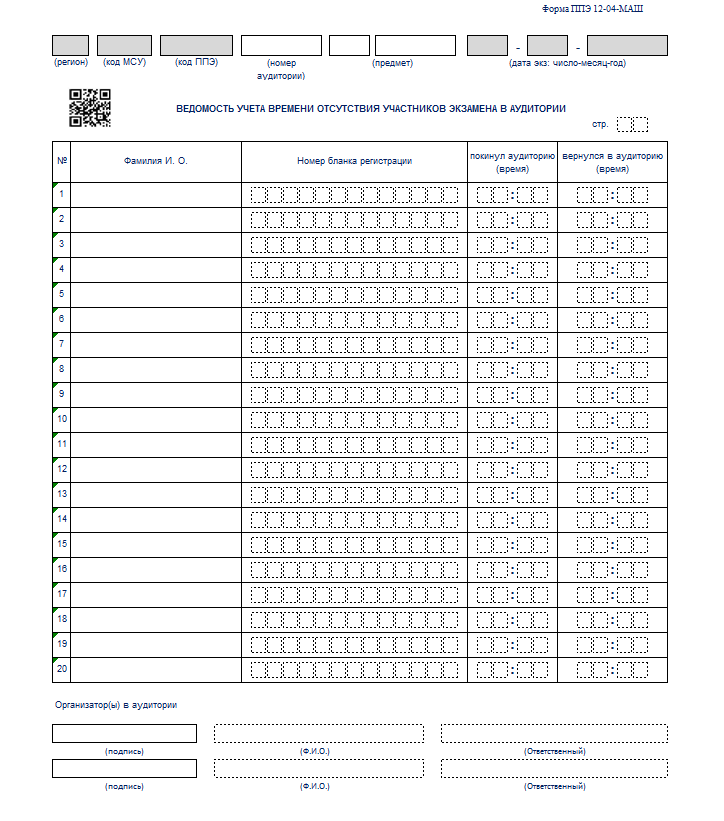 2
3
4
5
Форма является машиночитаемой
и сканируется вместе с другими формами ППЭ.
При заполнении необходимо соблюдать  аккуратность, для исправлений запрещено  использовать корректор и другие средства.
6
Форма ППЭ-12-04-МАШ (образец заполнения)
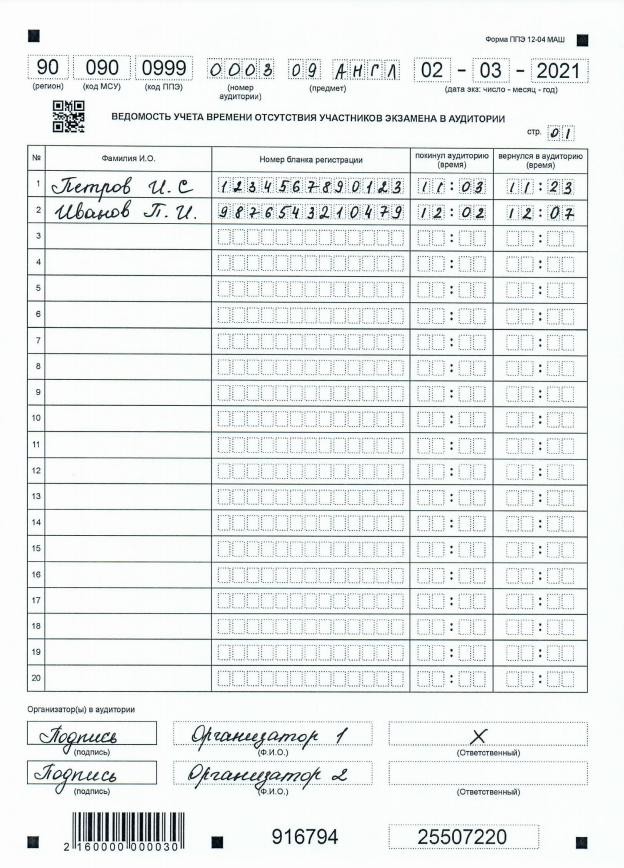 Технология  передачи ЭМ по сети
«Интернет»
Форма ППЭ-20
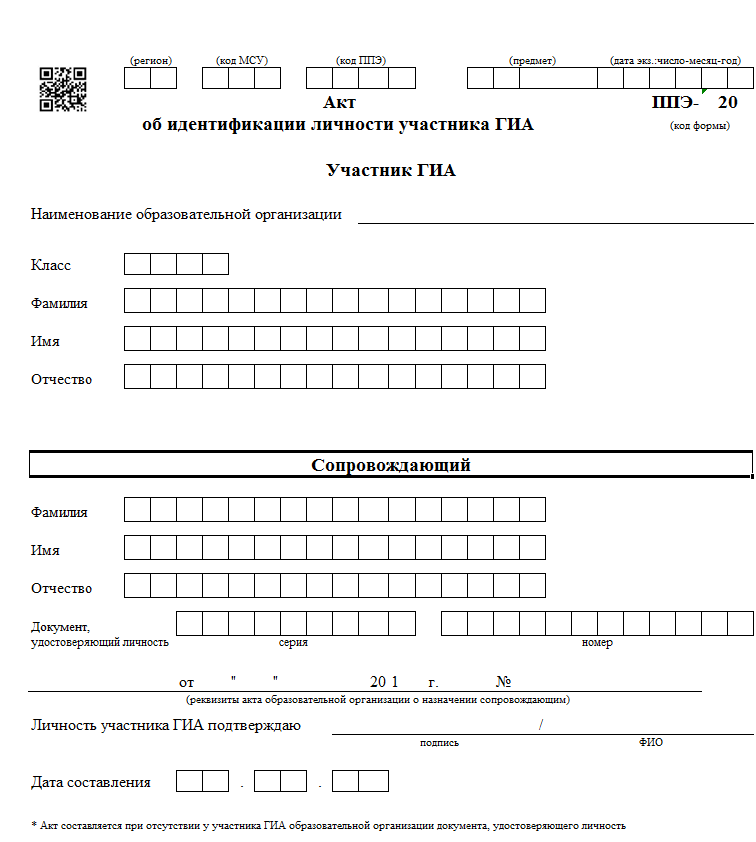 1
Код региона, код МСУ, код ППЭ, дата  экзамена заполняются автоматически.  Код и наименование предмета  заполняются вручную.
Указываются данные об участнике ГИА,  пришедшем в ППЭ в день экзамена без  документа, удостоверяющего личность:  наименование образовательной
организации, где обучается участник
ГИА, класс, ФИО.
Указываются данные сопровождающего  из образовательной организации,  который подтверждает личность
участника: ФИО, реквизиты документа,
удостоверяющего личность.
Указываются реквизиты документа  образовательной организации (приказ,  распоряжение и др.) о назначении
сопровождающего участников ГИА.
Ставится подпись сопровождающего
от образовательной организации в том,  что он подтверждает личность участника  ГИА, и расшифровка подписи.
Указывается дата составления акта
об идентификации личности участника  ГИА.
2
3
4
5
6
Форма ППЭ-20 (образец заполнения)
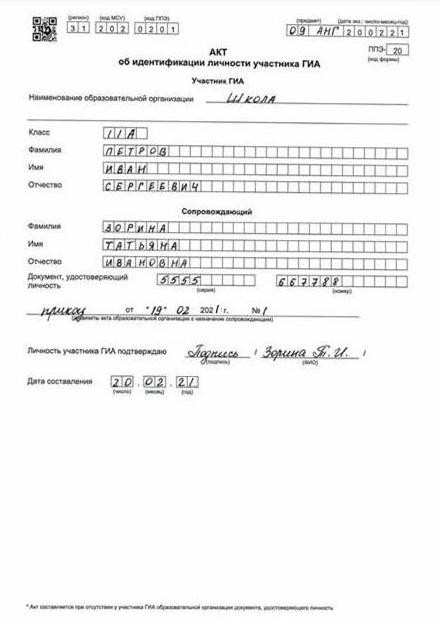 Технология передачи ЭМ  по сети «Интернет»
Обеспечение соблюдения Порядка
Добросовестное исполнение обязанностей
КАМЕРЫ ВИДЕОНАБЛЮДЕНИЯ РАБОТАЮТ
КАК ДО НАЧАЛА, ТАК И ПОСЛЕ ЗАВЕРШЕНИЯ ЭКЗАМЕНА
16
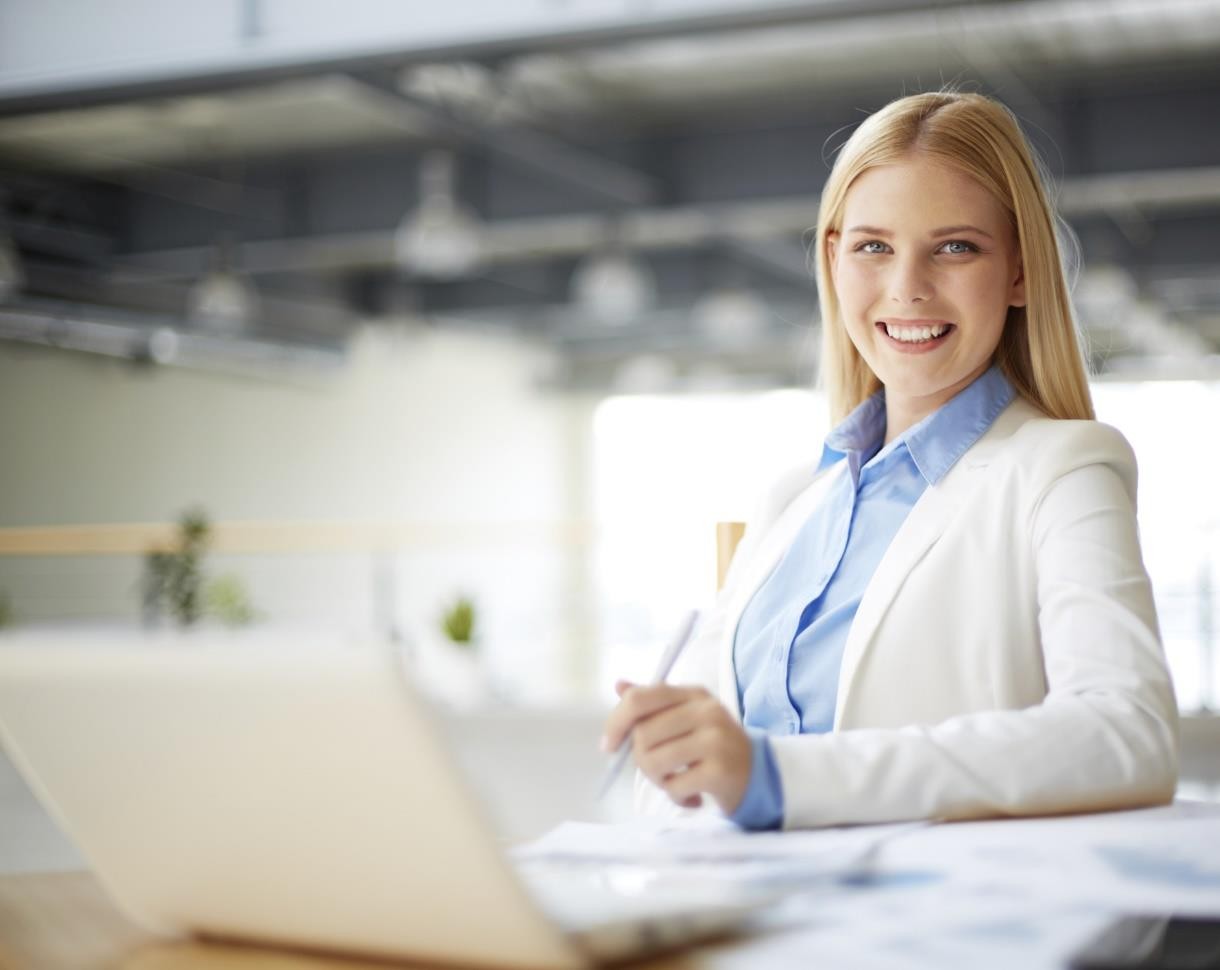 ППЭ ОБОРУДУЮТСЯ СРЕДСТВАМИ ВИДЕОНАБЛЮДЕНИЯ, ПОЗВОЛЯЮЩИМИ  ОСУЩЕСТВЛЯТЬ ВИДЕОЗАПИСЬ И ТРАНСЛЯЦИЮ ПРОВЕДЕНИЯ ЭКЗАМЕНОВ В  СЕТИ «ИНТЕРНЕТ»
ДО 1 МАРТА ГОДА, СЛЕДУЮЩЕГО ЗА ГОДОМ ПРОВЕДЕНИЯ 
      ЭКЗАМЕНА, ВИДЕОЗАПИСИ ЭКЗАМЕНА МОГУТ БЫТЬ ИСПОЛЬЗОВАНЫ РОСОБРНАДЗОРОМ С ЦЕЛЬЮ ВЫЯВЛЕНИЯ ФАКТОВ НАРУШЕНИЯ ПОРЯДКА ПРОВЕДЕНИЯ ГИА
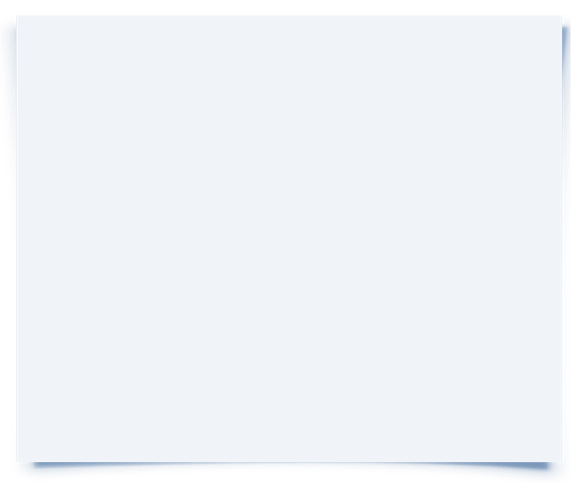 ВАЖНО!
Корректное профессиональное поведение

Добросовестное исполнение  должностных 
обязанностей, возложенных на работника
в период проведения экзаменационной кампании
19
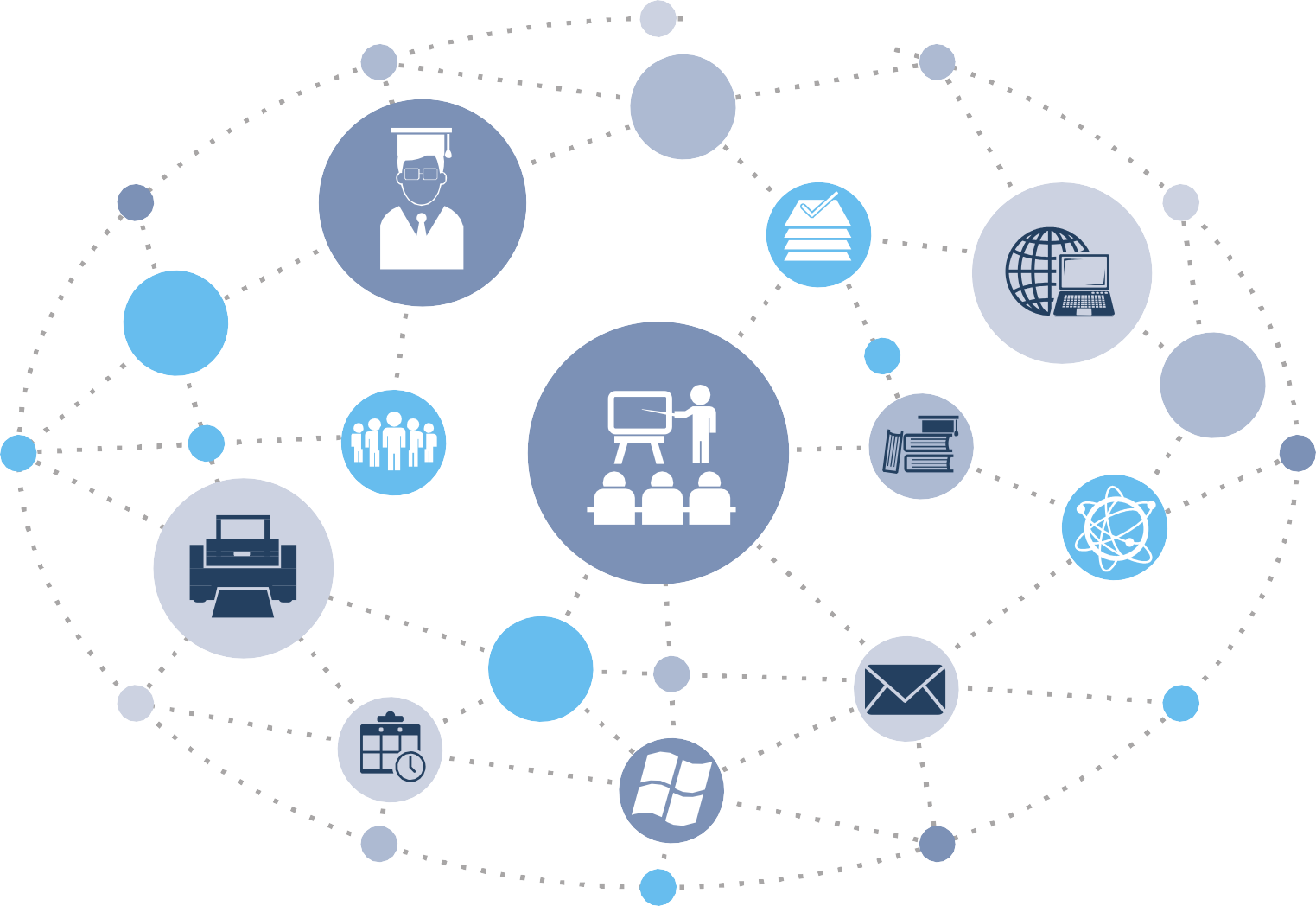 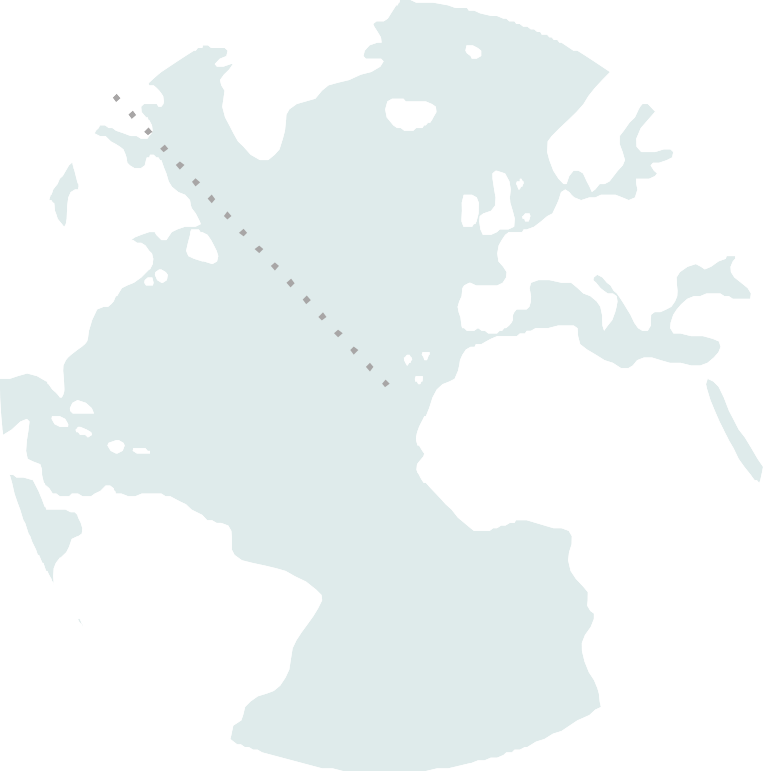 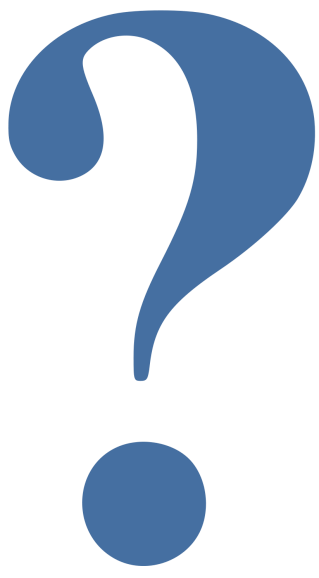 Остались ли у Вас вопросы?
Контакты
Государственное учреждение Ярославской области
 «Центр оценки и контроля качества образования»

Адрес электронной почты: 
smirnova@coikko.ru
aleksandrovaei@coikko.ru

Телефоны: 8(4852) 28 36 76, 28 08 83